“The instruments of darkness tell us truths” Recent discoveries of ritual protection marks at Knole
James Wright
Senior Archaeologist
[Speaker Notes: Standard title slide.]
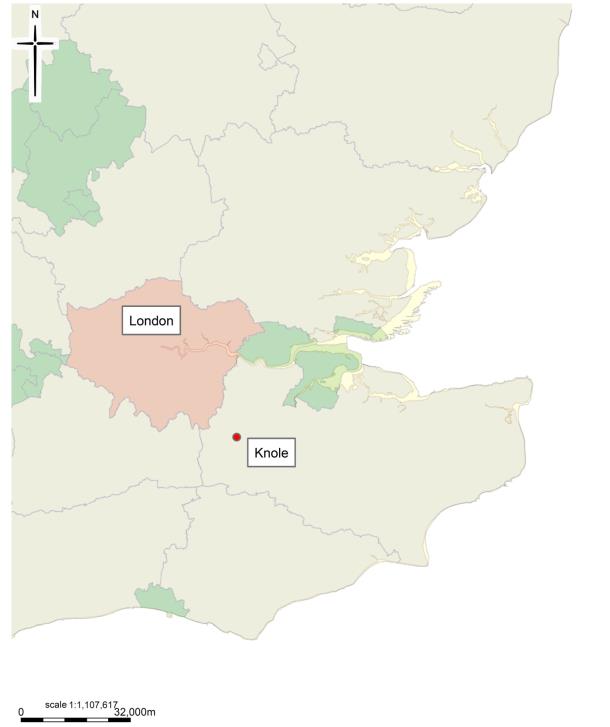 Knole, Kent
Knole, Kent
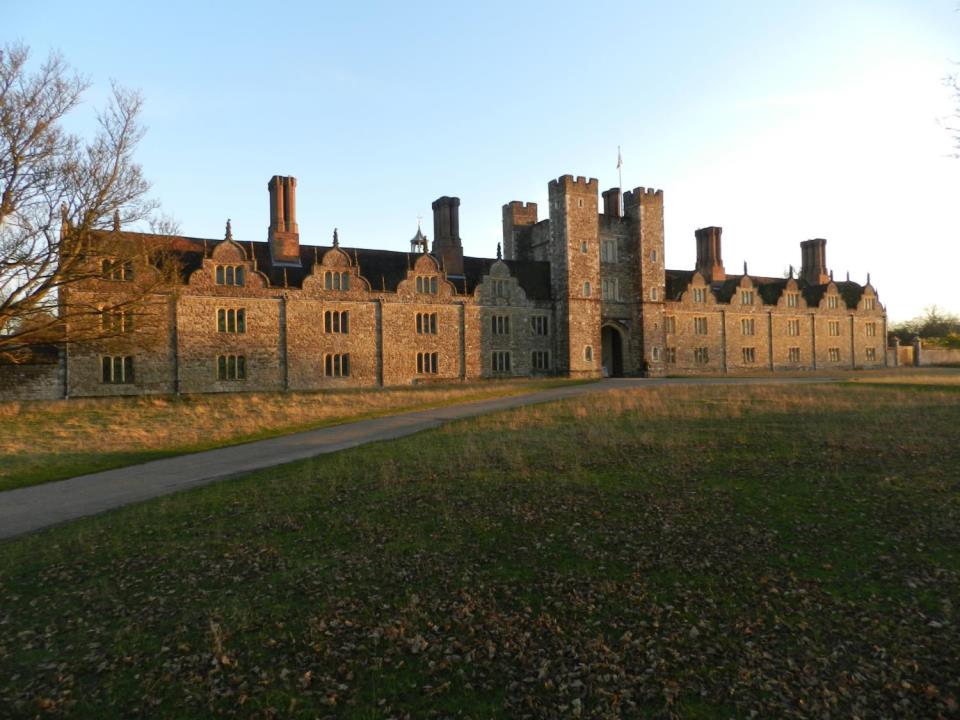 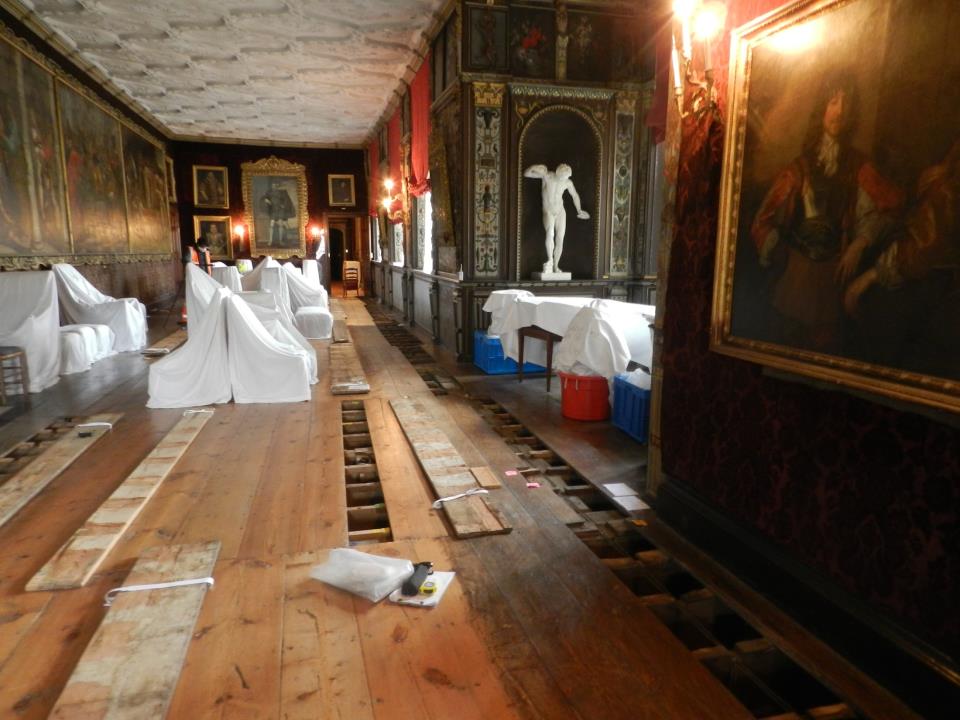 Knole, Kent
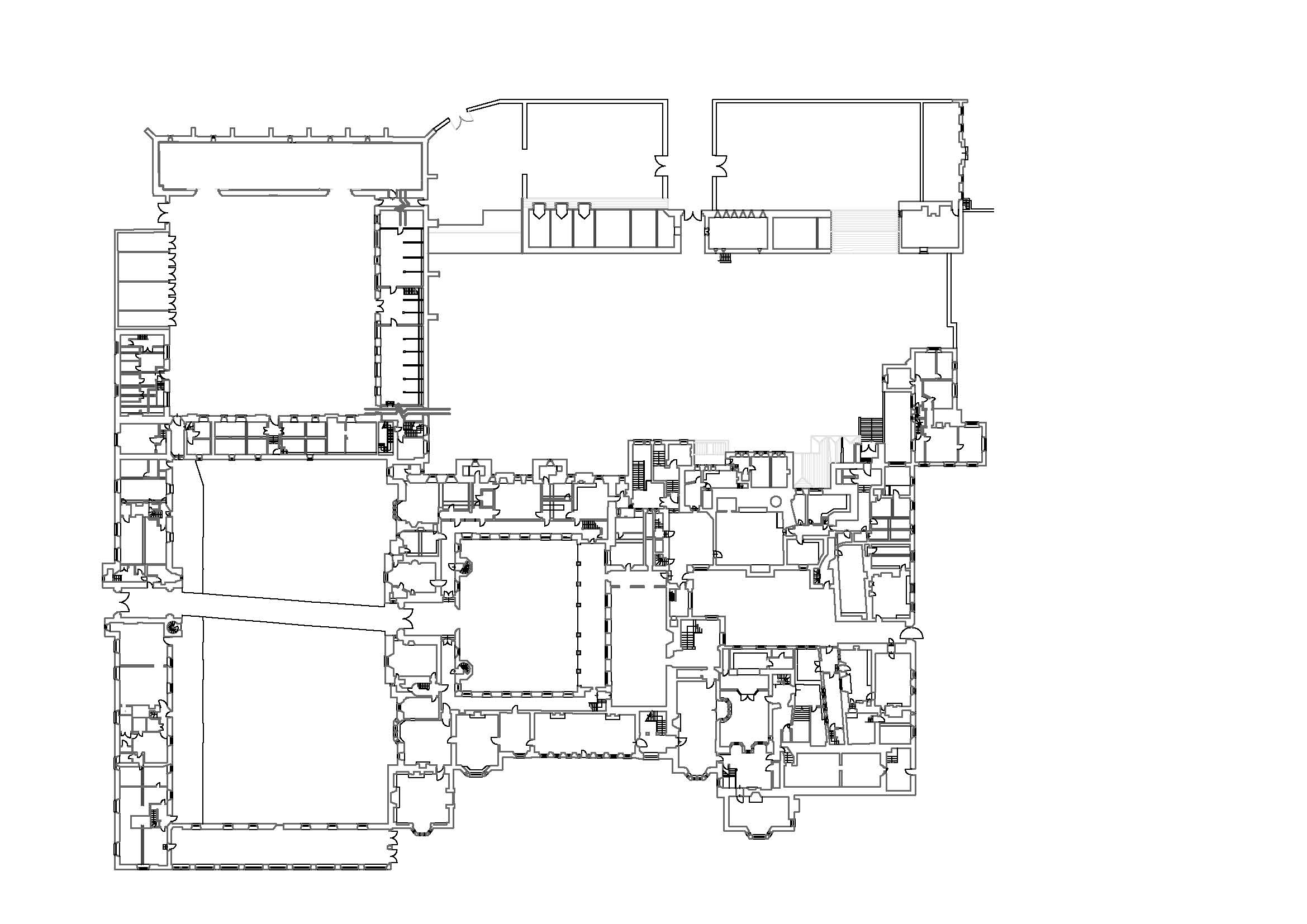 King’s Tower
Image courtesy of the National Trust
King’s Tower
South elevation
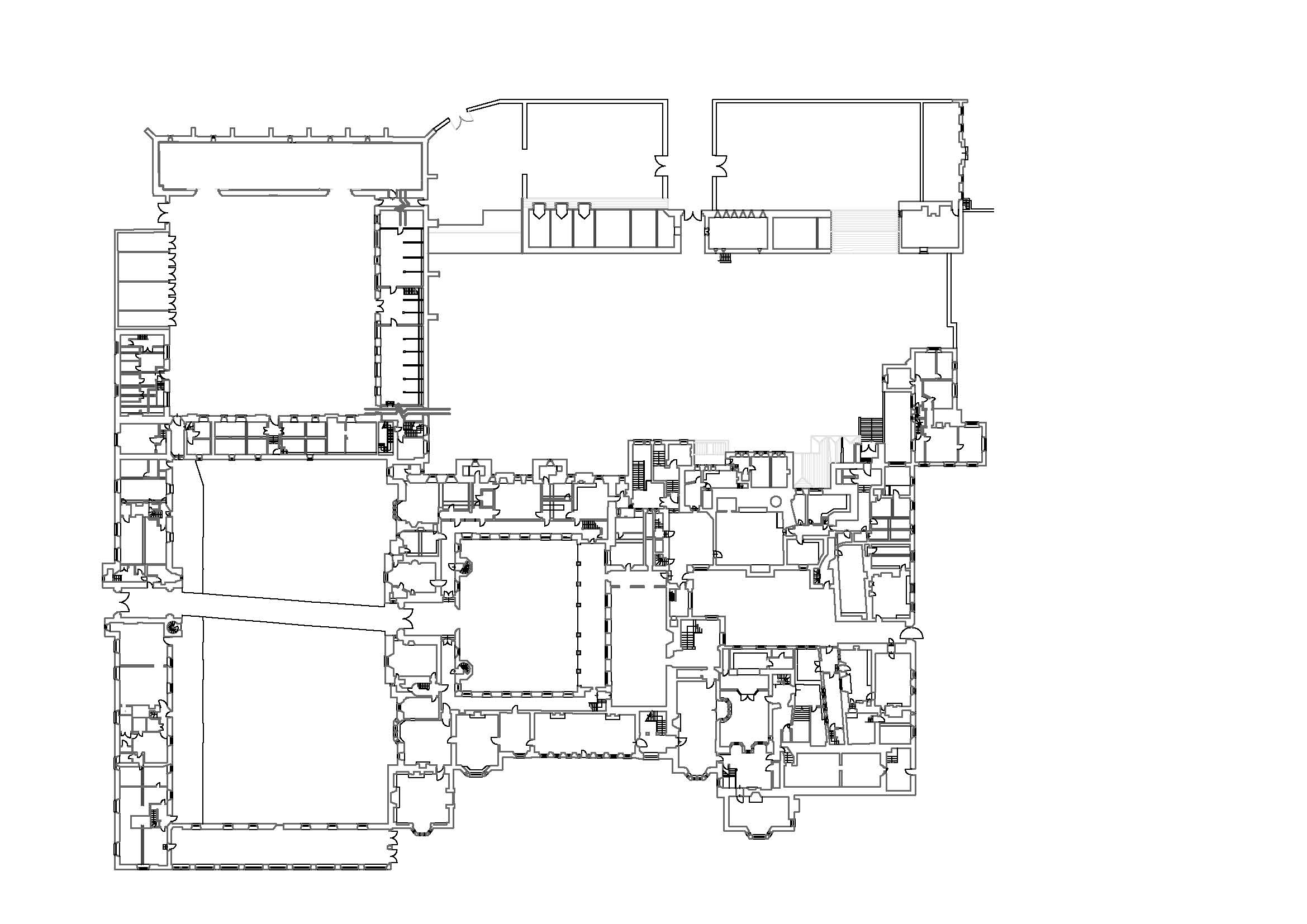 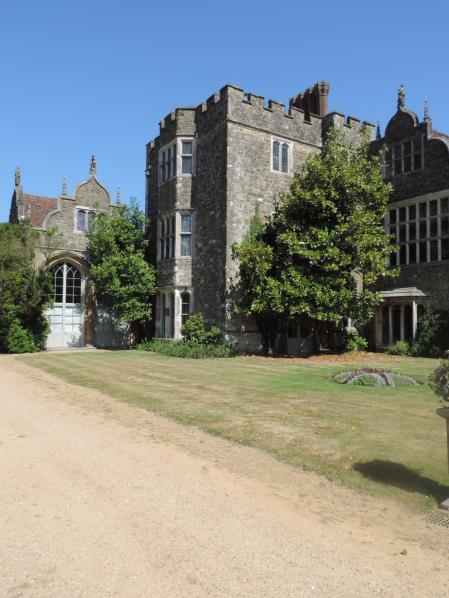 Image courtesy of the National Trust
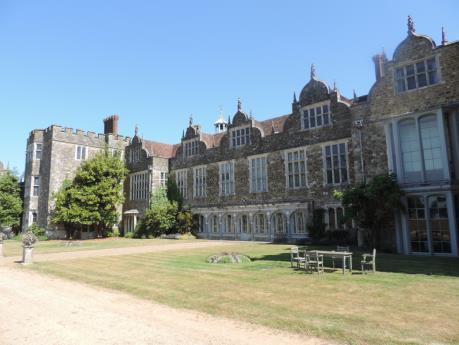 King’s Tower
First floor
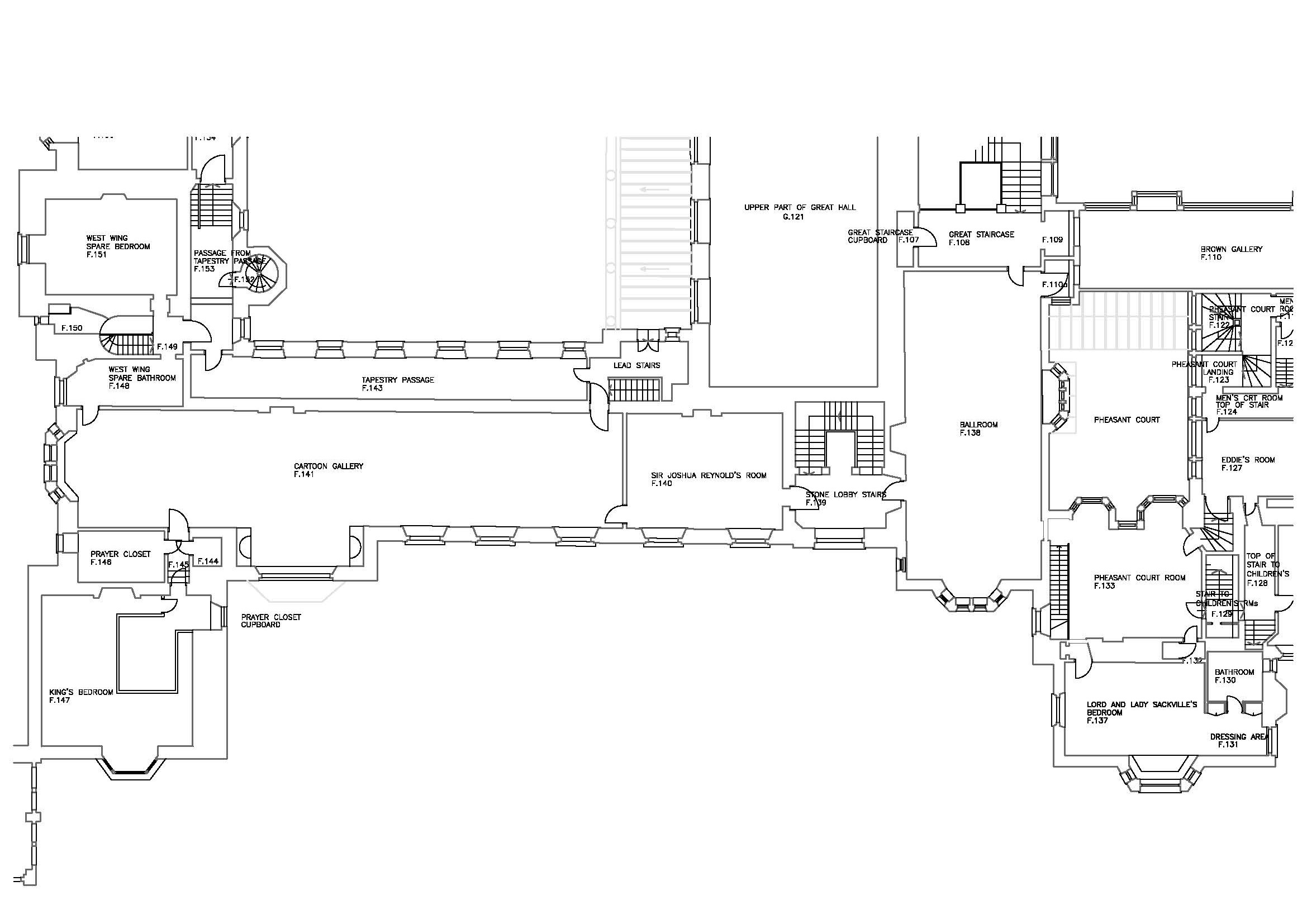 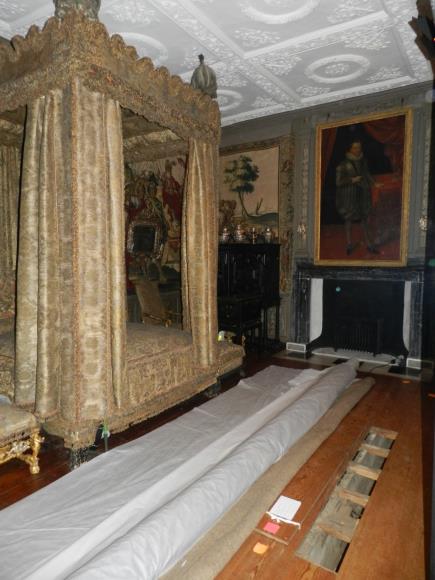 Image courtesy of the National Trust
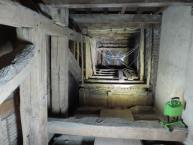 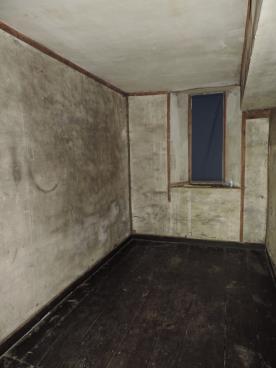 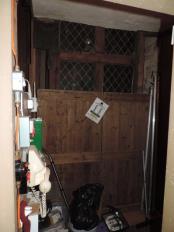 King’s Tower
Second floor
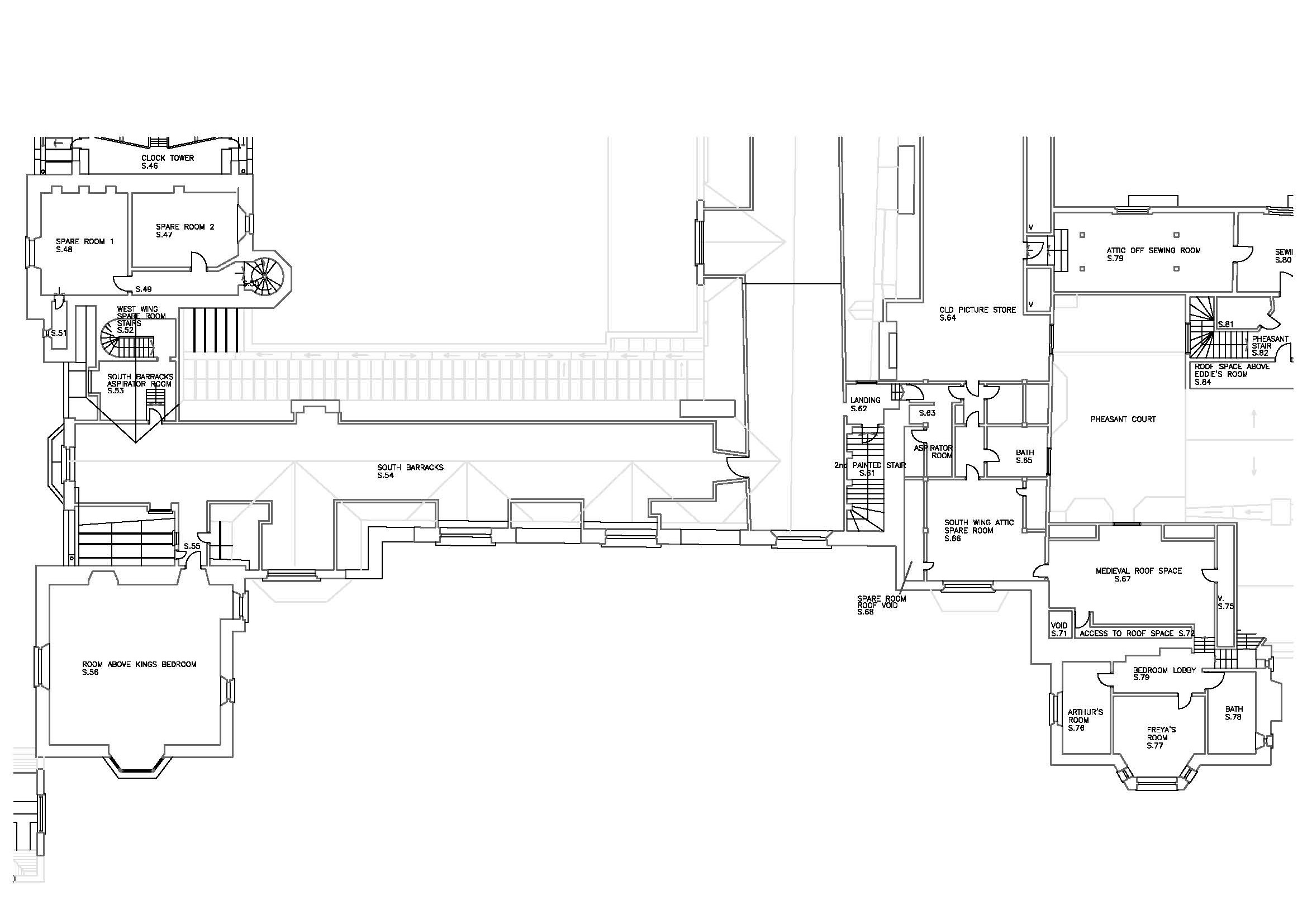 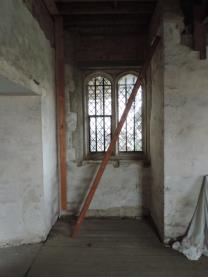 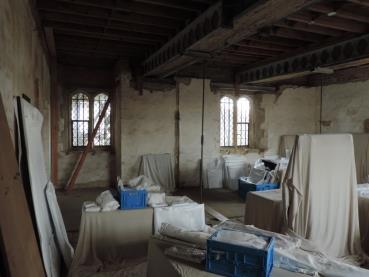 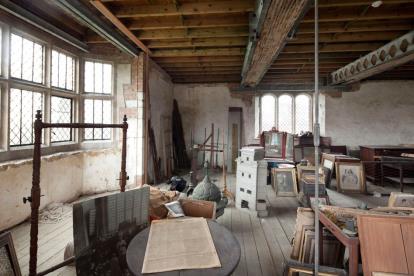 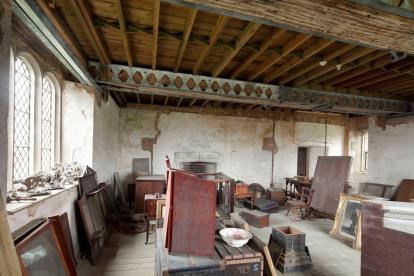 Images courtesy of the National Trust
King’s Tower
Fireplaces
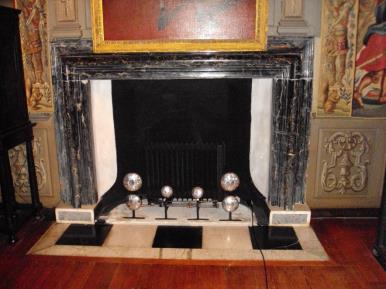 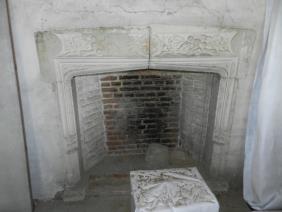 Image courtesy of the National Trust
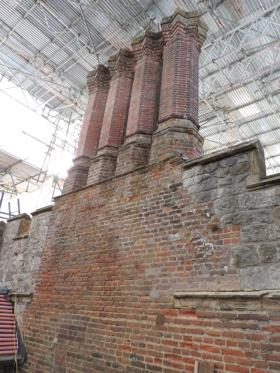 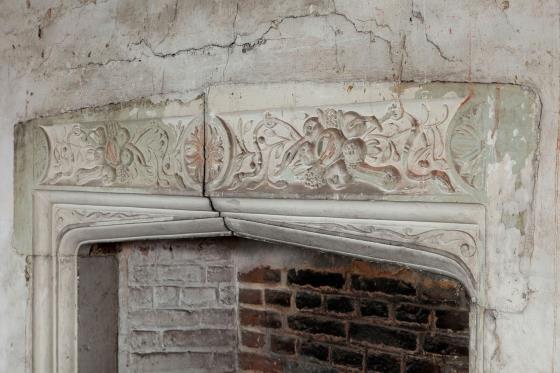 Image courtesy of the National Trust
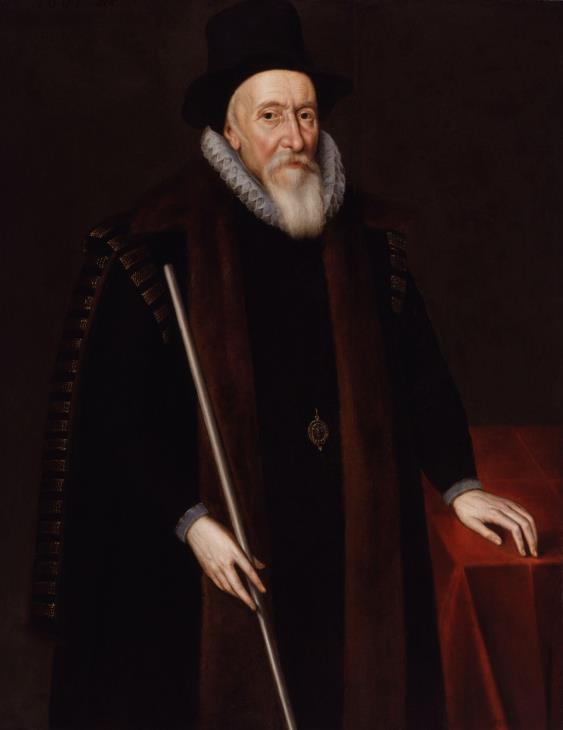 Thomas Sackville
1st Earl of Dorset
Lord Treasurer
Thomas Sackville, 1st Earl of Dorset
by Unknown artistoil on panel, 1601
National Portrait Gallery
Thomas Sackville
1st Earl of Dorset
Remodelling of Knole 1605-8
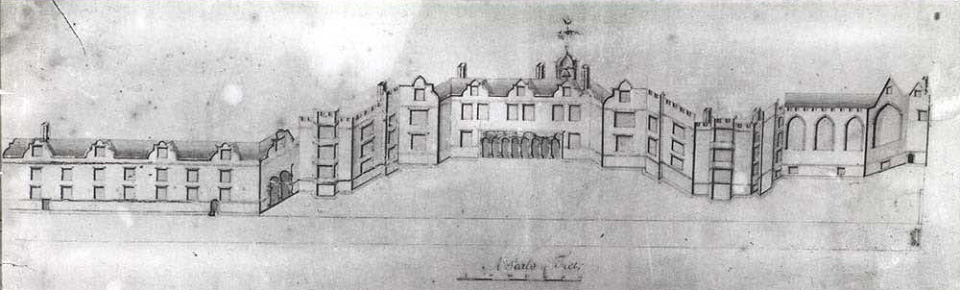 Image courtesy of the National Trust
King’s Tower
Floor plans
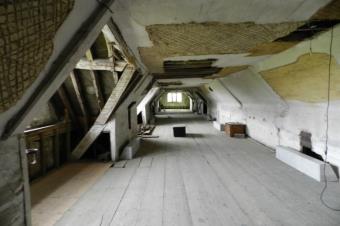 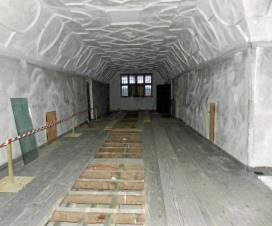 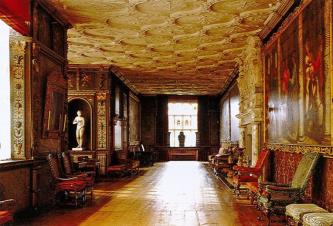 Cartoon Gallery               Retainer’s Gallery	   South Barracks
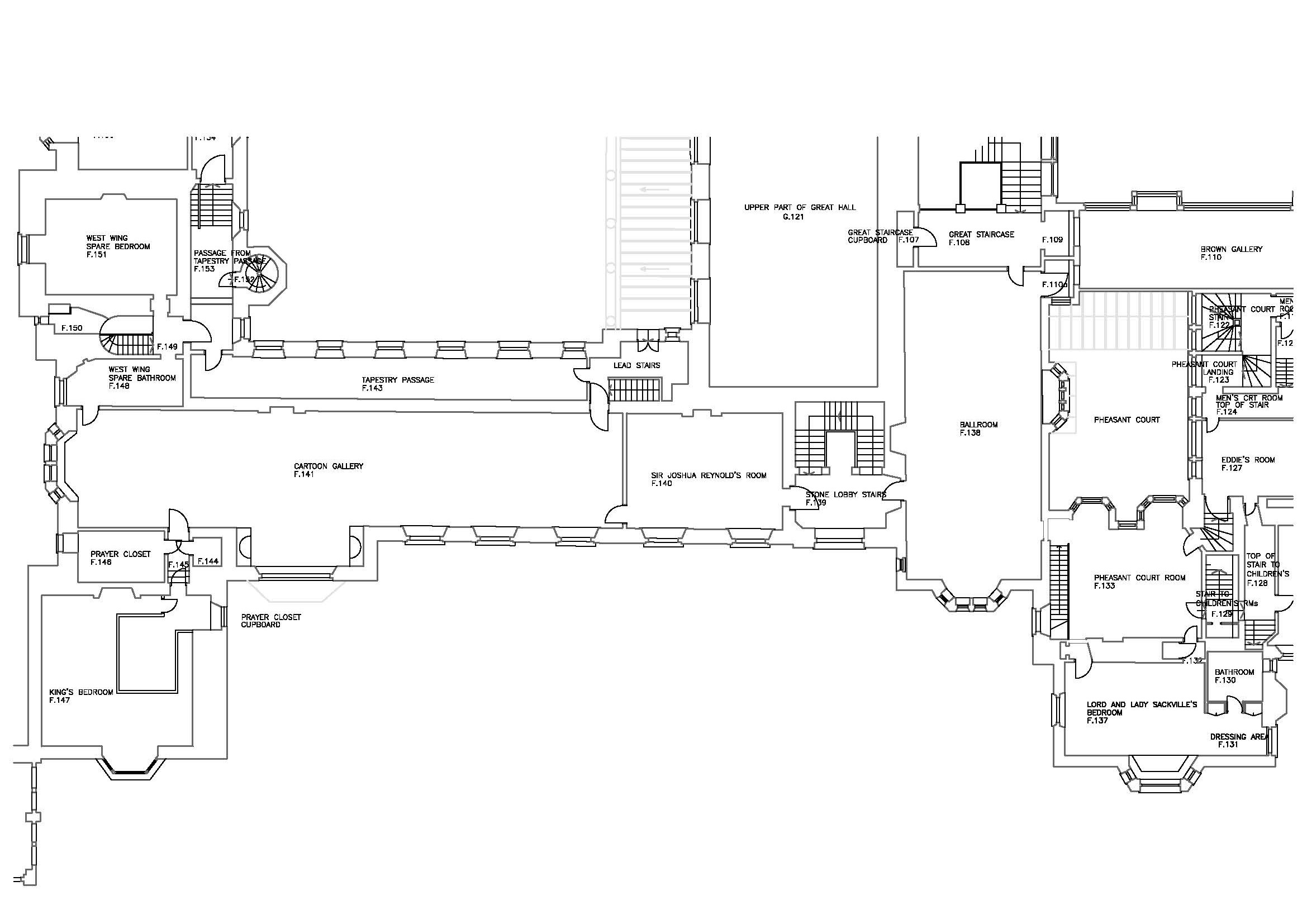 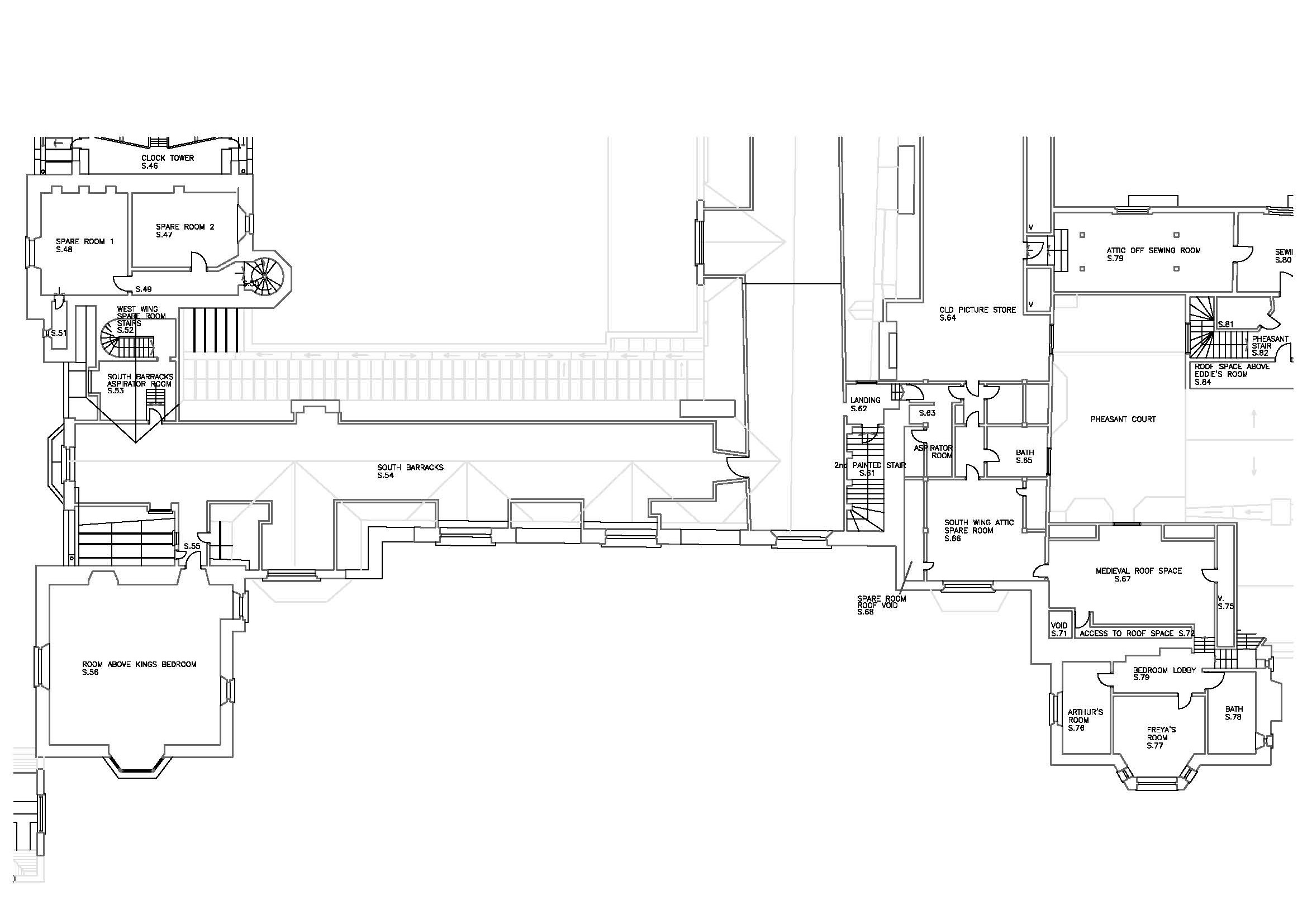 First floor
Second floor
Images courtesy of the National Trust
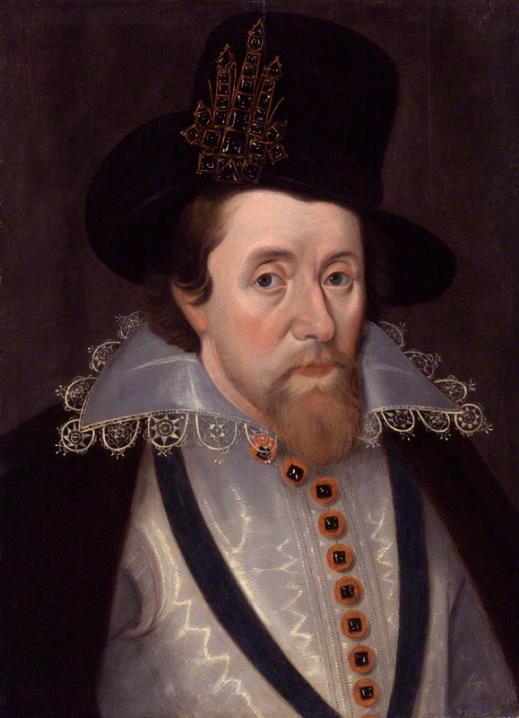 James VI of Scotland 
& I of England
King James I of England and VI of Scotland
after John De Critz the Elderoil on panel, early 17th century (circa 1606)National Portrait Gallery
James VI of Scotland 
& I of England
North Berwick witch trials 1590-2
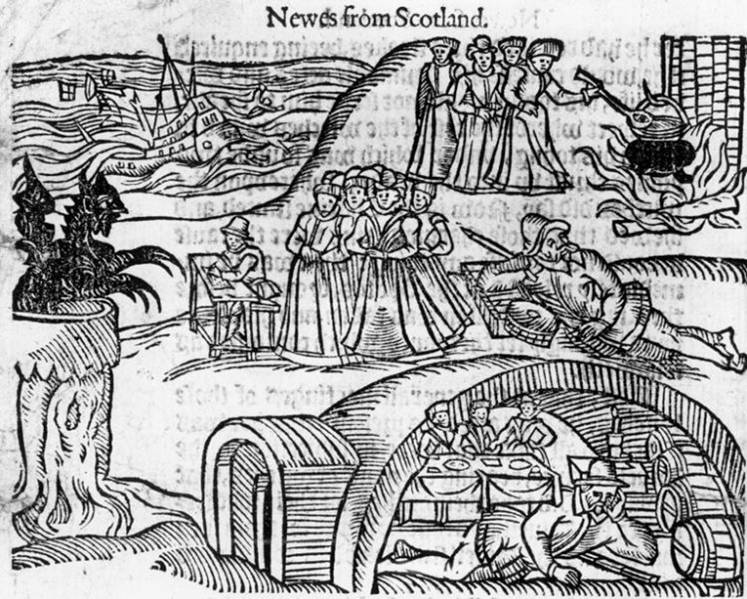 Newes from Scotland - declaring the damnable life and death of Dr. John Fian
Pamphlet by James VI of Scotland
Printed in London, 1591
James VI of Scotland 
& I of England
Plots with occult connections
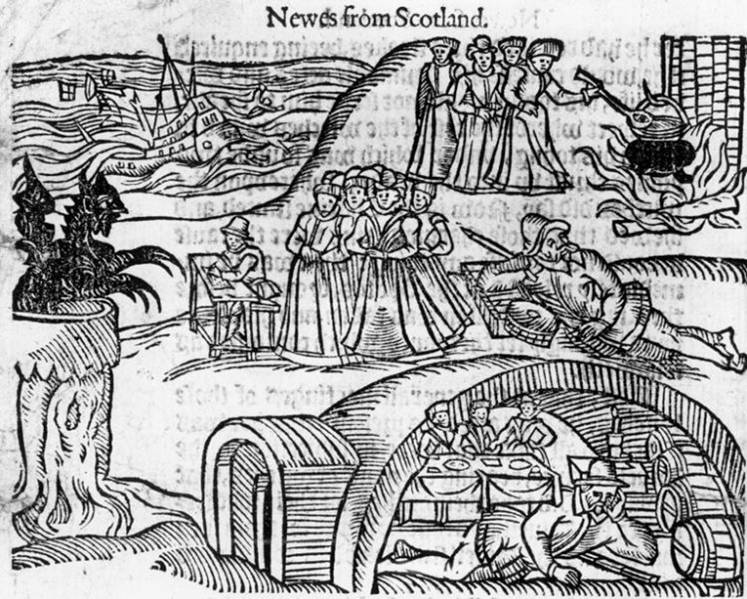 North Berwick witch trials, 1590-2
Coven of witches admit trying to drown James



Bothwell Plot, 1593
Accused of involvement in 1590, 
repeated accusations of witchcraft in 1593




Gowrie Plot, 1600
Magic formulas found on body of assassin
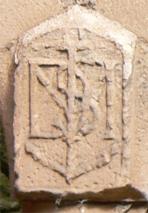 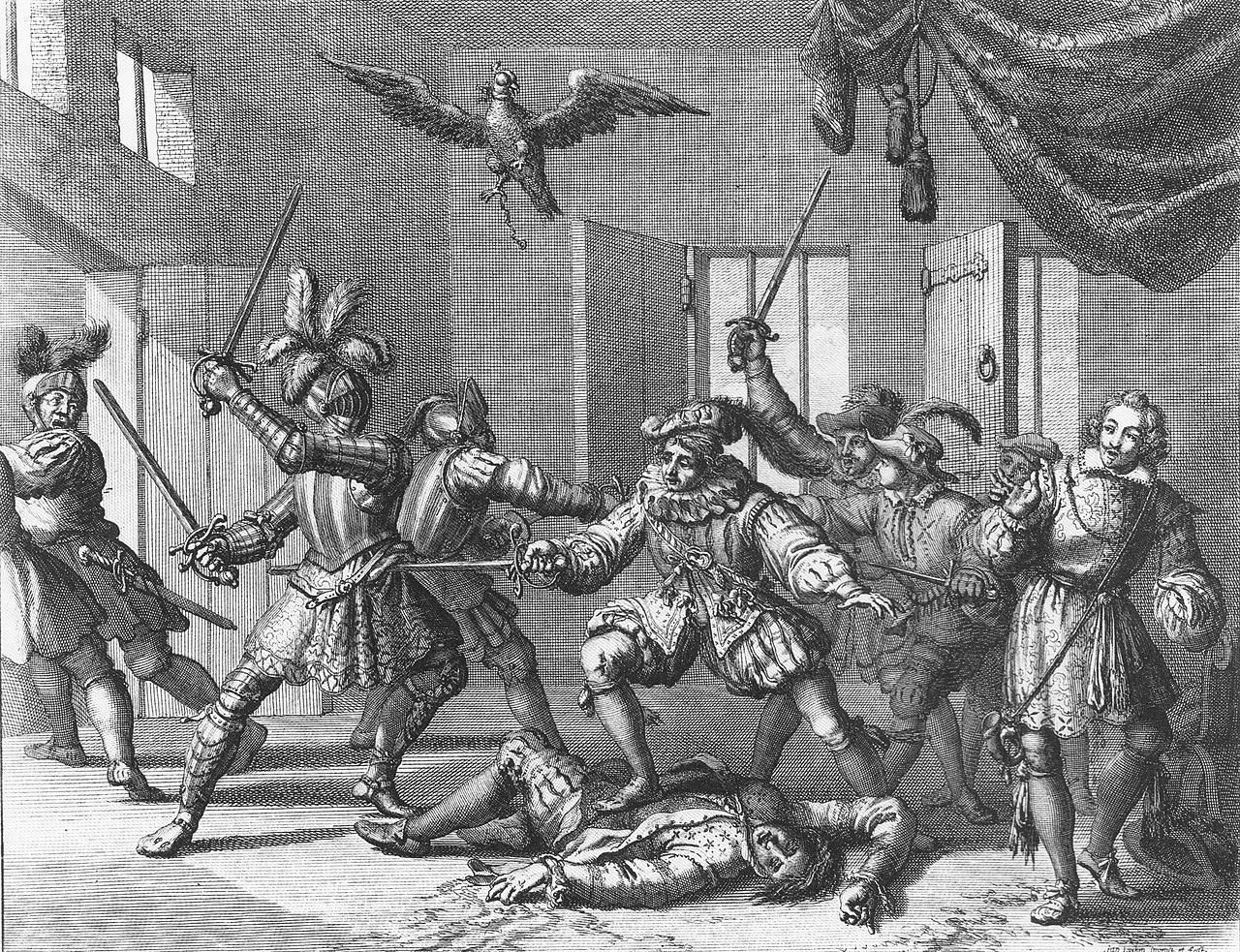 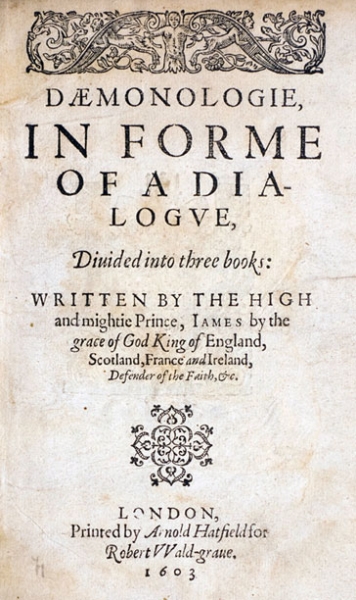 James VI of Scotland 
& I of England
Daemonologie - 1597, reprinted 1603
James VI of Scotland 
& I of England
An Act against Conjuration, Witchcraft and dealing with evil and wicked spirits, 1604
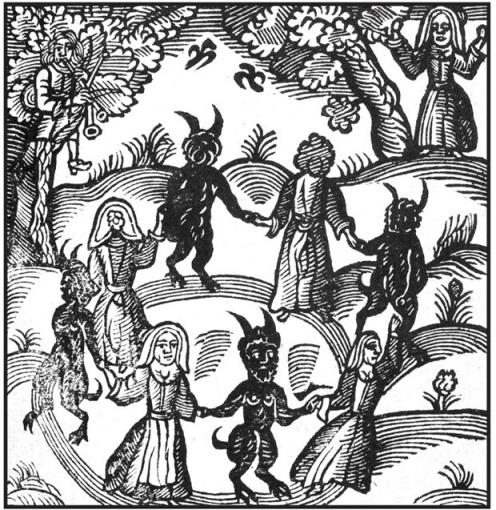 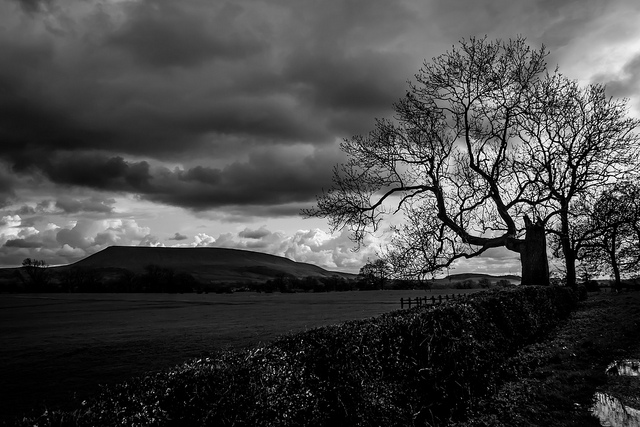 James VI of Scotland 
& I of England
Pendle witch trials, 1612
Picture Source: Dave Spellman via flickr.com
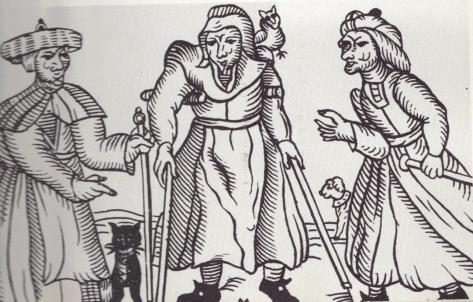 Witchcraft

“There’s little evidence that the lives of early modern men and women resembled our own.”

Childhood brief, adolescence spent away from family

Households, rather than families the basic social unit

Privacy a modern construct

Average marriage at 25, one in five remained unmarried

Women often managed property and possessions 

Recurrent outbreaks of plague

Death in childbirth, harvest failure, infant mortality

Life expectancy average mid-forties 

Religion shaped all concepts of life, death and after-life

“Pre-modern conceptions of self and one’s place in the world were not identical to our own… those who view the lives of early modern men and women through the lens of modernity ought to proceed with caution.”
Contested Will - James Shapiro, 2010
The wonderful discoueries of the witchcrafts of Margaret and Phillip Flower Printed in London, 1618
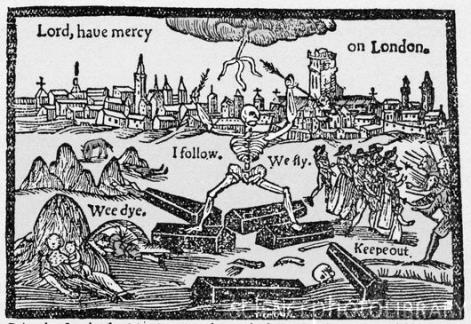 The Wonderfull Yeare
Thomas Dekker
 Printed in London, 1603
Contested Will - James Shapiro, 2010
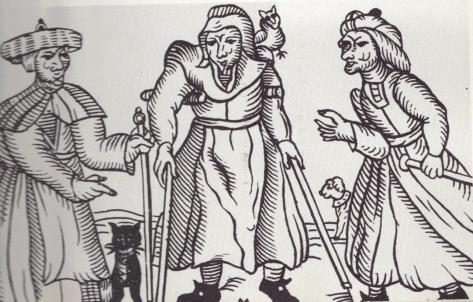 Witchcraft

Religious change – Reformation

Social change – doubling of population 1530-1630

Agricultural change – Enclosure

Lack of food

Drop in wages – expansion of gap between rich and poor

Class tension – slightly richer members of society accused slightly poorer members of witchcraft

Witchcraft enshrined in law by the state 1542, 1562 & 1604
The wonderful discoueries of the witchcrafts of Margaret and Phillip Flower Printed in London, 1618
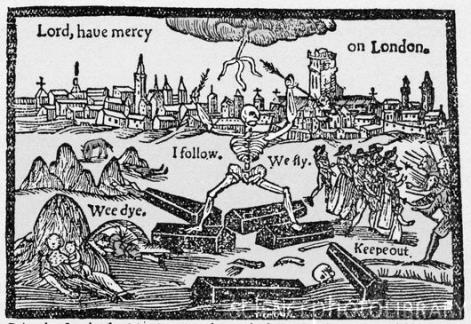 The Wonderfull Yeare
Thomas Dekker
 Printed in London, 1603
King’s Tower
Apotropaic marks
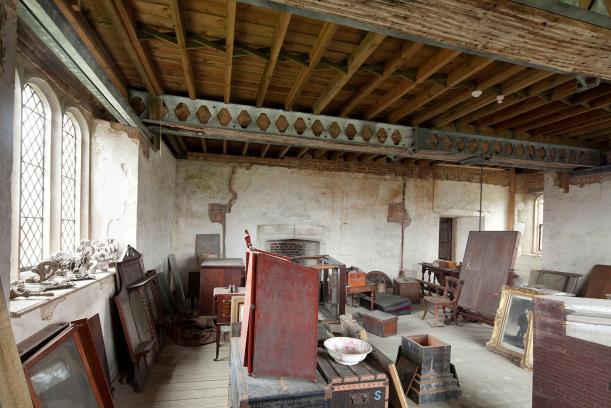 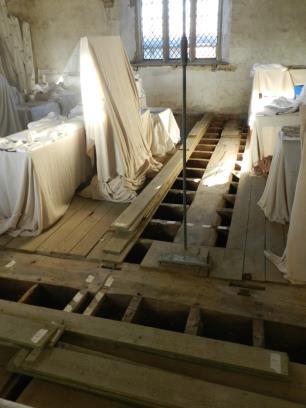 Image courtesy of the National Trust
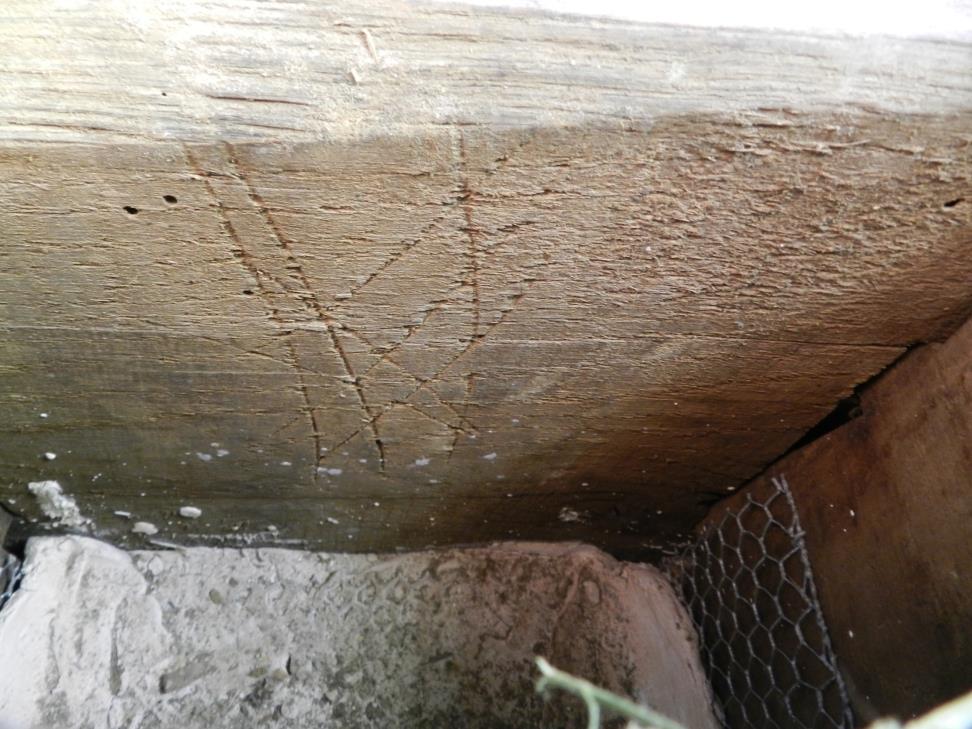 King’s Tower
Apotropaic marks
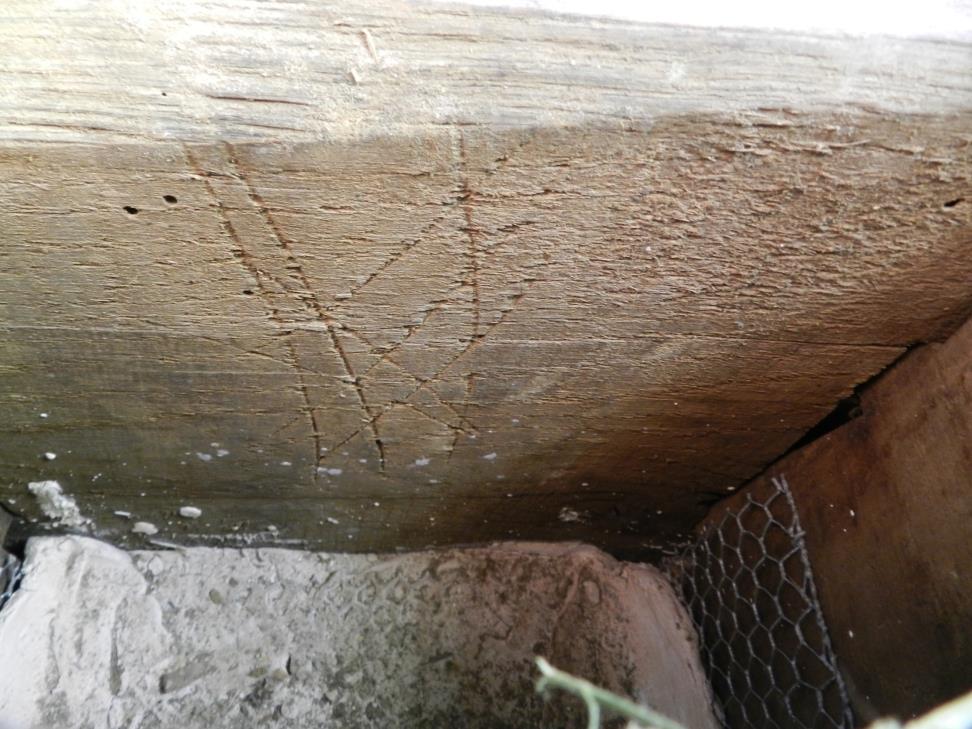 King’s Tower
Apotropaic marks
King’s Tower
Apotropaic marks
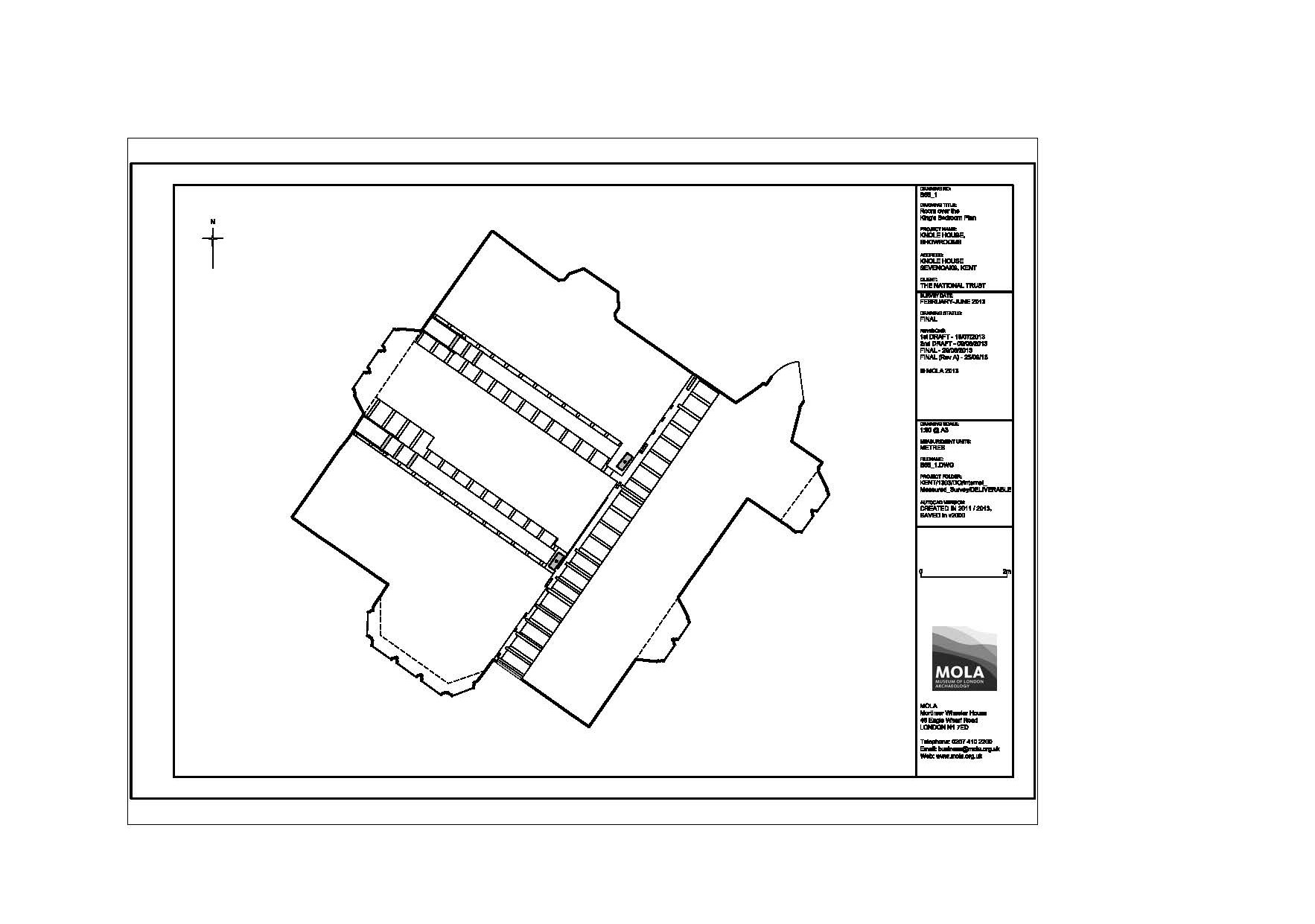 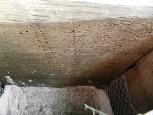 Image courtesy of the National Trust
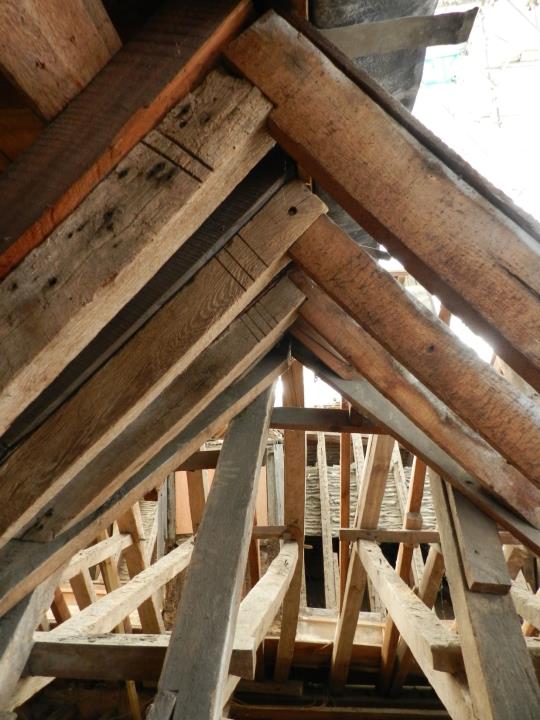 King’s Tower
Carpenter’s and merchant’s marks
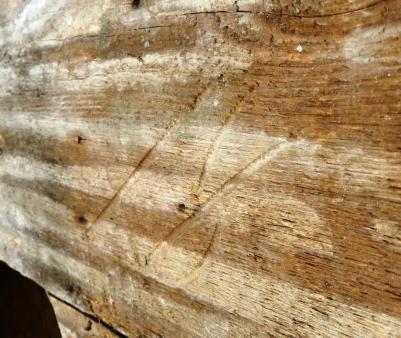 Apotropaic symbols
APOTROPAIC
	Supposedly having the power to 	avert evil influences or bad luck

Origin: 
	Ancient Greek ἀποτρόπαιος 	(apotrepein)

Meaning: 
	Turn away or from
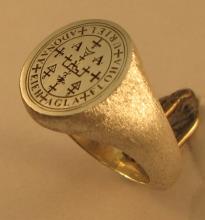 Apotropaic symbols
Seal of Solomon
Jewish tradition
Tractate Gittin from the Babylonian Talmud in which Solomon is given a seal ring which had the power to repel demons





Arabic tradition
Moroccan 4 falus coin




Western tradition
Five pointed star
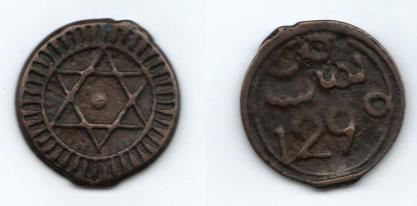 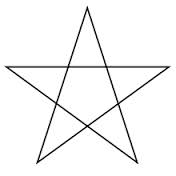 Apotropaic symbols
Pentagram
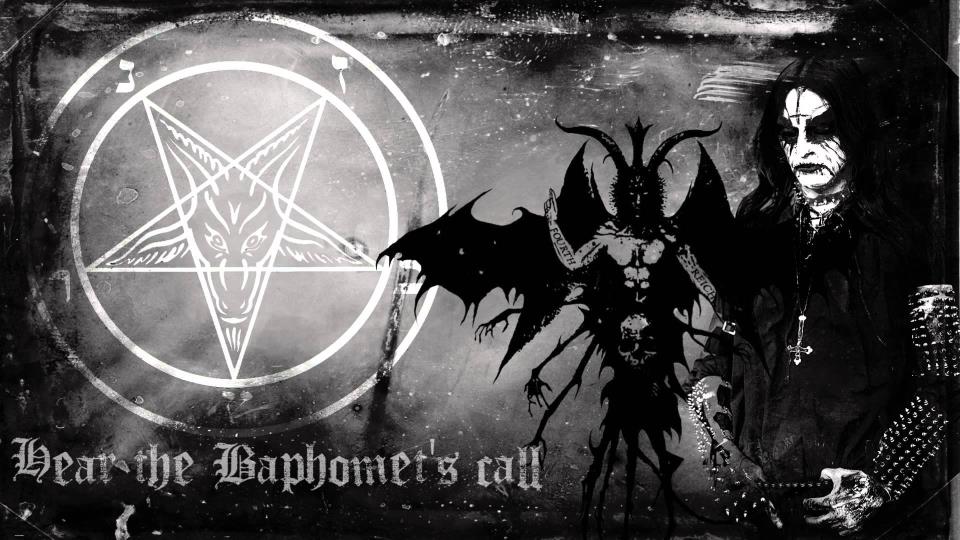 Picture Source: Baphomet’s Call by Behexen, 2000
Apotropaic symbols
Pentagram
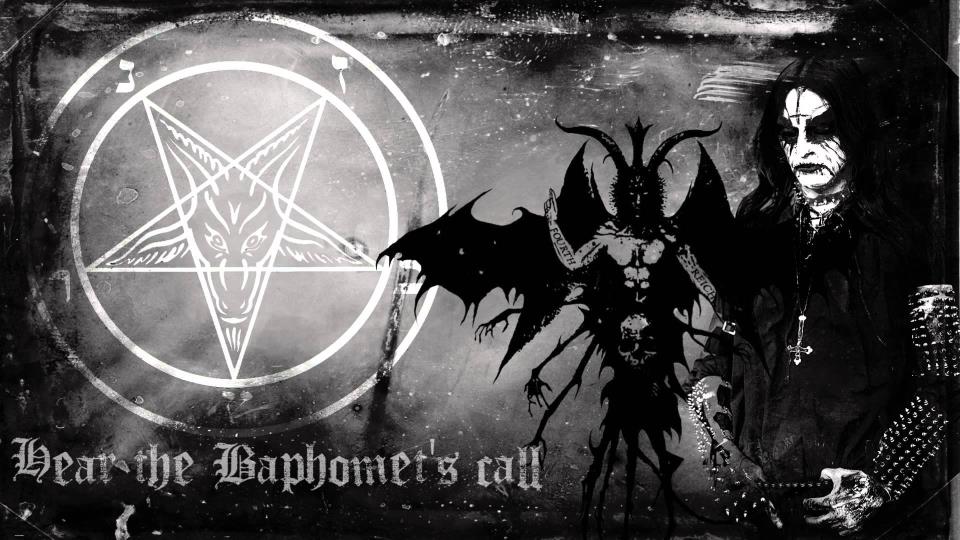 NO!!
Picture Source: Baphomet’s Call by Behexen, 2000
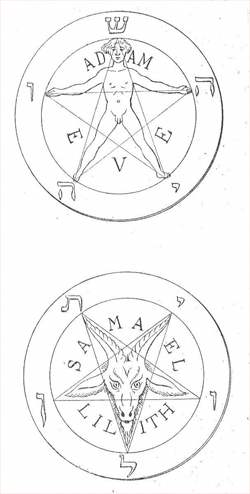 Apotropaic symbols
Pentagram
Stanislas de Guaita, La Clef de la Magie Noire, 1897

Aleister Crowley, The Book of the Law, 1904

Anton LaVey, Sigil of Baphomet – The Satanic Bible, 1969
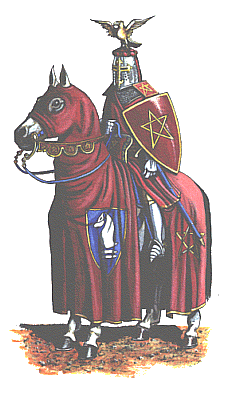 Apotropaic symbols
Sir Gawain and the Green Knight
     Mid-late 14th century
“It is a sign that Solomon once set on a time
to betoken Troth, as it is entitled to do;
for it is a figure that in it five points holdeth,
and each line overlaps and is linked with another, 
and every way is endless; and the English, I hear,
everywhere name it the Endless Knot. 
… So there
the pentangle painted new
he on shield and coat did wear.”

J.R.R.Tolkien (trans.) 1979, 8th ed., 30
Picture Source: http://www.msschafer.com
Apotropaic symbols
Literary references
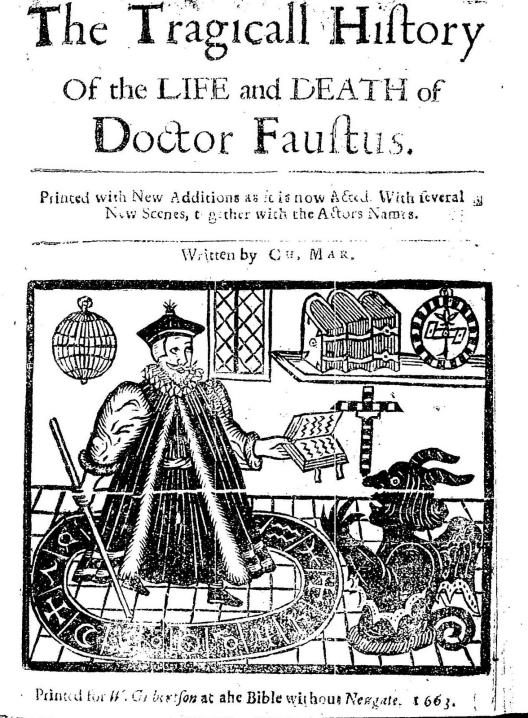 “The great arch-ruler, potentate of hell
Trembles when Bacon bids him or his fiends
Bow to the force of his pentageron”

Friar Bacon and Friar Bungay
Robert Greene c 1588 – c 1592
Mephistopheles:
I must confess, my stepping o'er
Thy threshold a slight hindrance doth impede;
The wizard-foot [Drudenfuss] doth me retain.
Faust:
The pentagram thy peace doth mar?
To me, thou son of hell, explain,
How camest thou in, if this thine exit bar?
Could such a spirit aught ensnare?

Faustus
Johann Wolfgang von Goethe, 1808
Apotropaic symbols
Demon traps
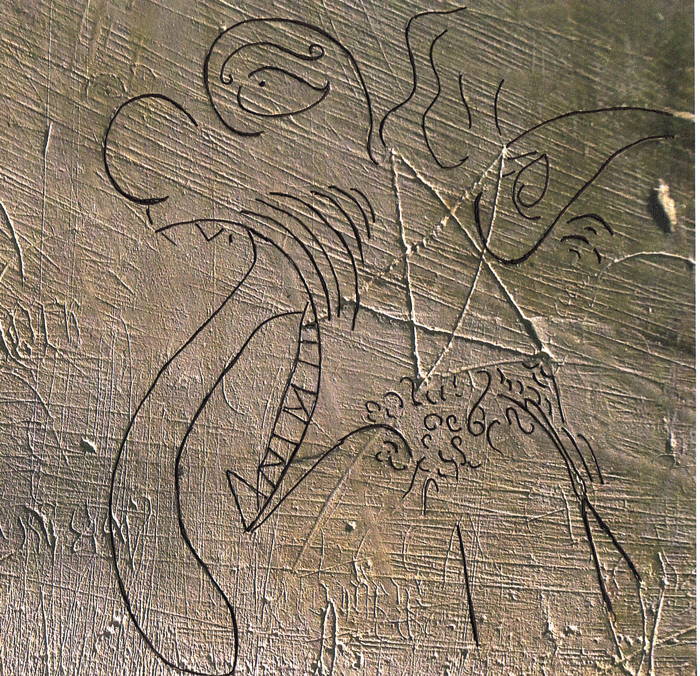 St Mary’s, Troston, Norfolk
Matthew Champion
Norfolk Medieval Graffiti Survey
http://www.medieval-graffiti.co.uk/
Apotropaic symbols
Mesh patterns
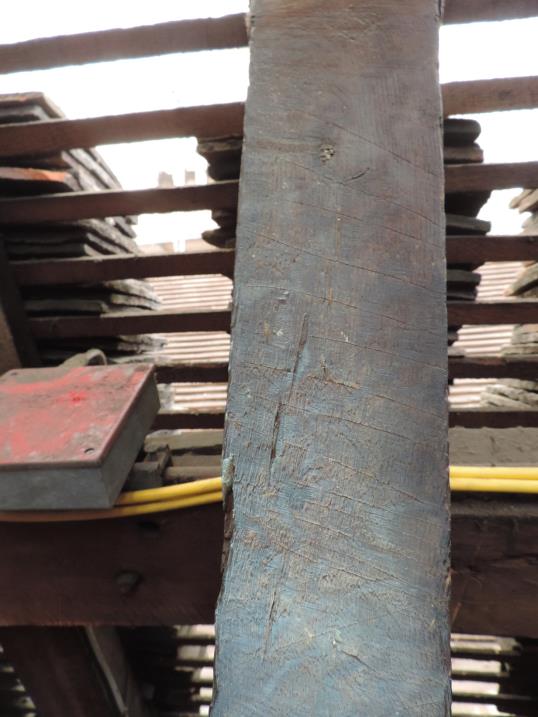 Queens House, Tower of London
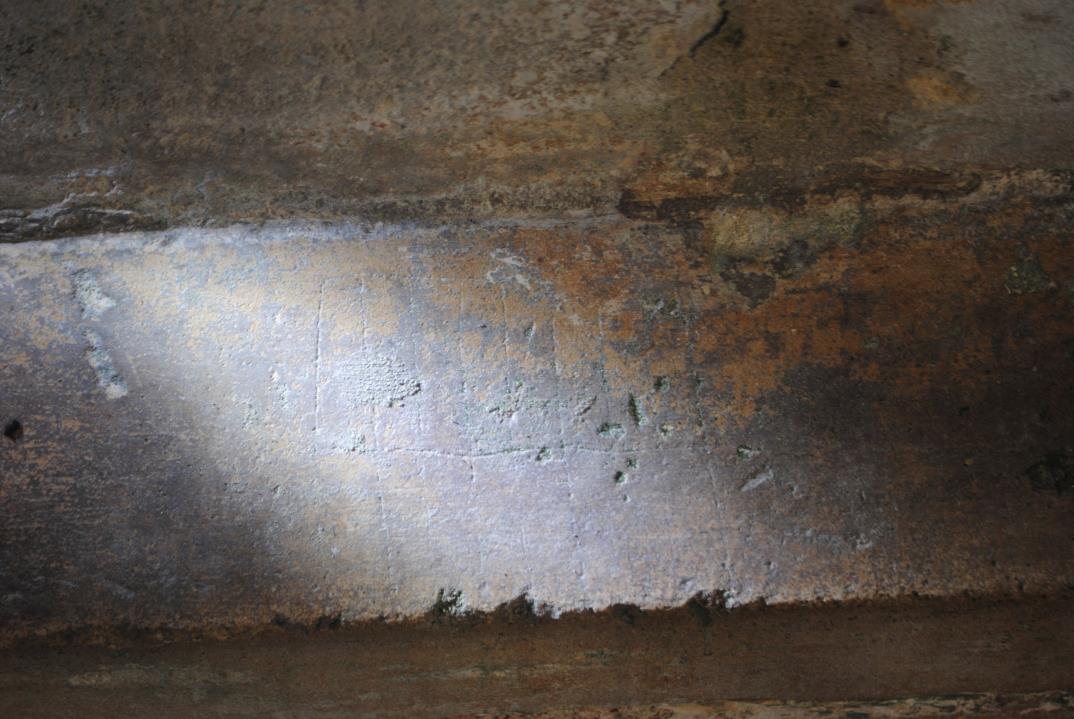 Apotropaic symbols
Chequerboards
St Martin’s, Fincham, Norfolk
Apotropaic symbols
Jacob’s Ladders
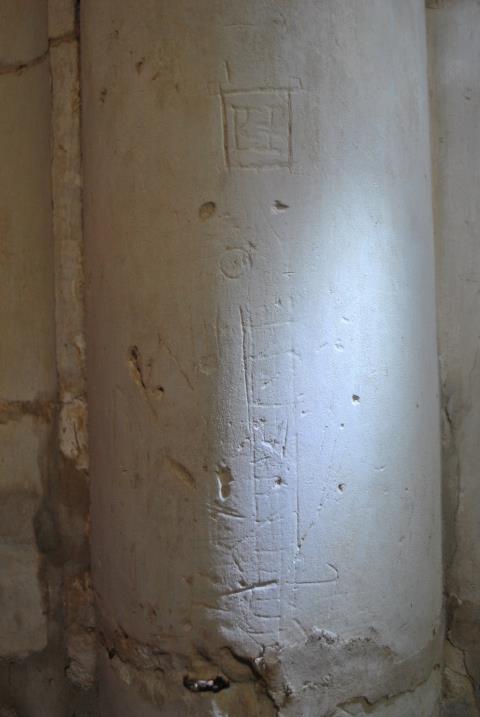 St Martin’s, Fincham, Norfolk
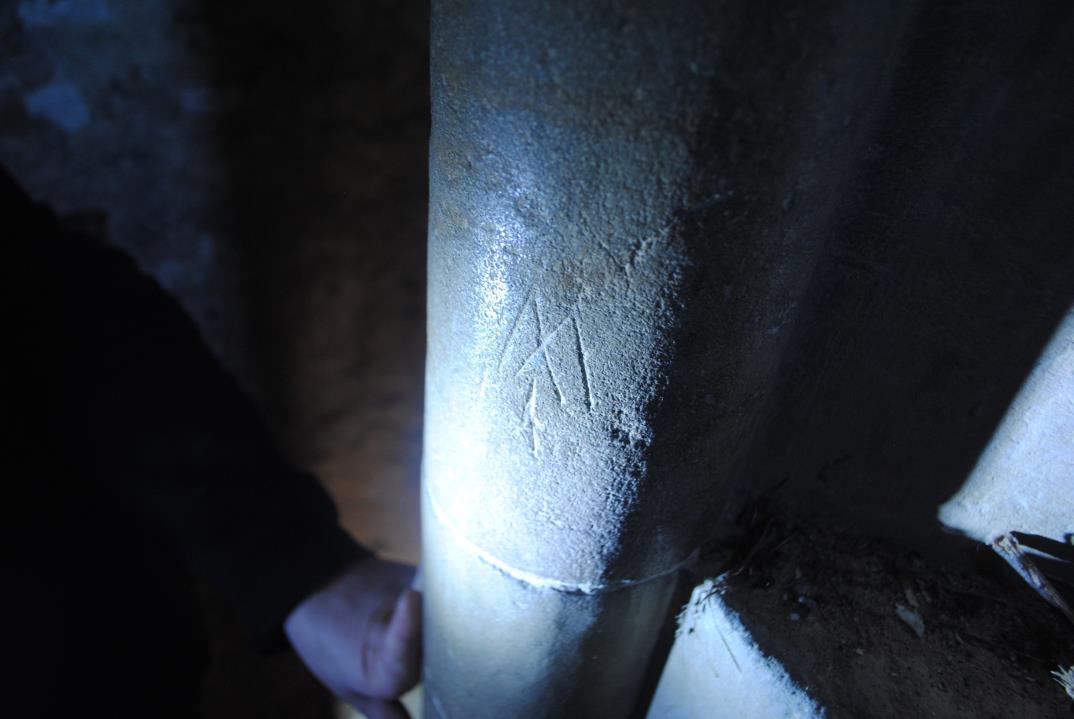 Apotropaic symbols
Marian symbols
St Martin’s, Fincham, Norfolk
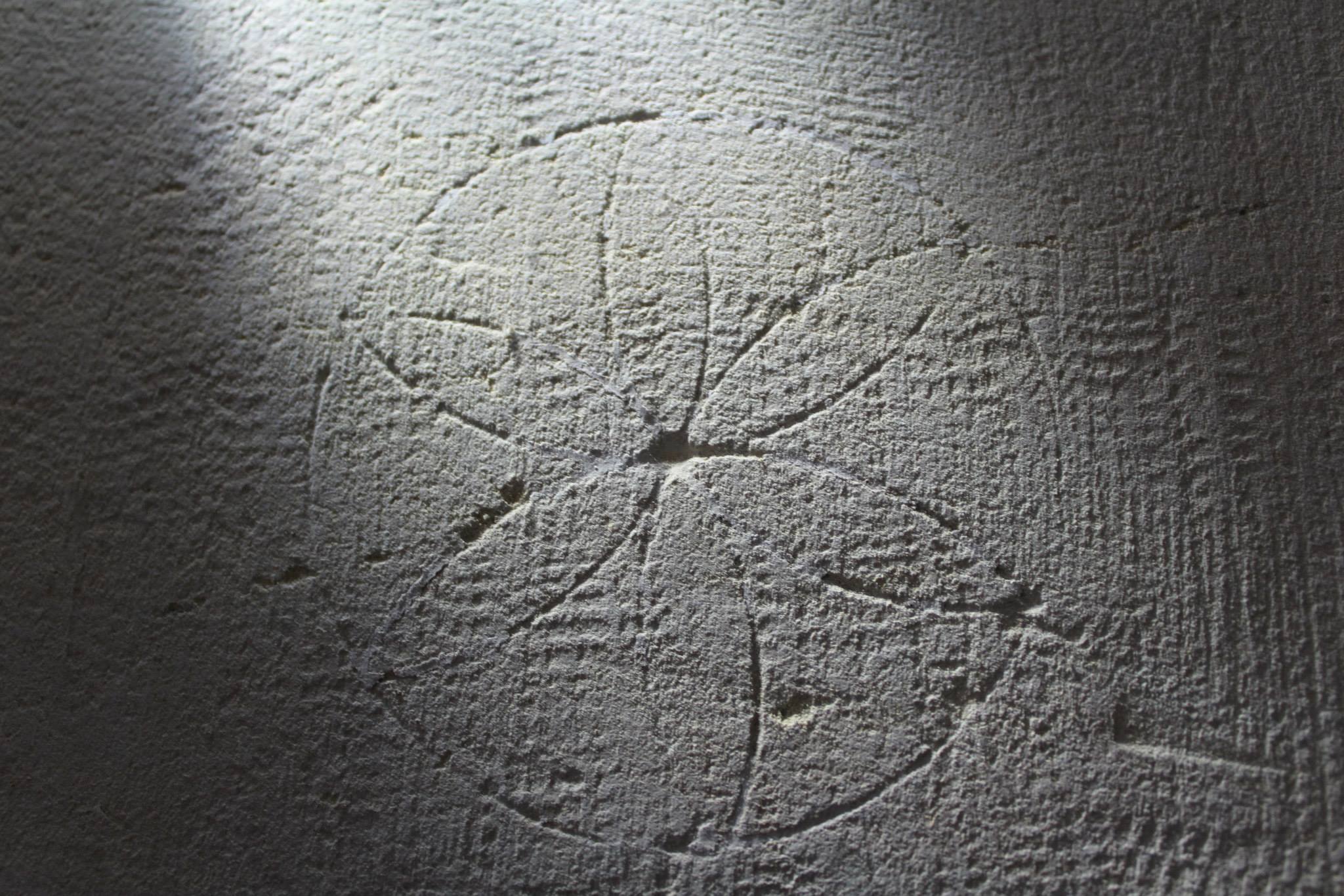 Apotropaic symbols
Daisywheels
St Mary’s, Happisburgh, Norfolk
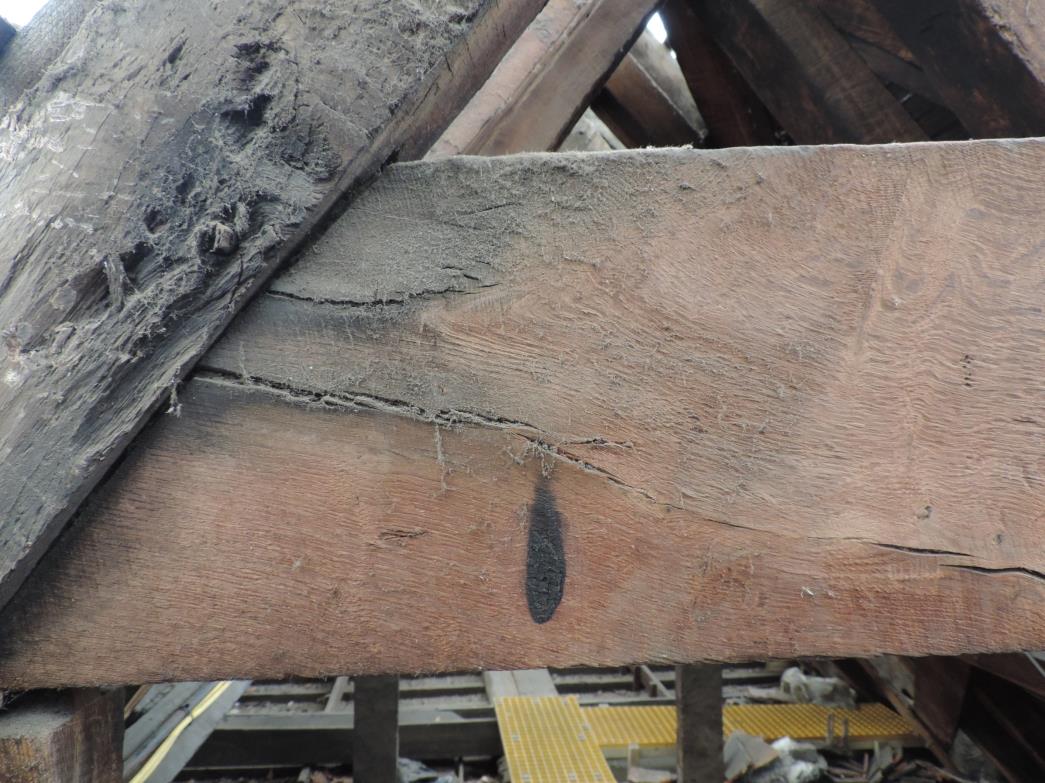 Apotropaic symbols
Burn marks
Queens House, Tower of London
Apotropaic symbols
Concealed footwear and clothing
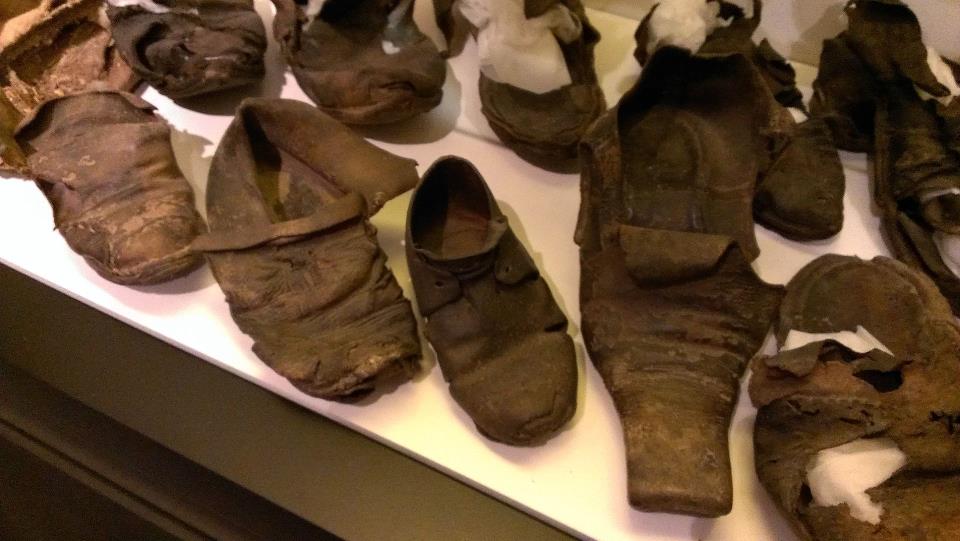 Collection of St Edmundsbury Heritage Service, 
St Edmundsbury Borough Council
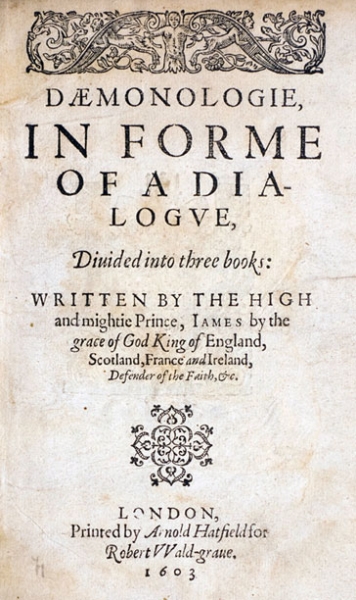 Apotropaic symbols
Distribution
“But the third way of their comming to their conuentions, is, that where in I think them deluded: for some of them sayeth, that being transformed in the likenesse of a little beast or foule, they will come and pearce through whatsoeuer house or Church, though all ordinarie passages be closed, by whatsoeuer open, the aire may enter in at.”
Apotropaic symbols
Distribution
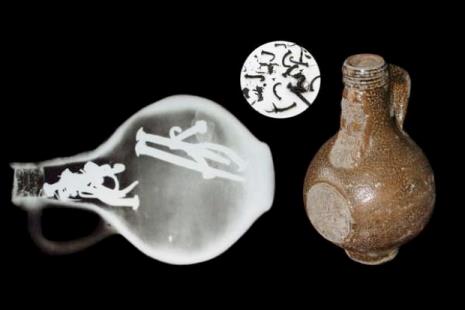 Apotropaic symbols
Distribution
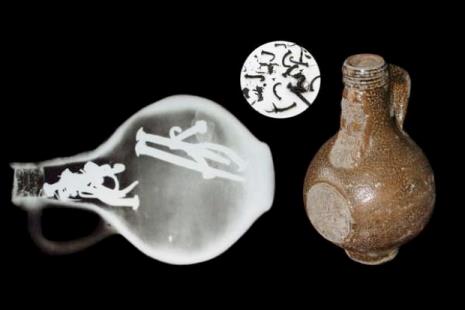 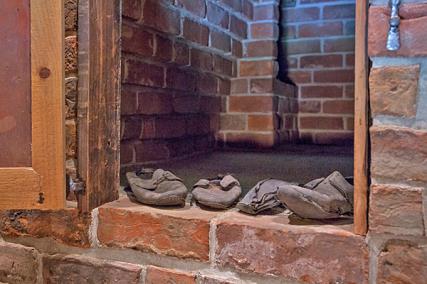 Apotropaic symbols
Distribution
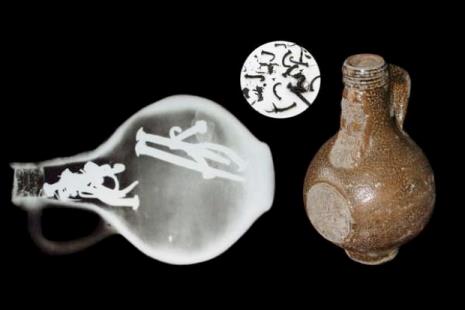 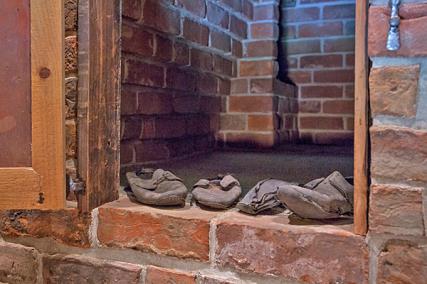 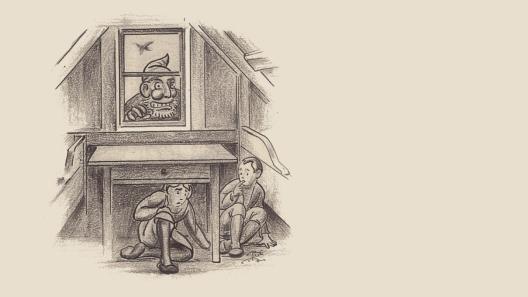 Gluggagægir 
“Window-Peeper”
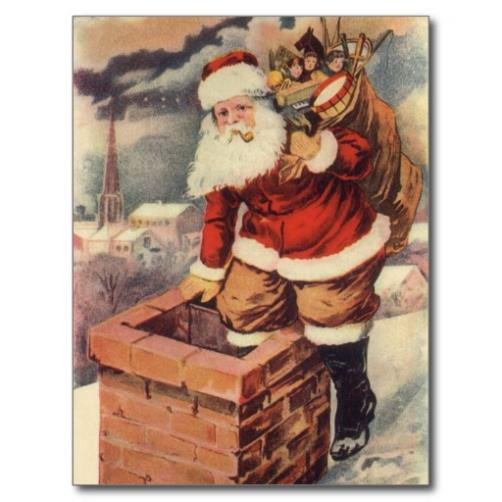 Apotropaic symbols
Distribution
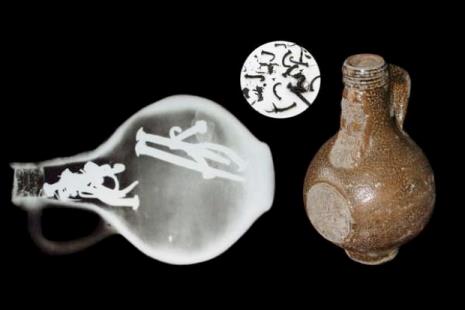 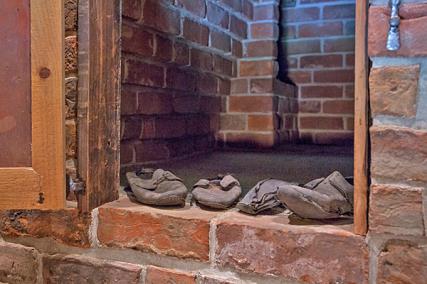 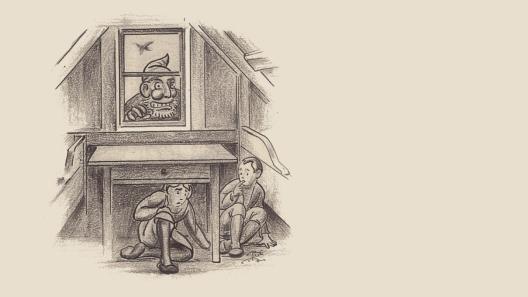 Gluggagægir 
“Window-Peeper”
Apotropaic symbols
Distribution
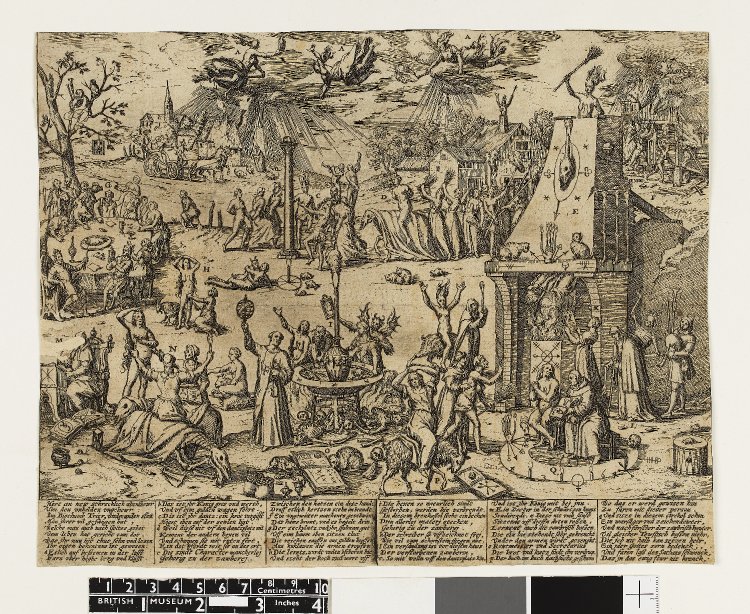 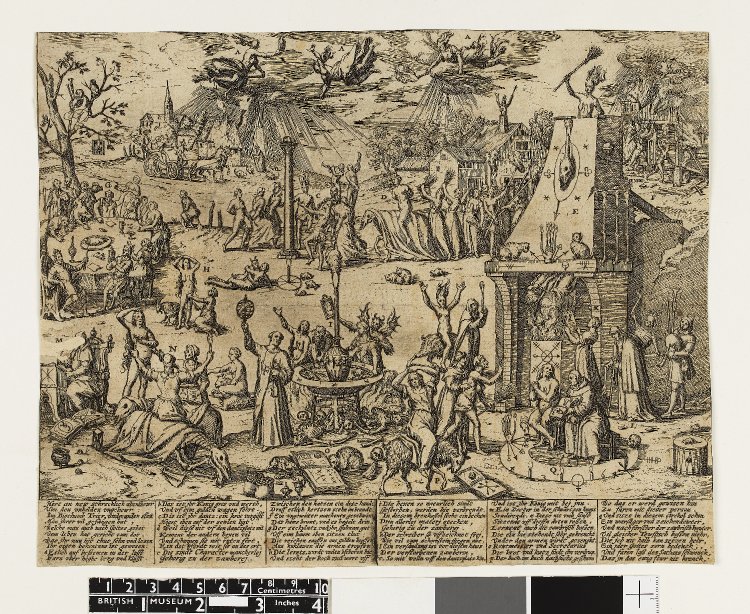 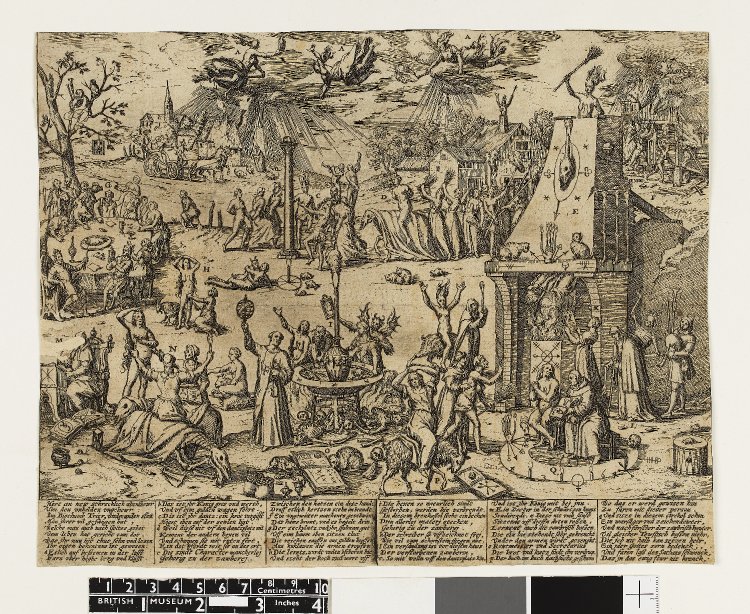 Hort an new schrecklich abenthewr Von den vnholden vngehewr
(Listen to new terrifying adventures of the sinful monsters)
Anonymous
etching, circa 1600Trustees of the British Museum
1880,0710.1582
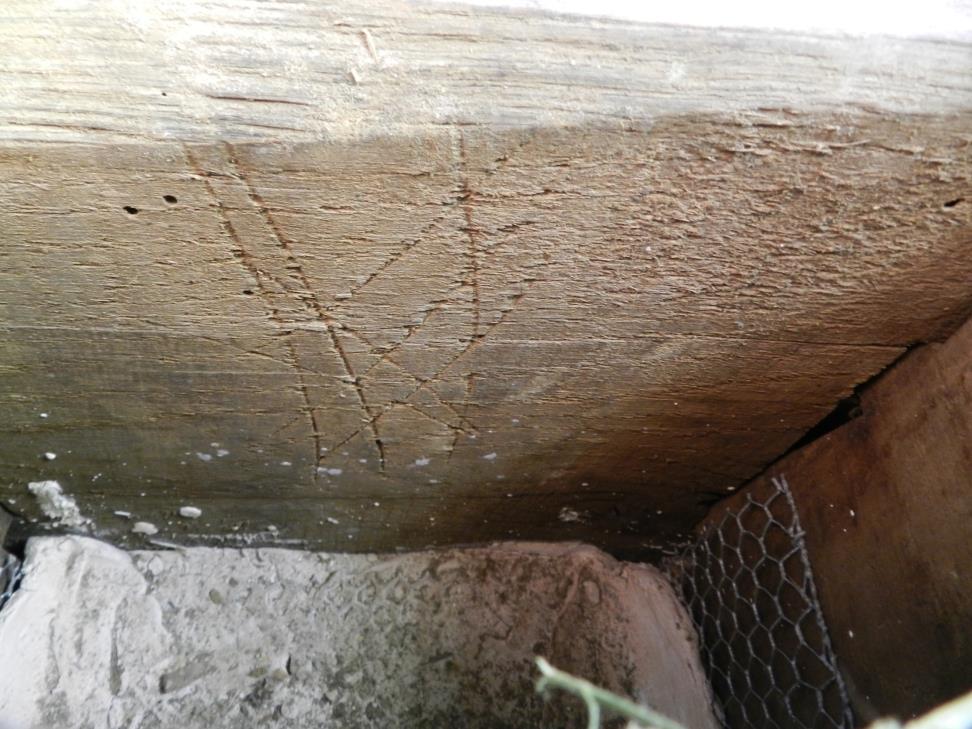 King’s Tower
Apotropaic marks
King’s Tower
Apotropaic marks
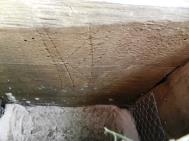 King’s Tower
Apotropaic marks
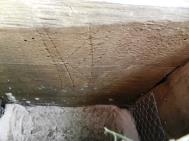 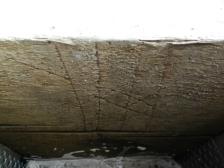 King’s Tower
Apotropaic marks
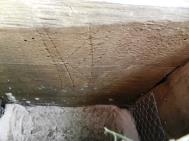 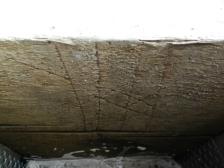 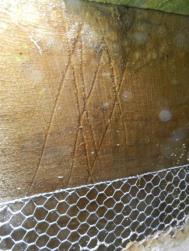 King’s Tower
Apotropaic marks
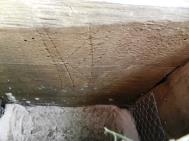 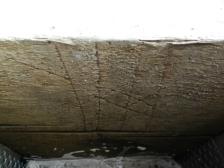 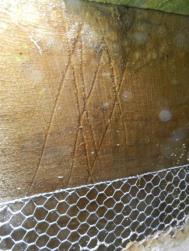 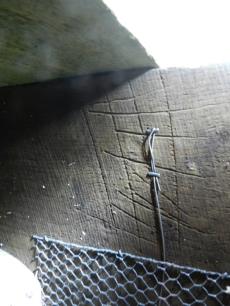 King’s Tower
Apotropaic marks
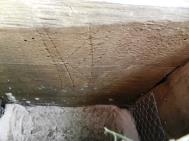 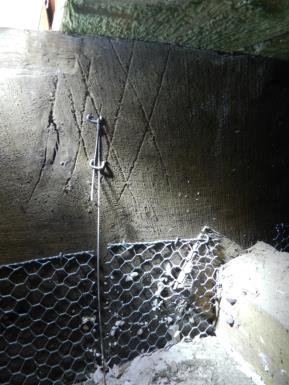 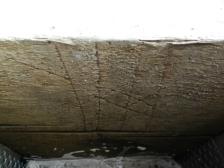 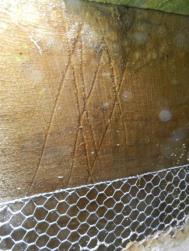 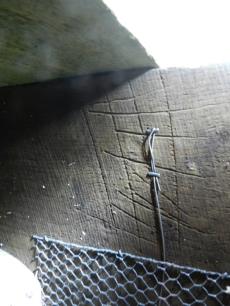 King’s Tower
Apotropaic marks
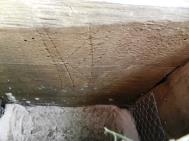 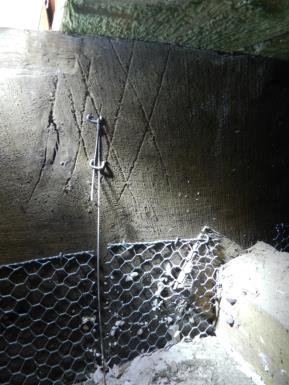 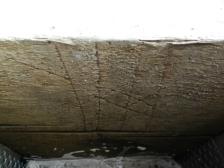 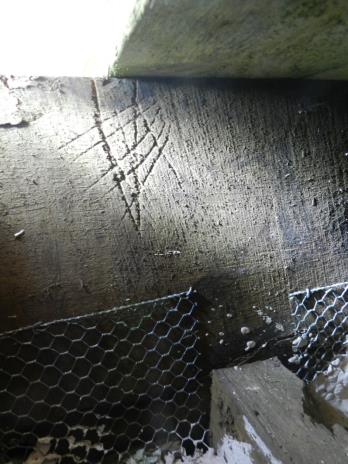 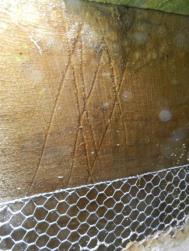 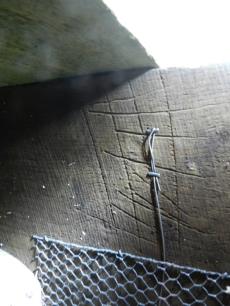 King’s Tower
Apotropaic marks
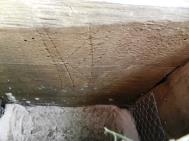 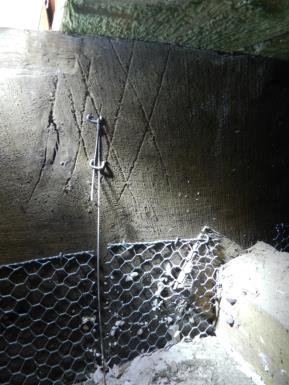 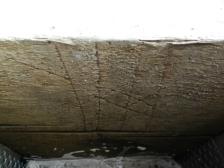 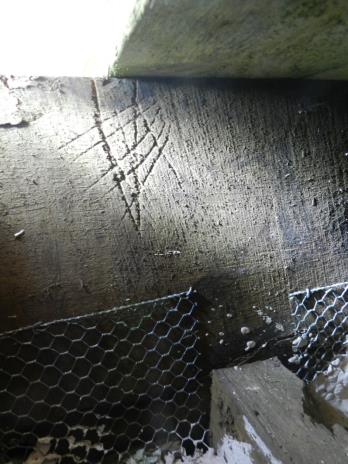 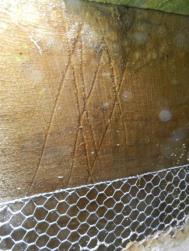 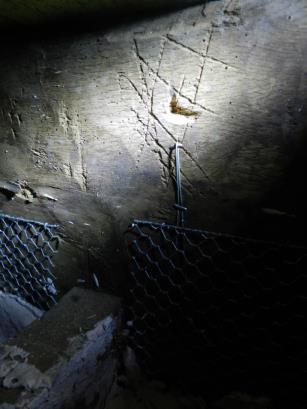 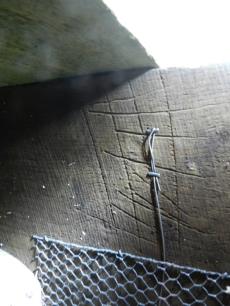 King’s Tower
Apotropaic marks
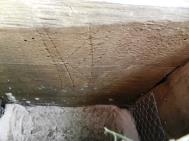 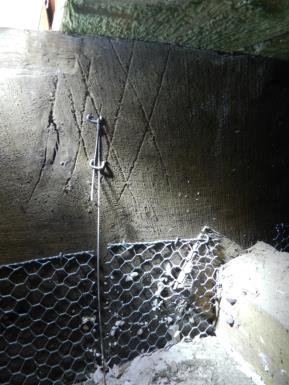 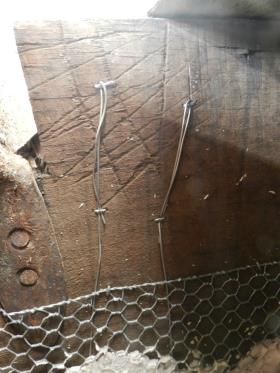 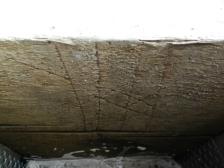 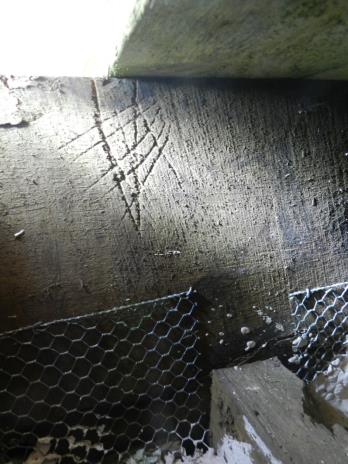 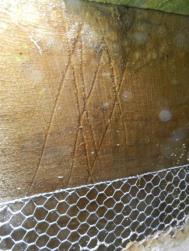 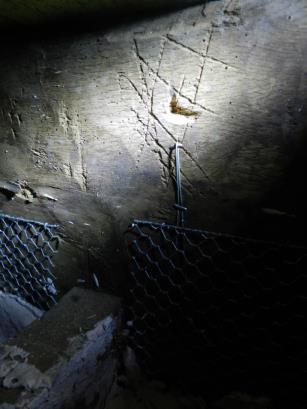 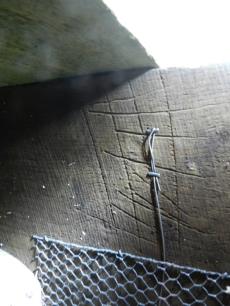 King’s Tower
Apotropaic marks
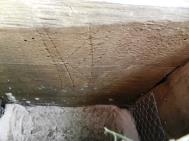 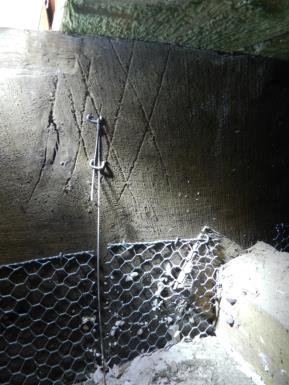 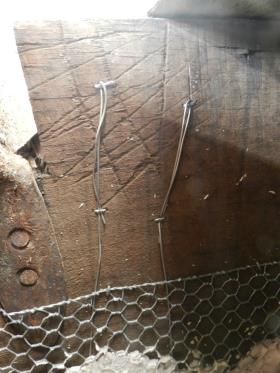 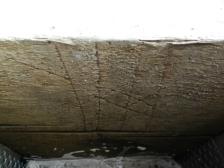 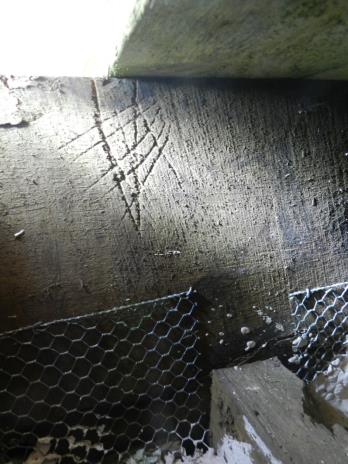 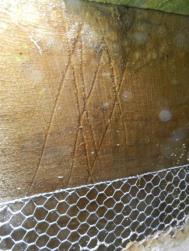 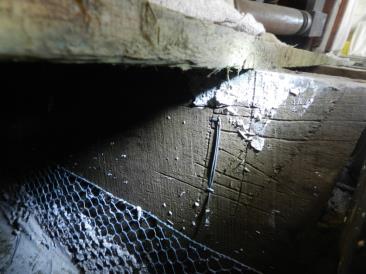 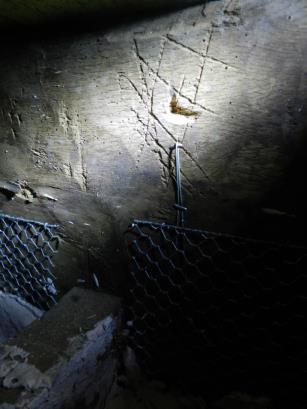 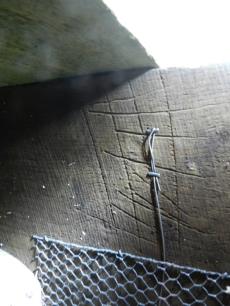 King’s Tower
Apotropaic marks
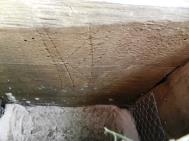 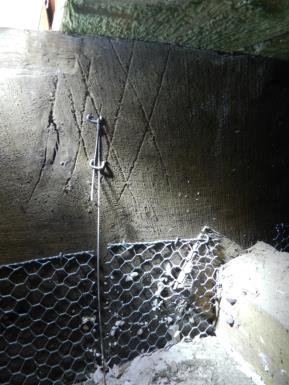 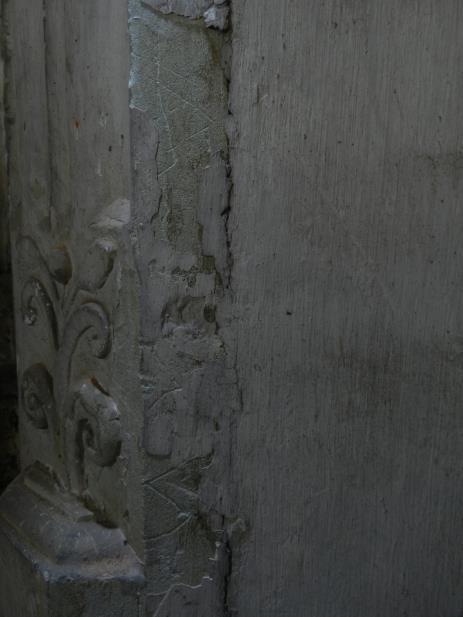 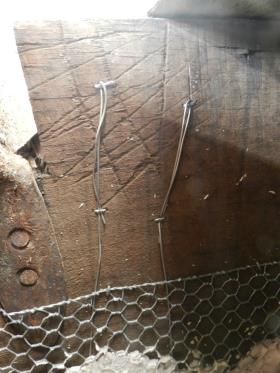 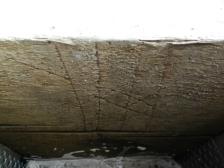 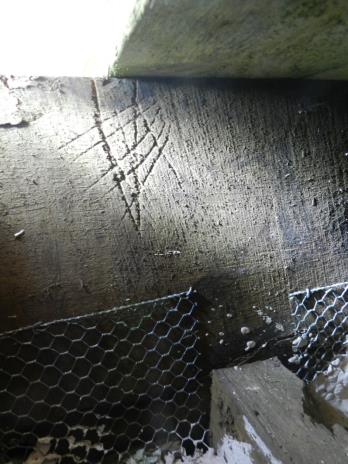 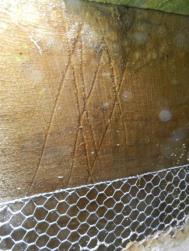 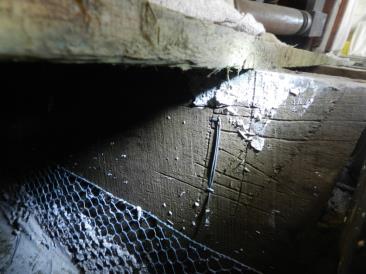 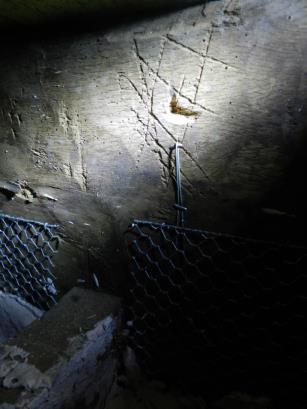 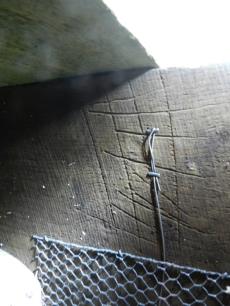 King’s Tower
Apotropaic marks
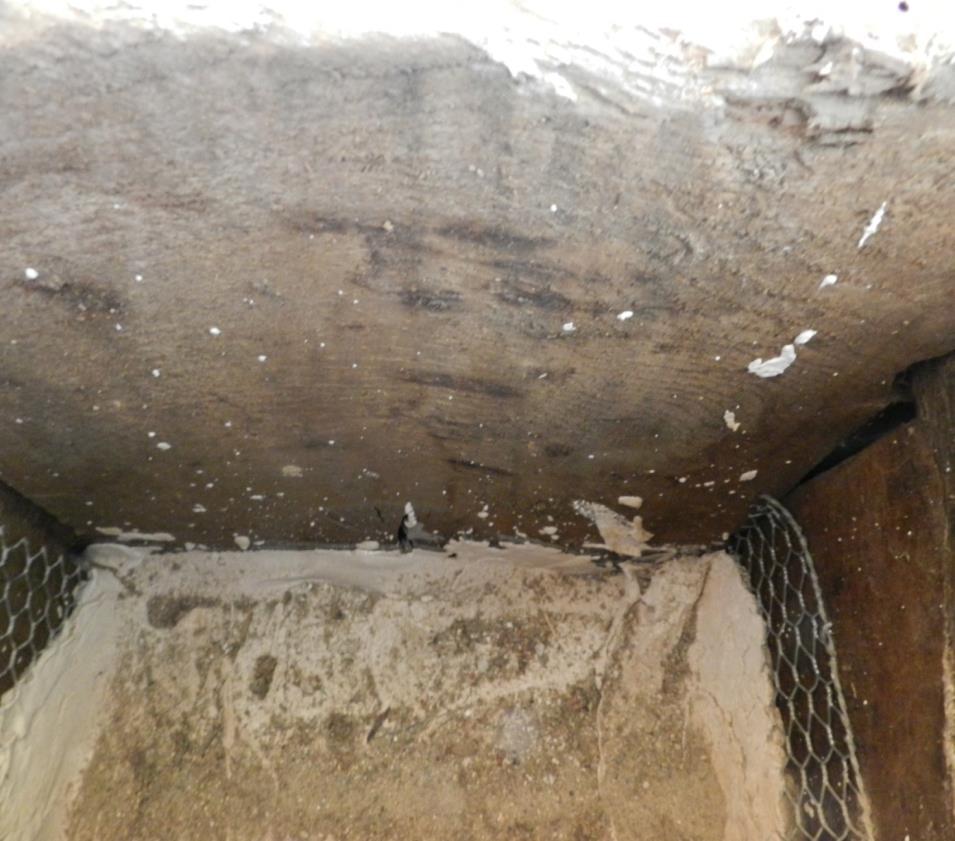 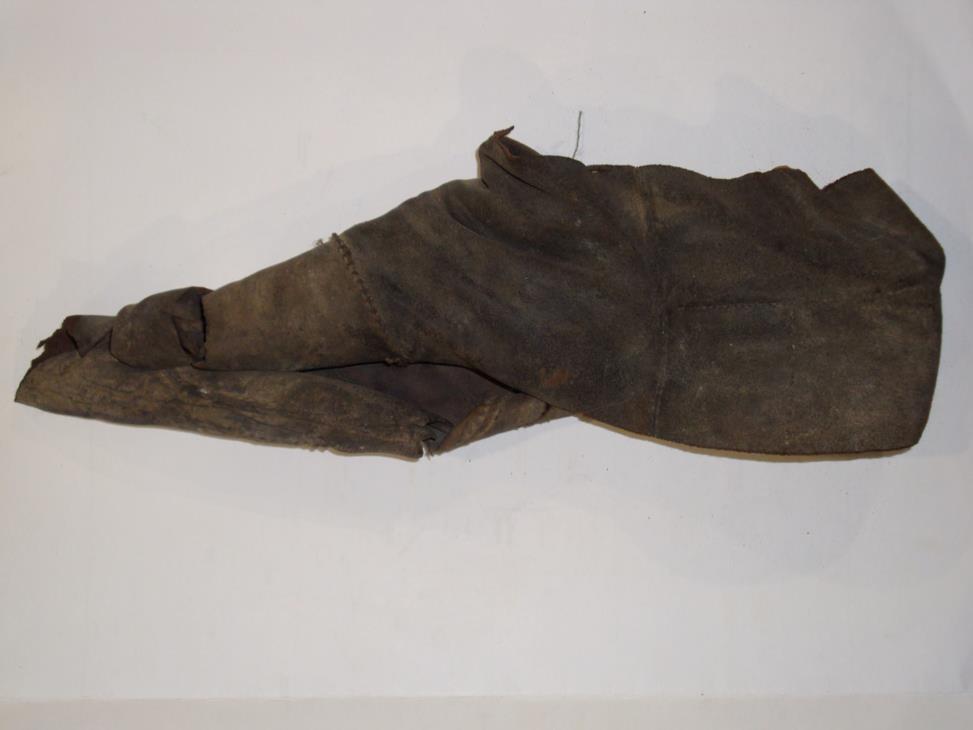 Images courtesy of the National Trust
King’s Tower
Apotropaic marks
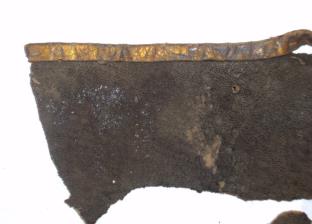 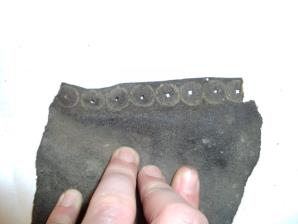 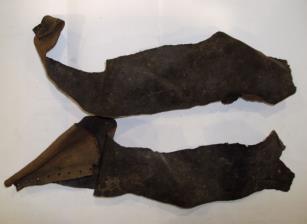 King’s Tower
Apotropaic marks
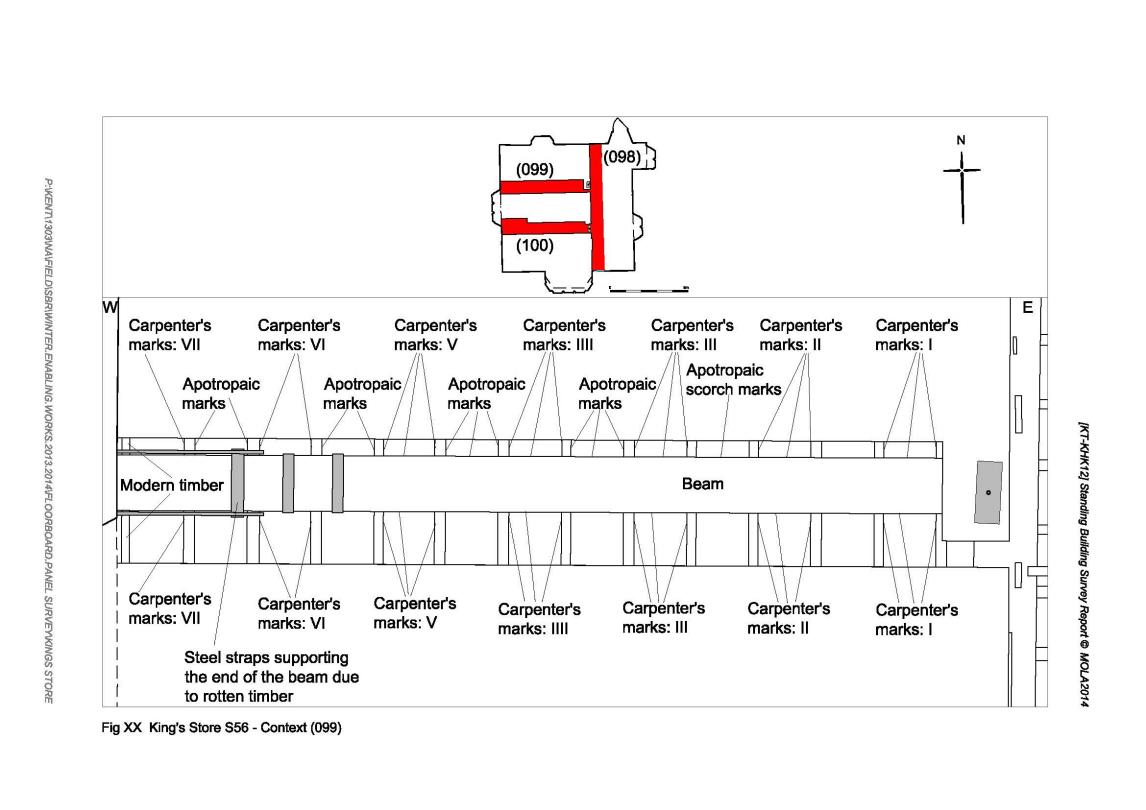 King’s Tower
Apotropaic marks
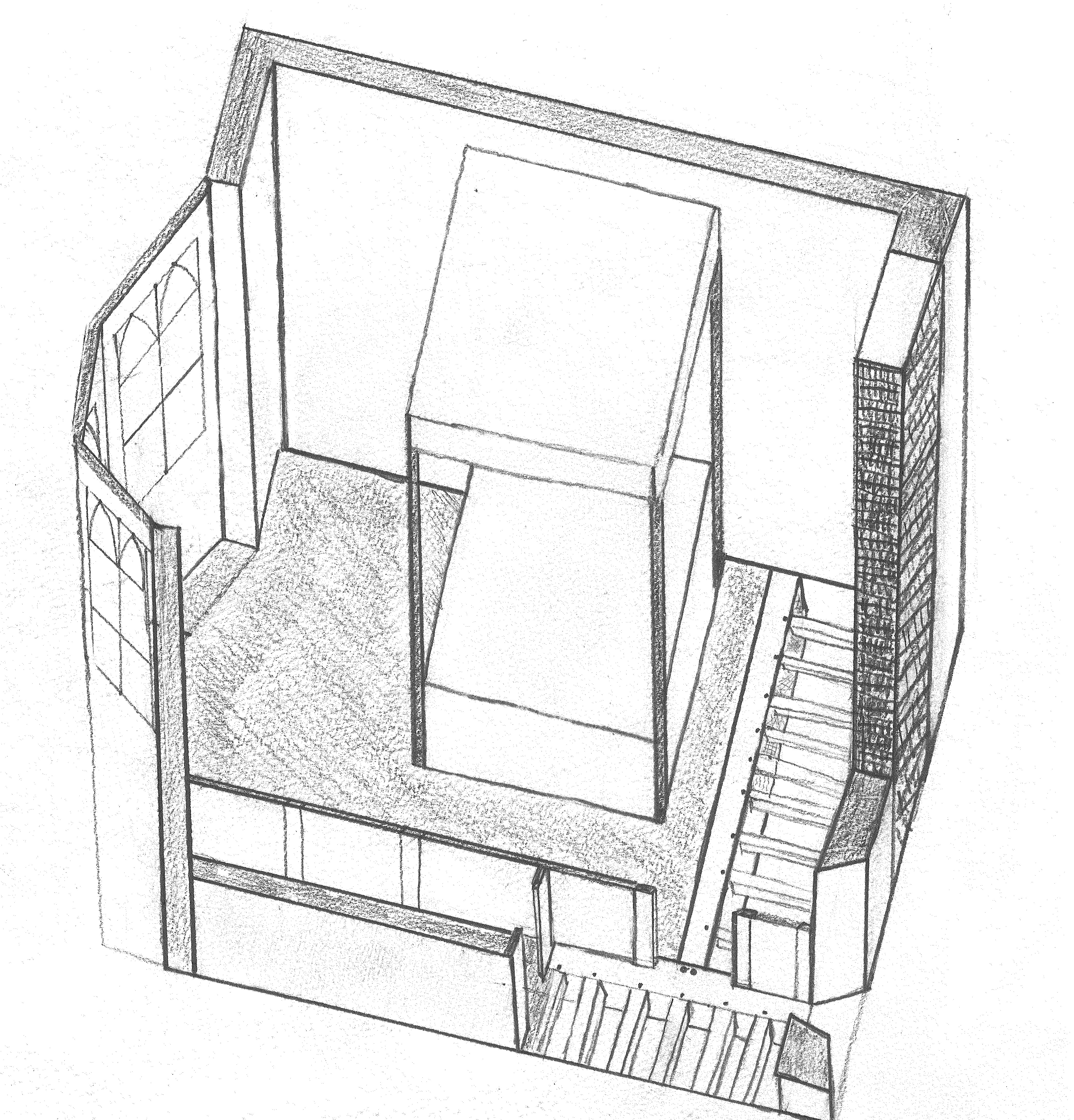 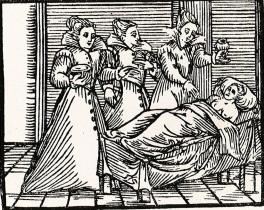 “Blisse this hous fro euery euyl wyght, ffor the nyghtesmare”
The Miller’s Tale
Geoffrey Chaucer, late 14th century
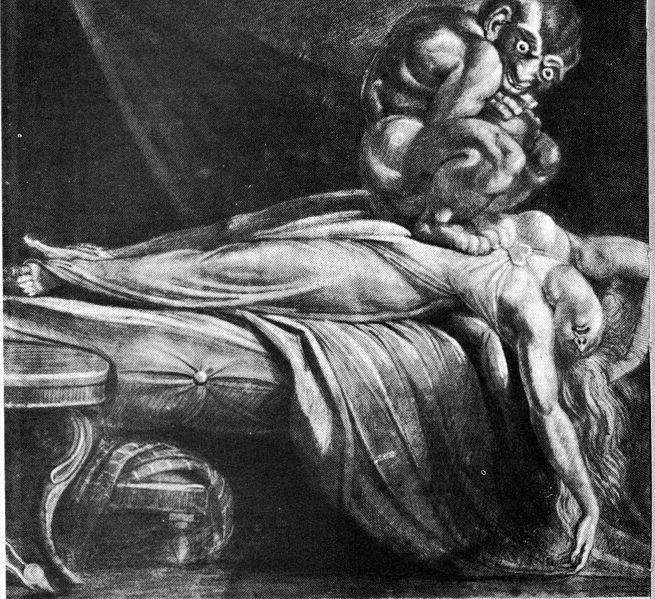 Hypnagogia wake to sleep
Hypnopompic sleep to wake
Also known as Sleep Paralysis
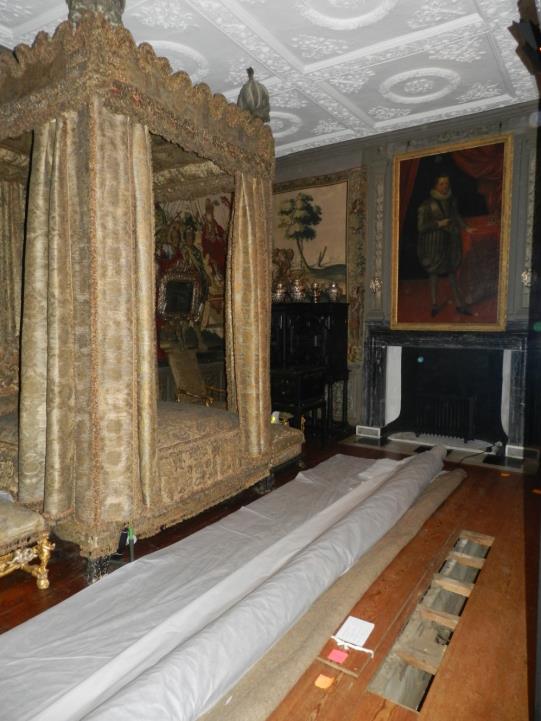 King’s Tower
Apotropaic marks
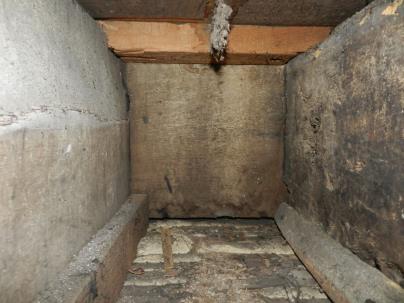 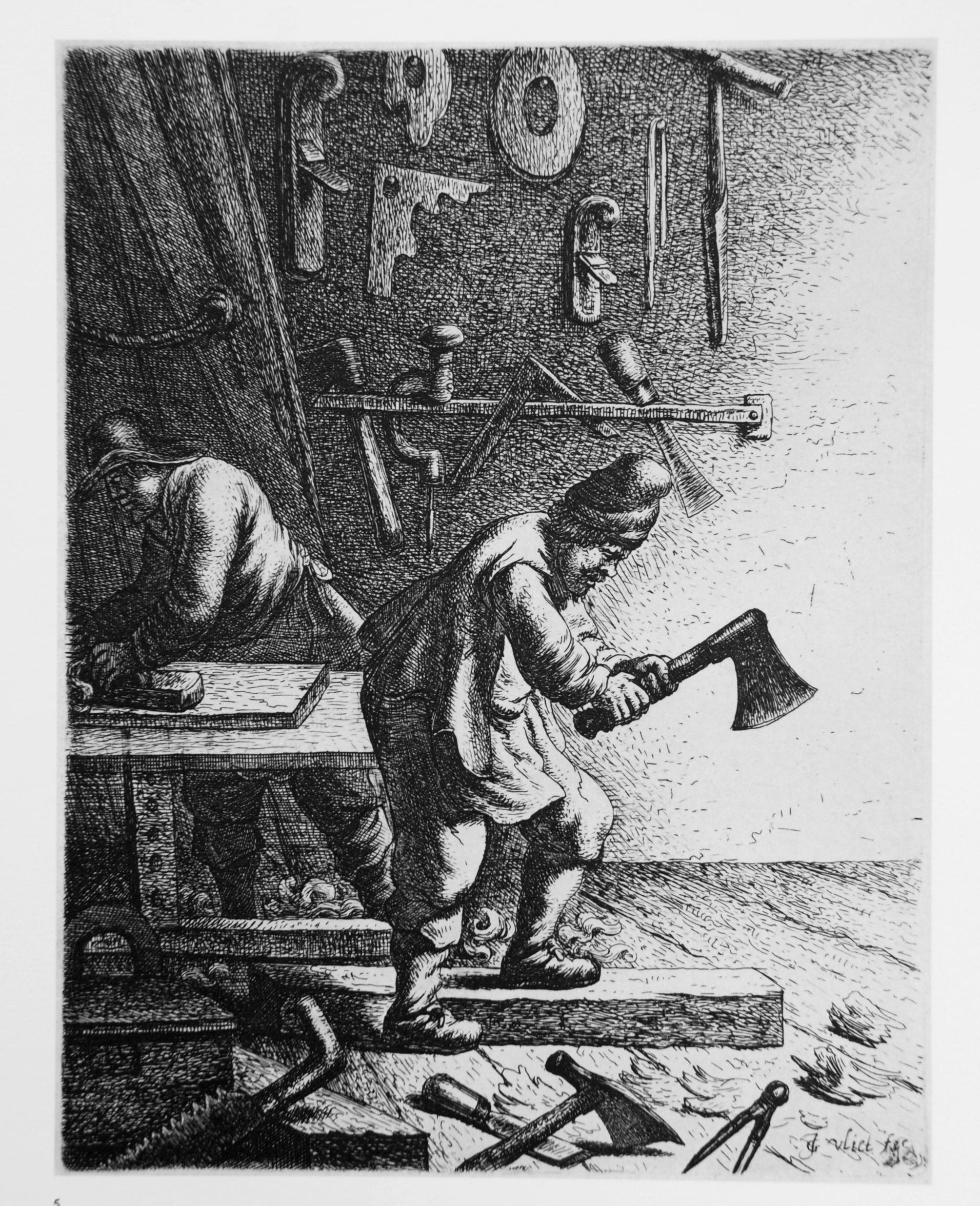 King’s Tower
Matthew Banks - Carpenter
Carpenters
By Hendrick Corneliszoon van Vliet, c 1635
Art Institute of Chicago
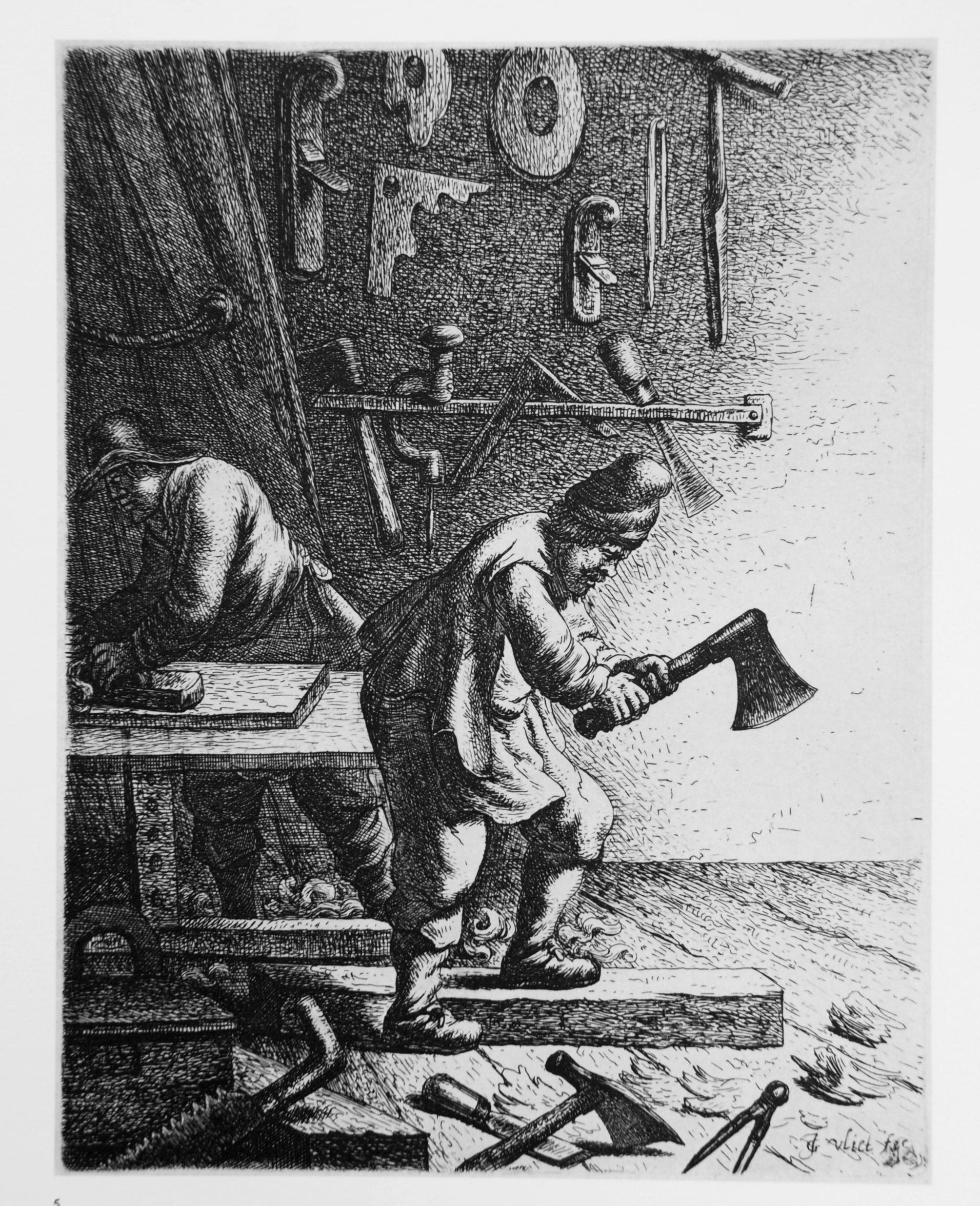 King’s Tower
Matthew Banks - Carpenter
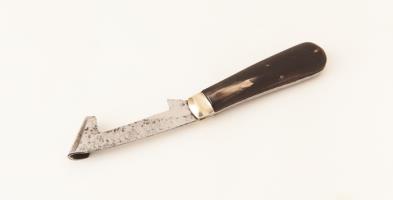 Carpenters
By Hendrick Corneliszoon van Vliet, c 1635
Art Institute of Chicago
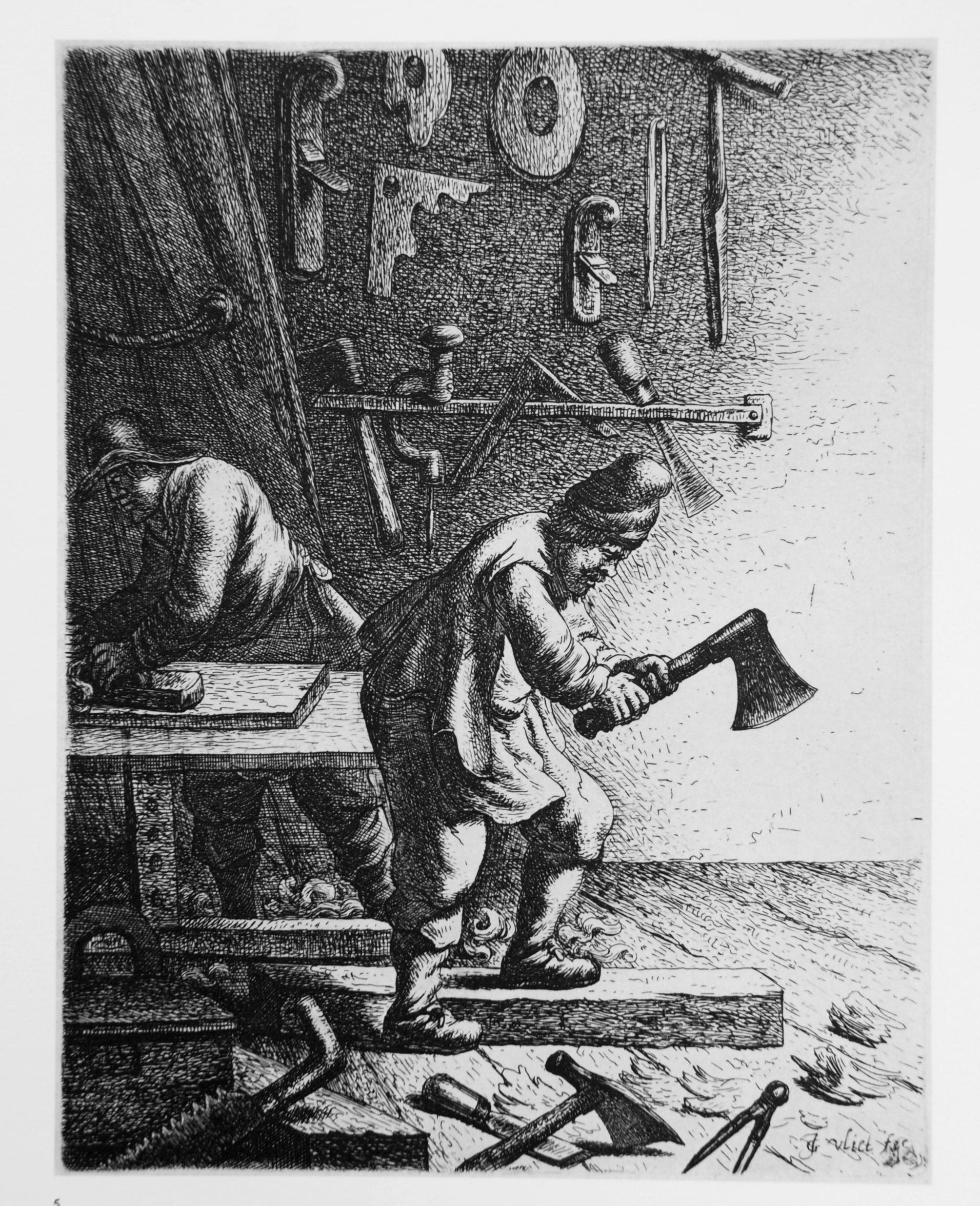 King’s Tower
Matthew Banks - Carpenter
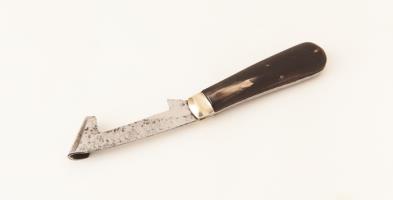 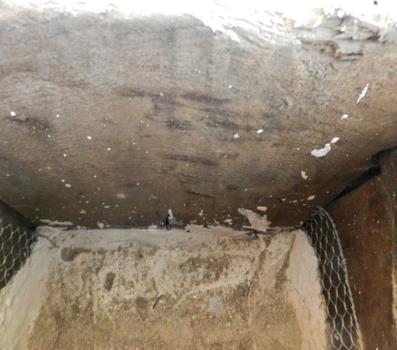 Carpenters
By Hendrick Corneliszoon van Vliet, c 1635
Art Institute of Chicago
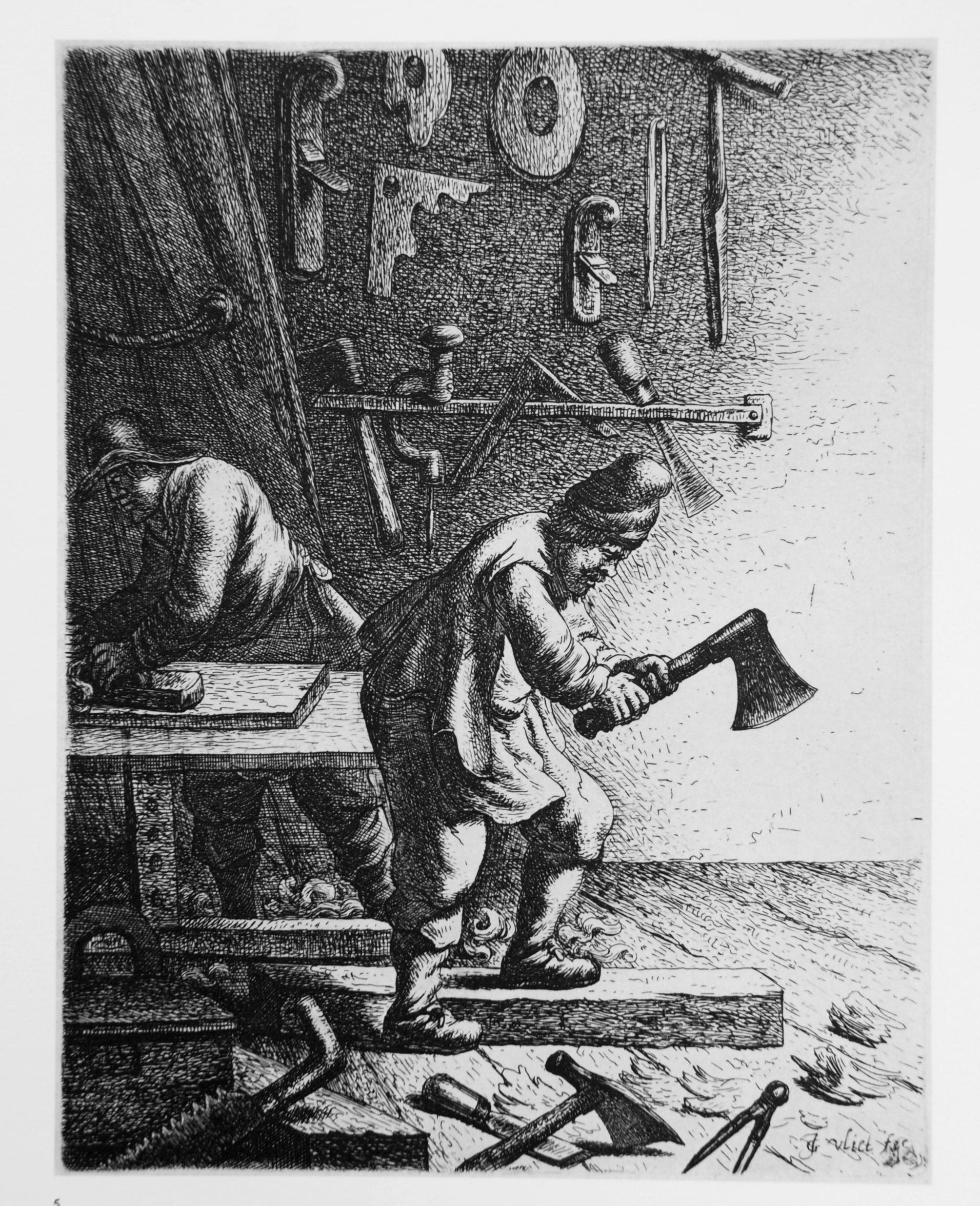 King’s Tower
Matthew Banks - Carpenter
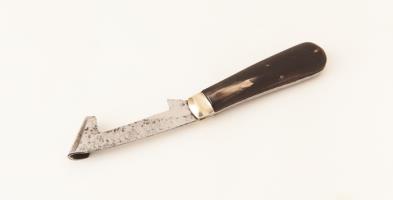 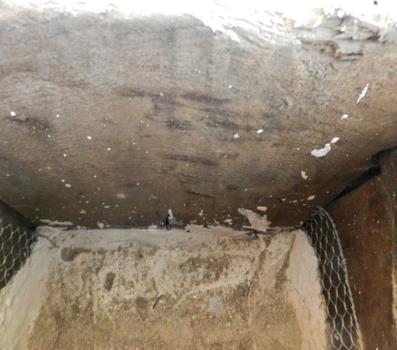 Carpenters
By Hendrick Corneliszoon van Vliet, c 1635
Art Institute of Chicago
Apotropaic Knole
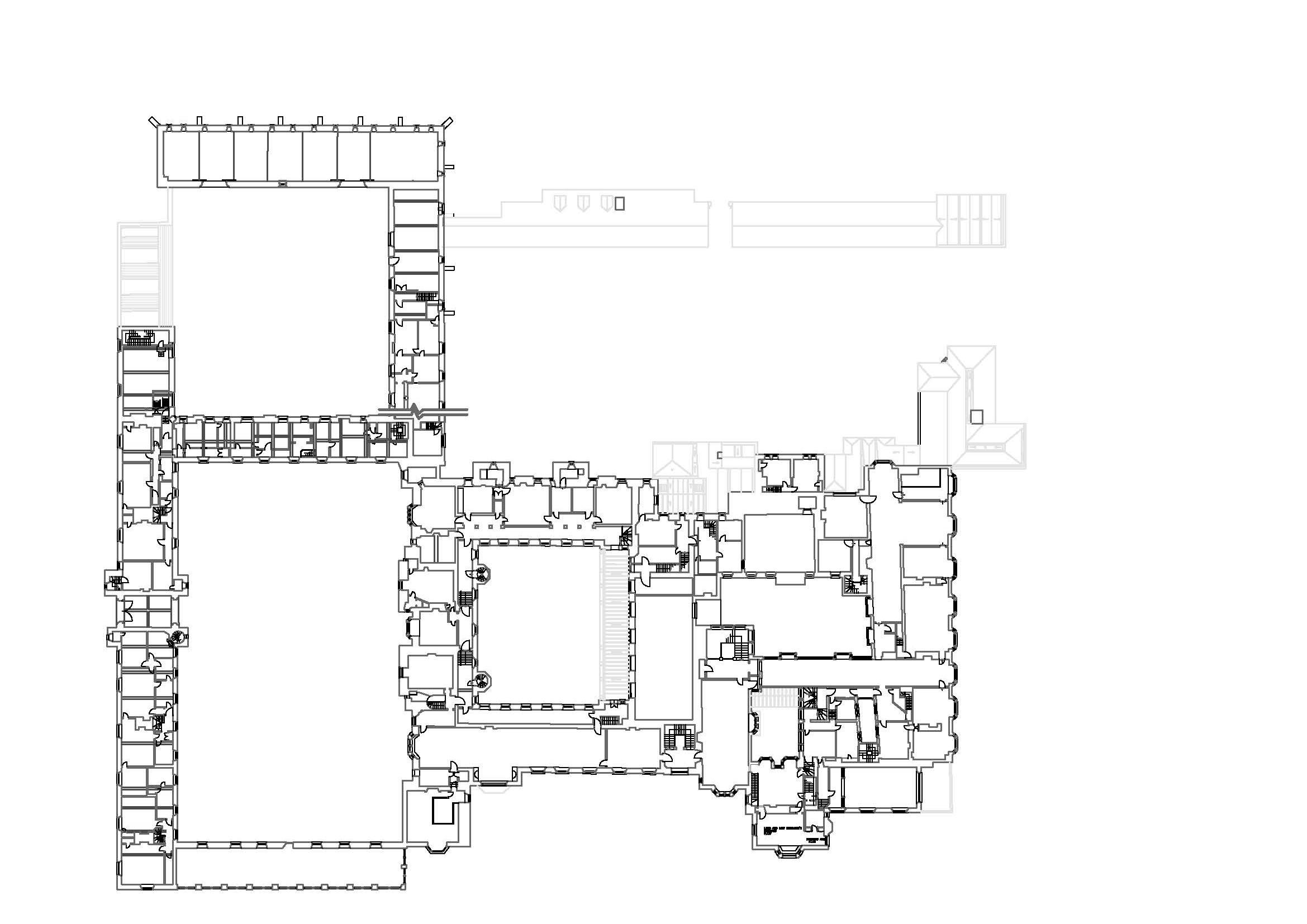 Apotropaic Knole
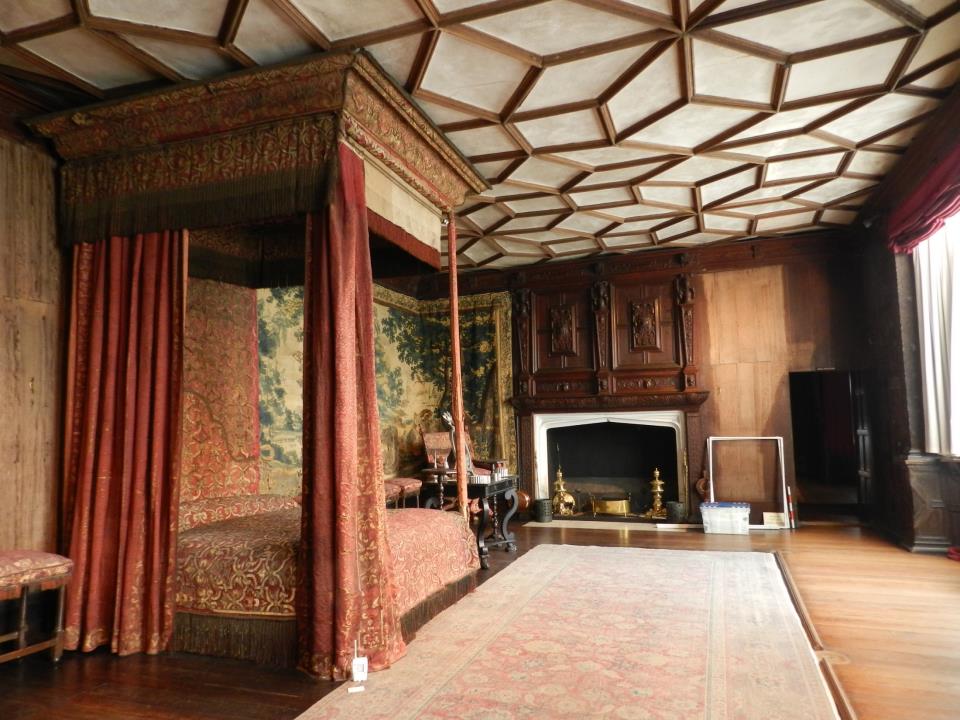 King’s Tower
Dendrochronology
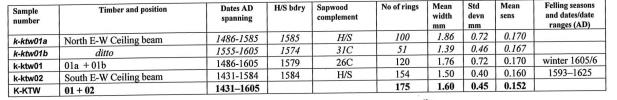 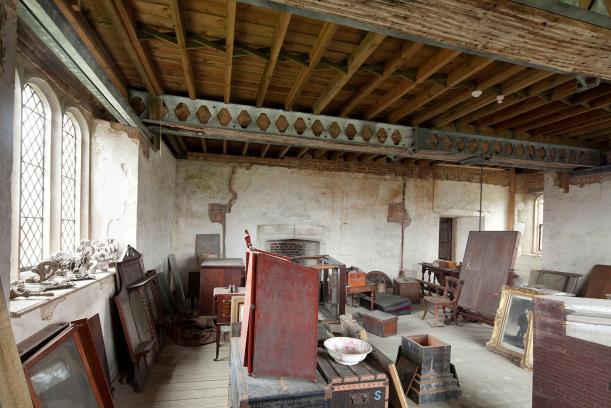 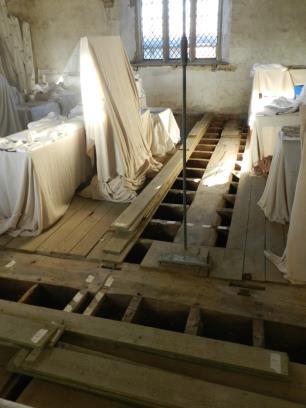 Image courtesy of the National Trust
Bridge, M. (2010) The tree-ring dating of timbers from Knole, Sevenoaks, Kent

Tyers, I. (2014) Tree-ring analysis of timbers from a building: Knole, Sevenoaks, Kent
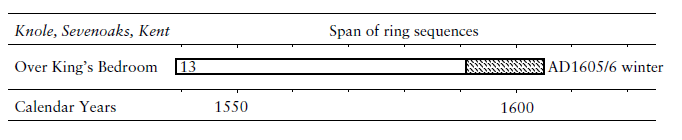 The Powder Treason
5th November 1605
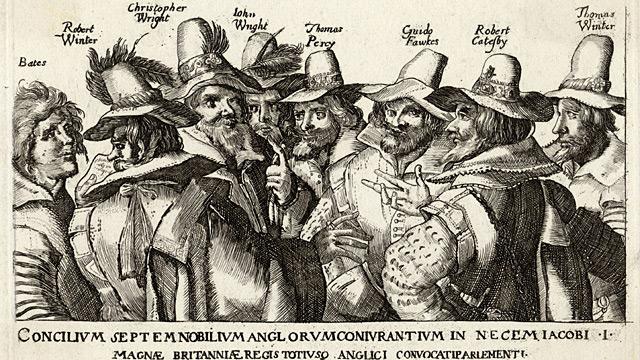 The Gunpowder Plot Conspirators, 1605
by Unknown artistcollotype, (circa 1605)National Portrait Gallery D2334
The Powder Treason
5th November 1605
Mischefes Mysterie
John Vicars, 1617
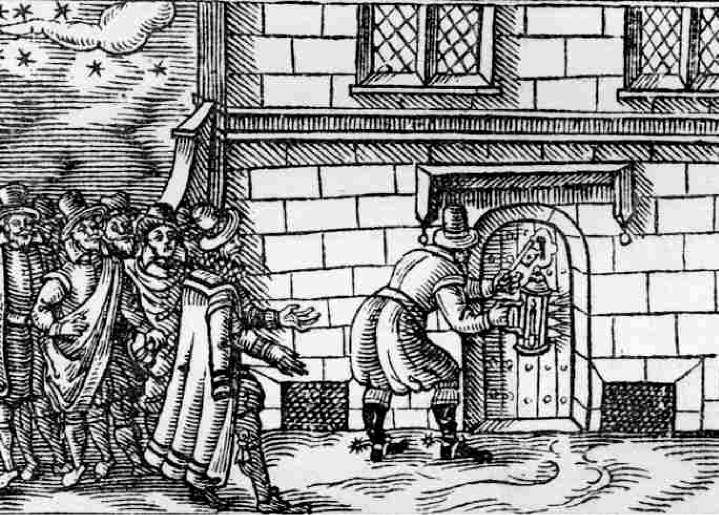 The Powder Treason
Interrogation and Trials November-January 1605-6
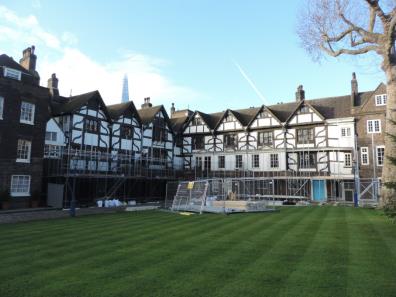 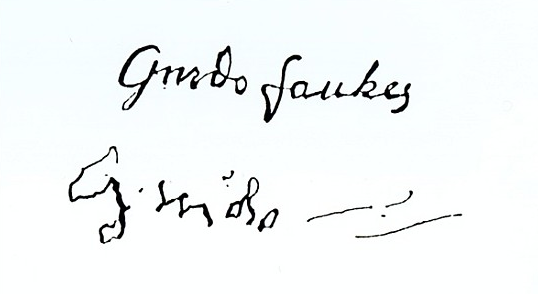 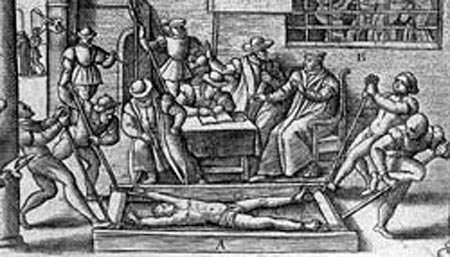 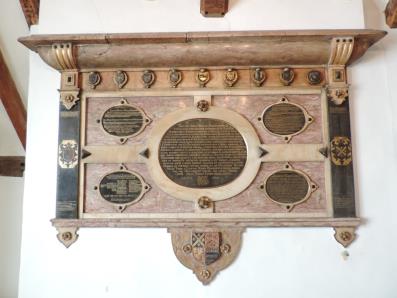 The Execution of the Conspirators 
in the Gunpowder Plot' (Guy Fawkes)
by Claes Jansz Visscheretching, 1606National Portrait Gallery D20306
The Powder Treason
Executions 30th and 31st January 1606
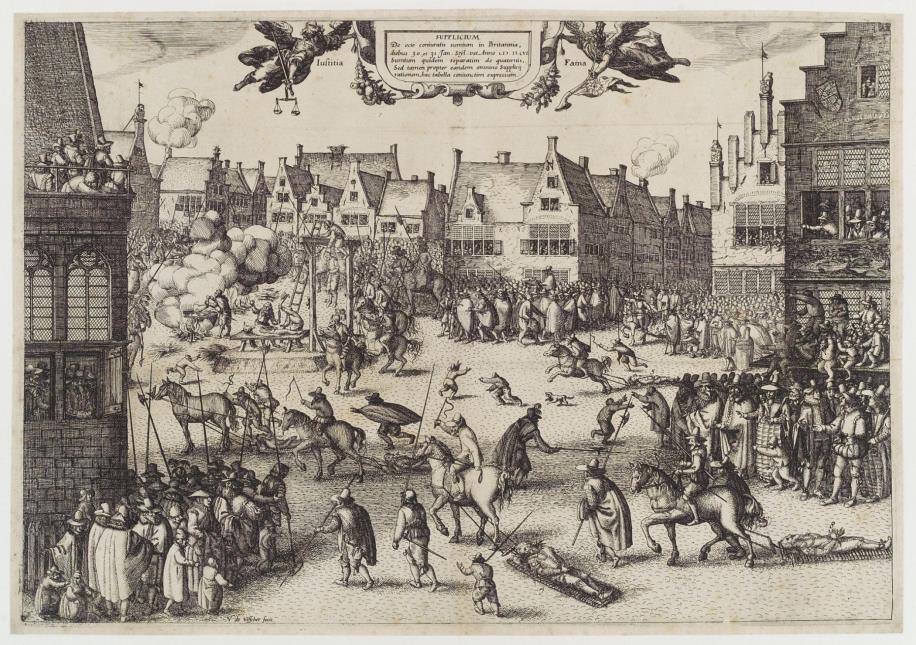 The Powder Treason
 A Treatise of Equivocation c 1598
Father Henry Garnet
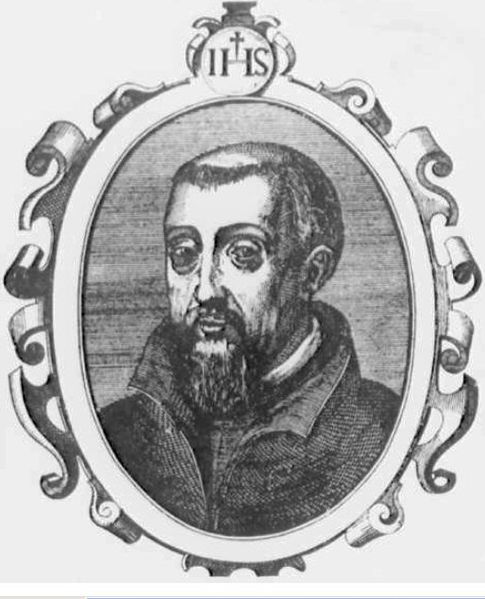 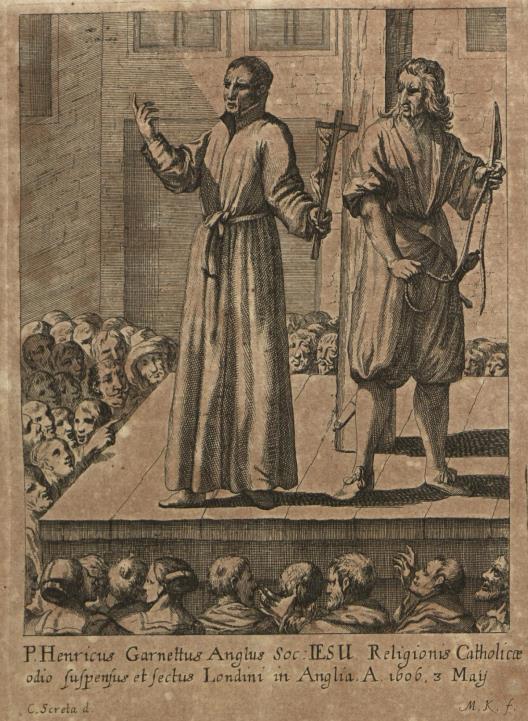 The Powder Treason
Execution of Father Henry Garnet, 3rd May 1606
Societas Jesu usque ad sanguinis et vitae profusionem
Mathias Tanner, 1675
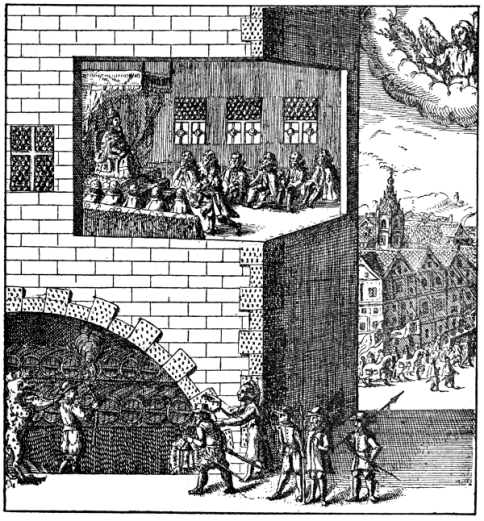 The Powder Treason
Official reaction
James I’s own personal interpretation of events given to Parliament

Public sermons by leading churchmen 

Censorship of literature and plays 

Tracts denouncing Catholicism 

An Oath of Allegiance,  June 1606 

Official anniversary sermons
Original source unknown
Reprinted in What was the Gunpowder Plot?
John Gerard, 1897
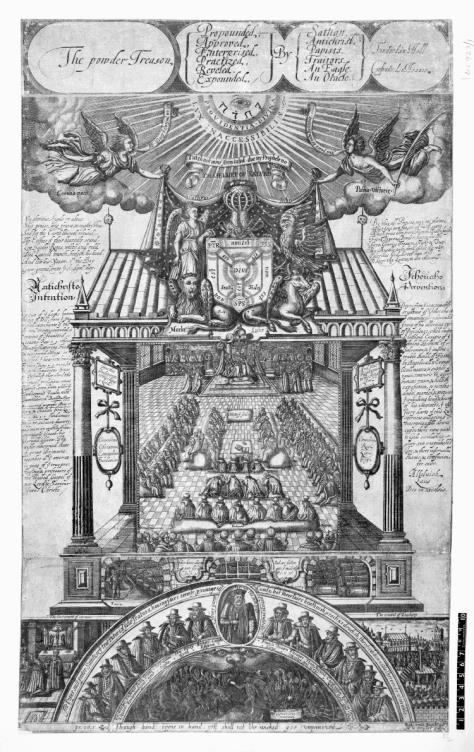 The Powder Treason
Official reaction
“It may well be called a roaring, nay a thundering sin of fire and brimstone from the which God hath miraculously delivered us all.”

     James I to Parliament, 
     9th November 1605
The powder treason ... founded in hell, confounded in heaven 
Printed by Michael Droeshoutline engraving, published 1620-25British Museum 1852,1009.248
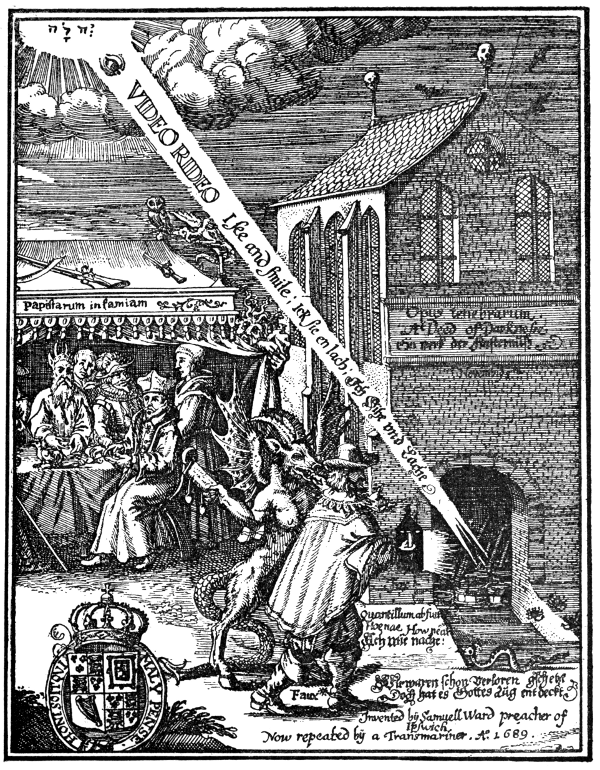 The Powder Treason
Official reaction
"abominable practice of Rome and Satan”

     Robert Cecil, Earl of Salisbury,
     November 1605
Invented by Samuel Ward, Preacher, of Ipswich. 
Imprinted at Amsterdam, 1621
Reprinted 1689
The Powder Treason
Official reaction
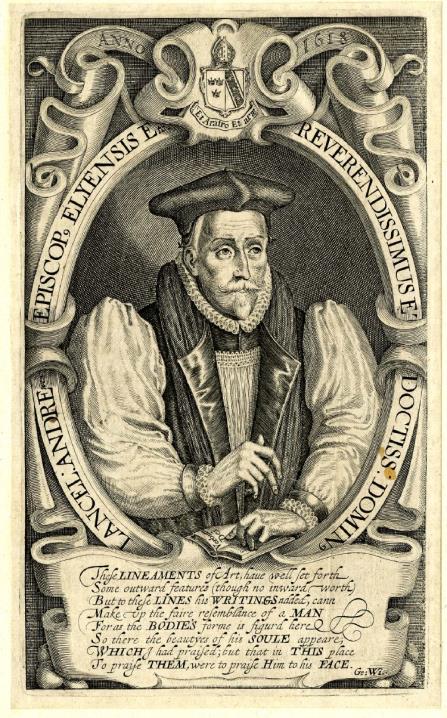 “Tell me now if this were not His doing, and if it should not have beene a day of His making, the Devils owne making… All these were undone, and blowen over, all the undermining dissappointed; all this murder, and crueltie, and desolation defeated. The mine is discovered, the snare is broken and we are delivered… The blow was the Devils. The ward was Gods.”

    Lancelot Andrewes, Bishop of  
    Chichester at Whitehall,
    5th November 1606
Portrait of Lancelot Andrewes, Bishop of Winchester, half-length, slightly to right, in ecclesiastical garb, in an oval; decorated framework surmounted by arms.
Print made by Simon van der Passe
1618
Engraving
Collection: Trustees of the British Museum
The Powder Treason
'that monstrous birth of the Roman harlot... the quintessence of Satan's policy, the furthest reach and stain of human malice and cruelty‘
     Popish Pietie by Francis Herring
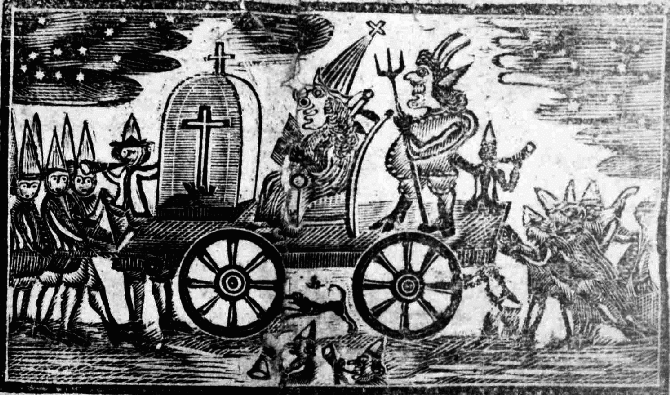 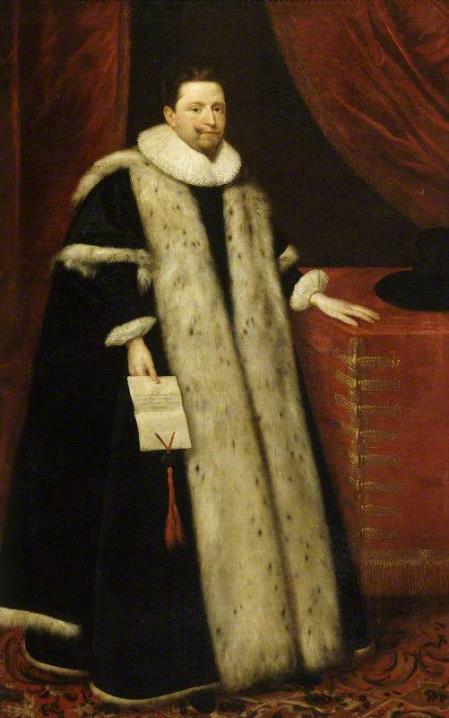 The Powder Treason

“The city is in great uncertainty; Catholics fear heretics, and vice-versa; both are armed; foreigners live in terror of their houses being sacked by the mob that is convinced that some, if not all, foreign Princes are at the bottom of the plot.”

        Nicolo Molino, Venetian Ambassador, 
     21 November 1605
Nicolò Molino, Venetian Ambassador
by Daniel Mytens
1622
Oil on canvas
Collection: National Trust
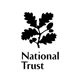 Powder Plays
1606-7
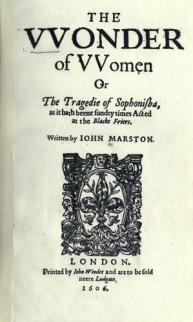 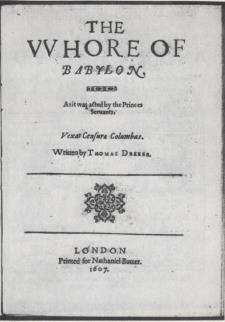 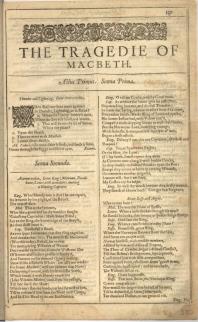 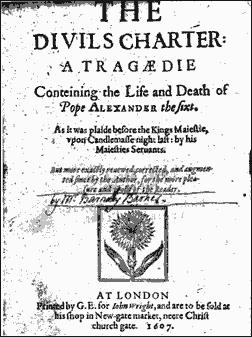 The Devils Charter
Barnabe Barnes
1607
King’s Men
The Whore of Babylon
Thomas Dekker
1606
Prince Henry’s Men
Sophonisba
John Marston
1606
Children of the Revels
Macbeth
William Shakespeare
1606
King’s Men
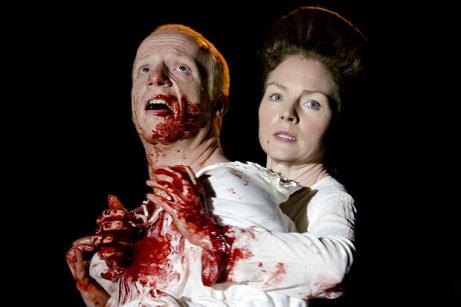 Powder Plays
Themes
Apocalyptic destruction of a kingdom

Undermining

Plots

Equivocation
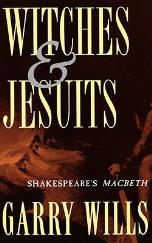 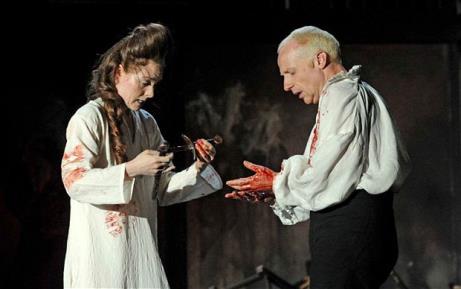 Aislín McGuckin & Jonathan Slinger
Macbeth
Directed by Michael Boyd
Photographs: Ellie Kurttz
Royal Shakespeare Company 2011
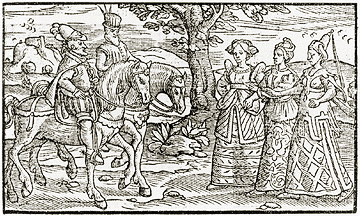 Powder Plays
The Weird Sisters
Macbeth and Banquo encountering the witches 
Raphael Holinshead’s Chronicles, 1577
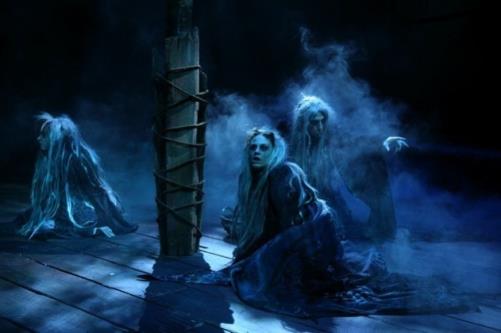 Macbeth Act I Scene I
Connecticut Repertory Theatre, 2006-7
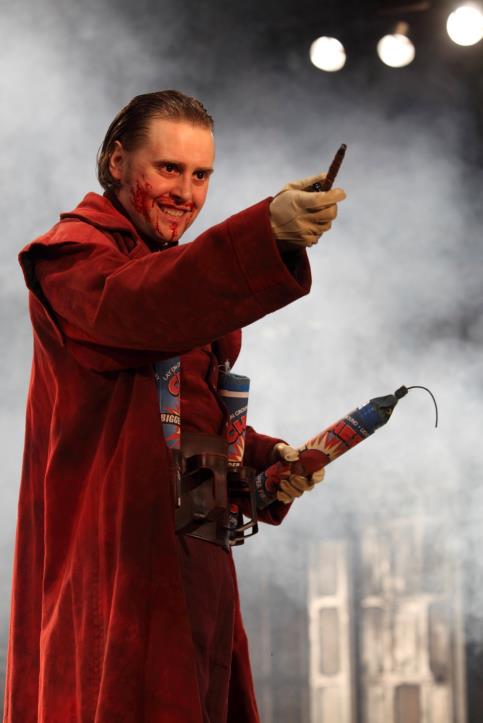 Powder Plays
Macbeth Act II, Scene III
Knock,knock! Who's there, in the other devil'sname? Faith, here's an equivocator, that couldswear in both the scales against either scale;who committed treason enough for God's sake,yet could not equivocate to heaven: O, comein, equivocator.
Jamie Beamish
Macbeth
Directed by Michael Boyd
Photograph: Ellie Kurttz
Royal Shakespeare Company 2011
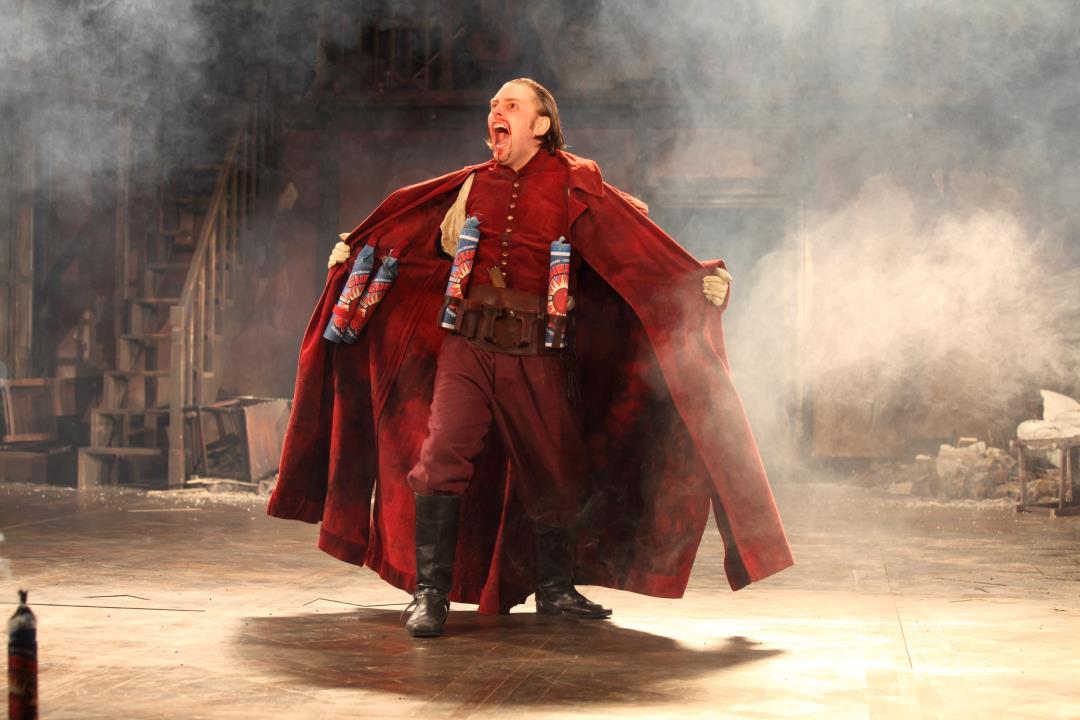 Powder Plays
Macbeth Act II, Scene III
Jamie Beamish
Macbeth
Directed by Michael Boyd
Photograph: Ellie Kurttz
Royal Shakespeare Company 2011
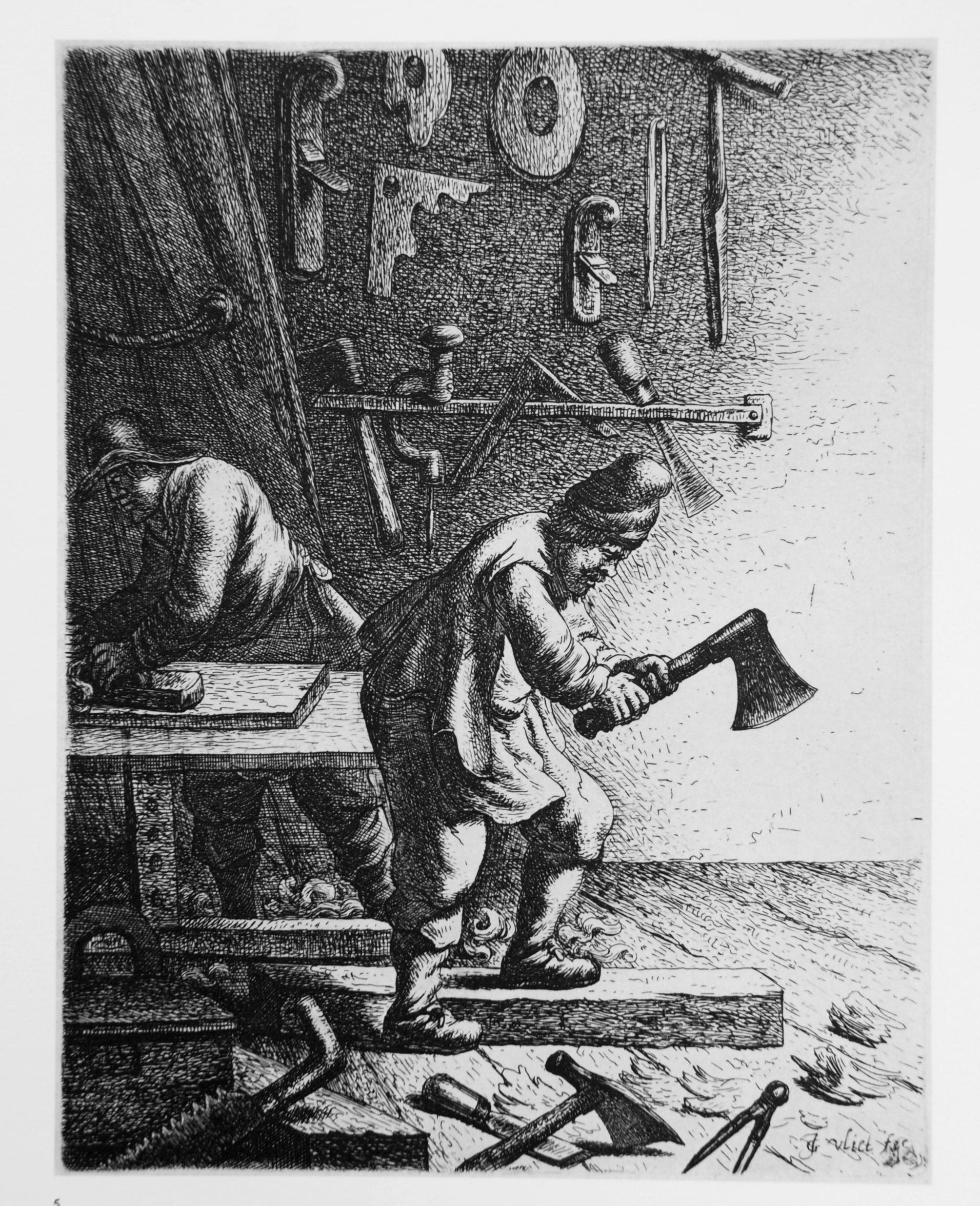 King’s Tower
Matthew Banks - Carpenter
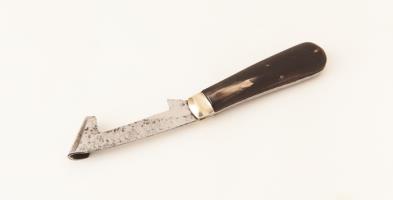 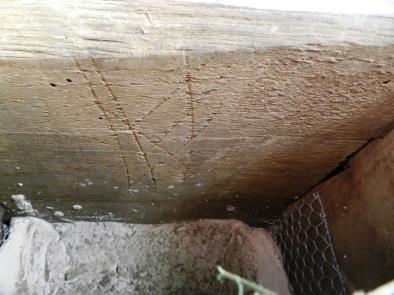 Carpenters
By Hendrick Corneliszoon van Vliet, c 1635
Art Institute of Chicago
Professor James Shapiro
Columbia University
1606 – William Shakespeare and the Year of Lear
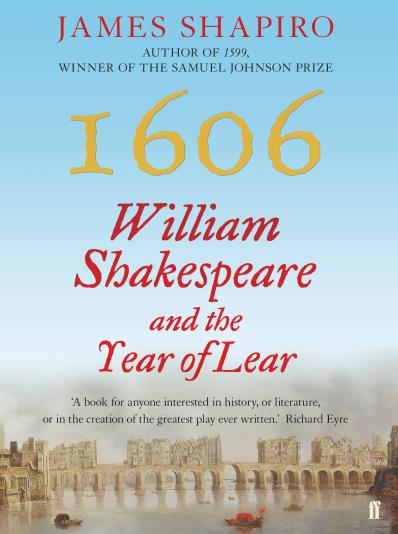 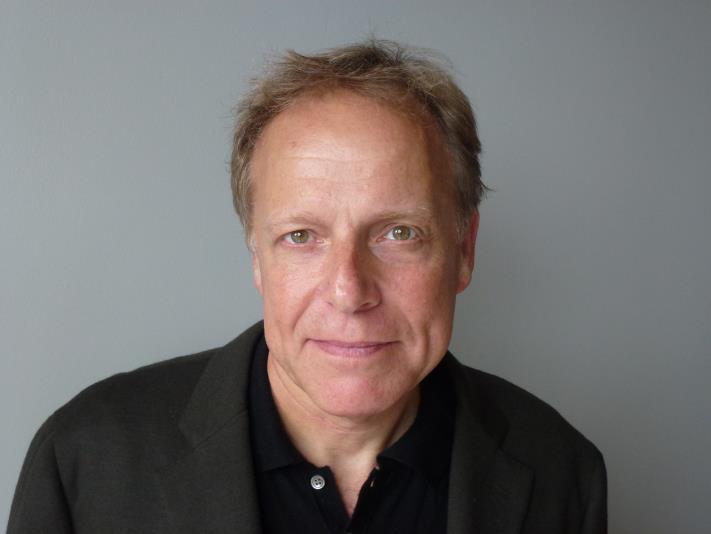 Images courtesy of Faber & Faber Ltd
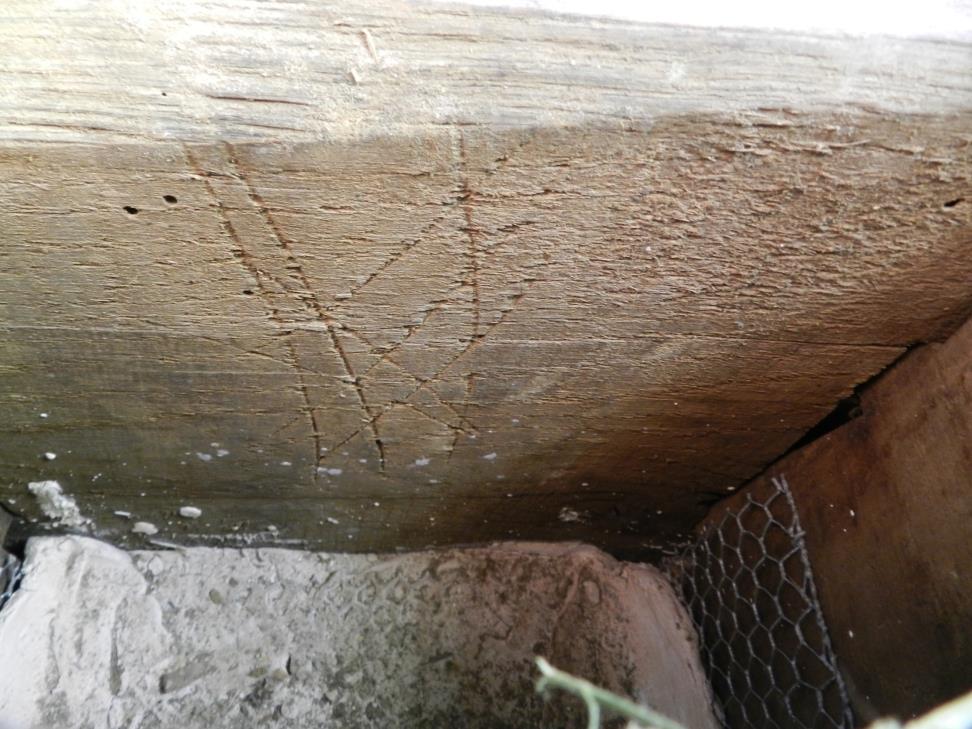 Conclusions
Conclusions
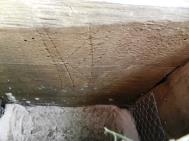 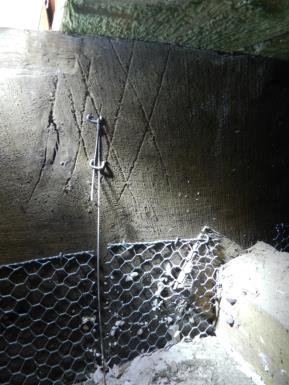 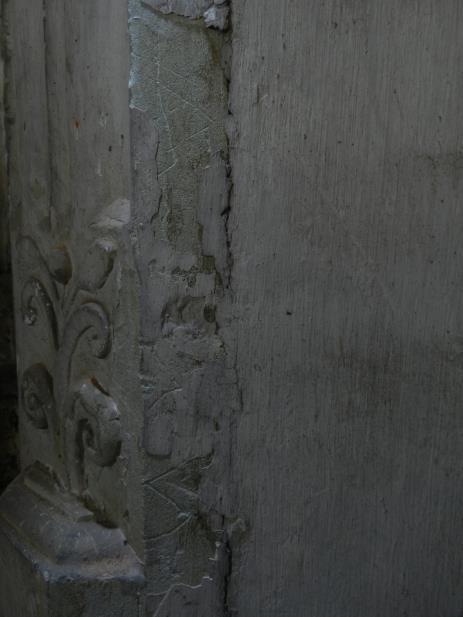 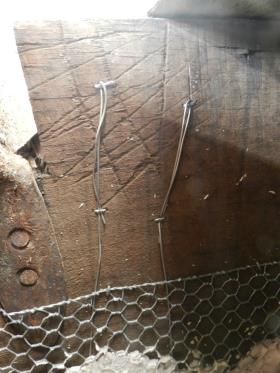 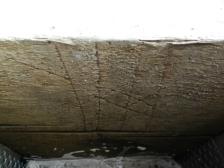 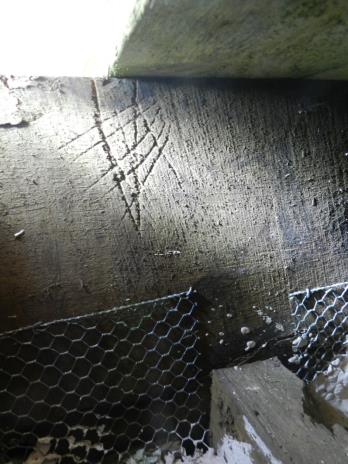 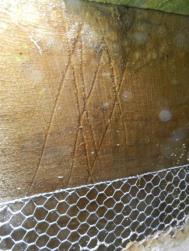 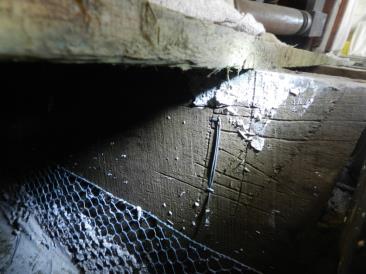 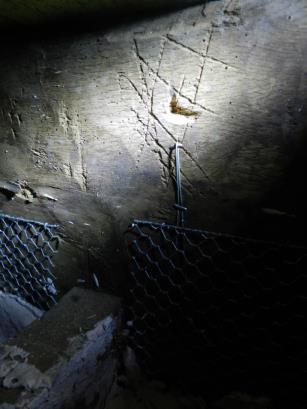 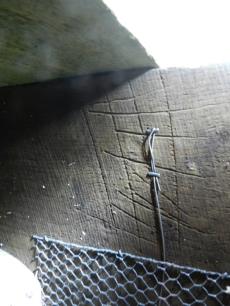 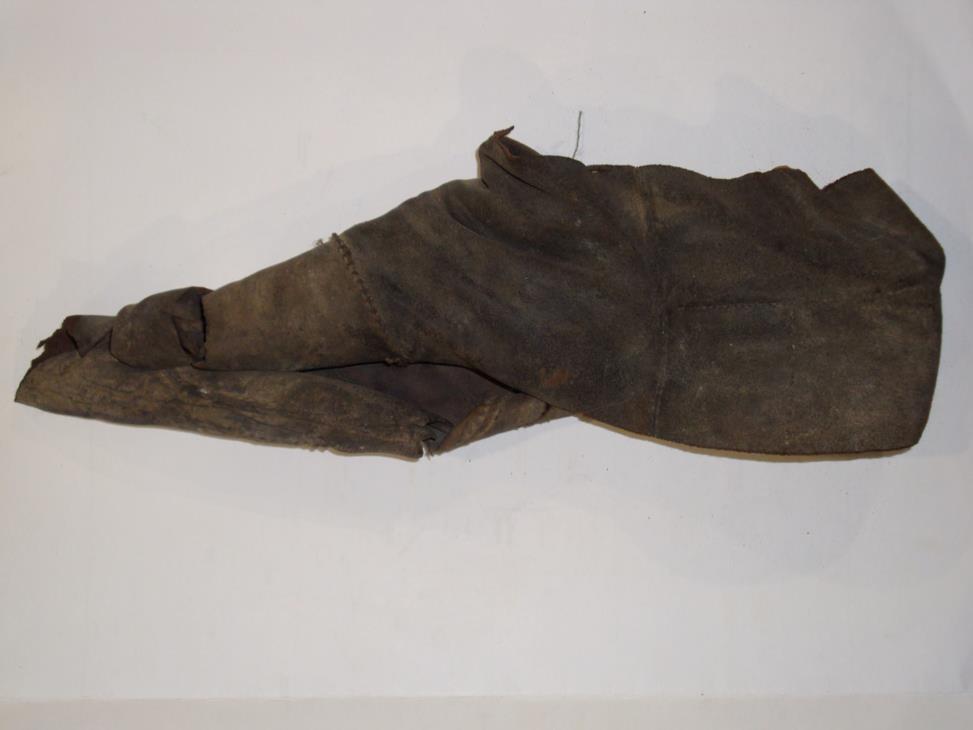 Images courtesy of the National Trust
Conclusions
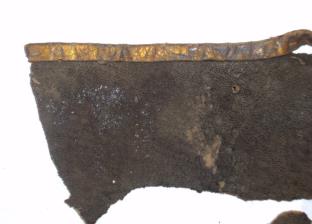 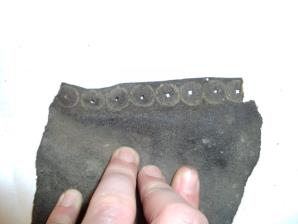 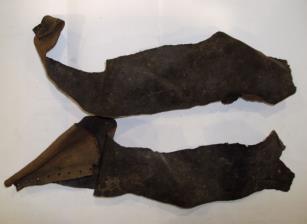 Conclusions
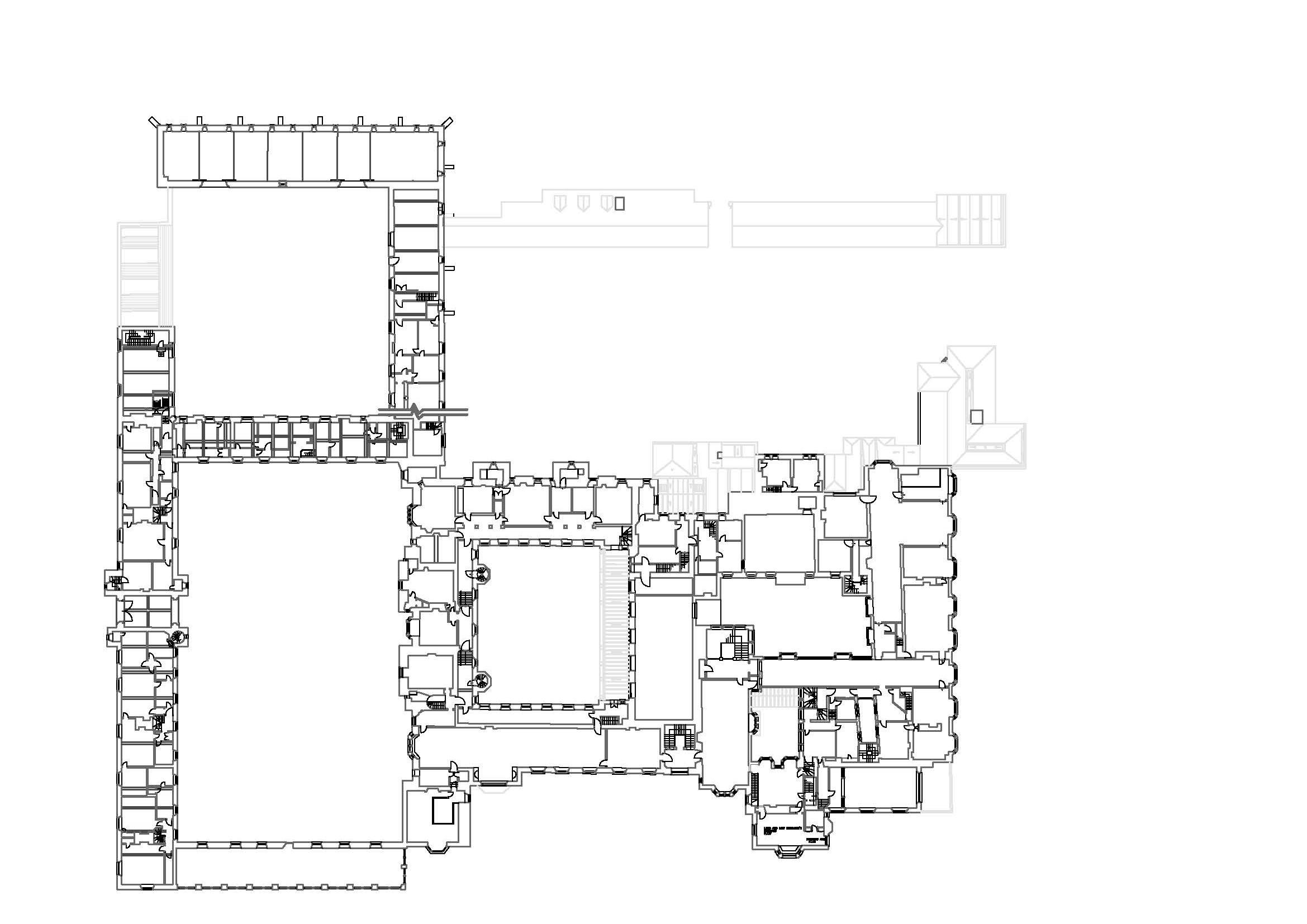 Images courtesy of the National Trust
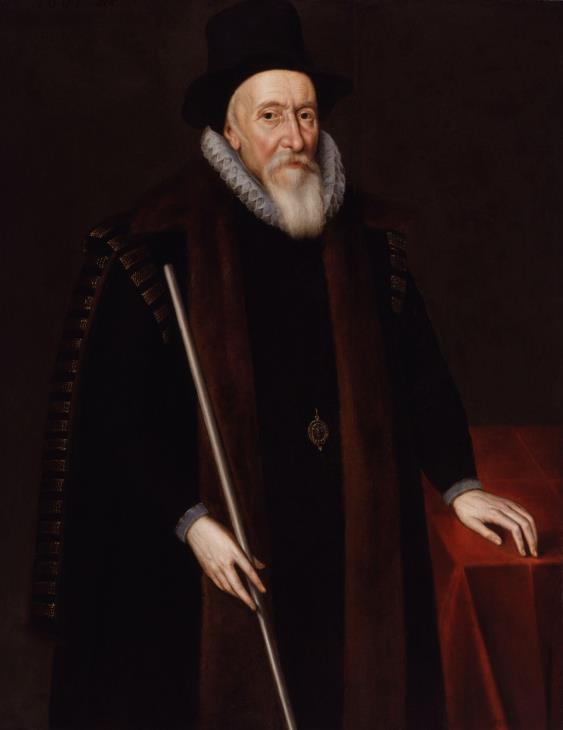 Image courtesy of the National Portrait Gallery
Conclusions
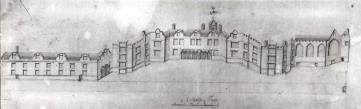 Image courtesy of the National Trust
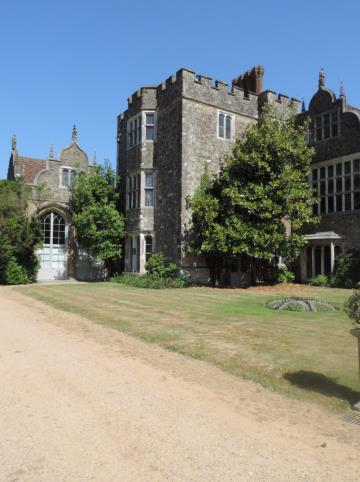 Image courtesy of the National Portrait Gallery
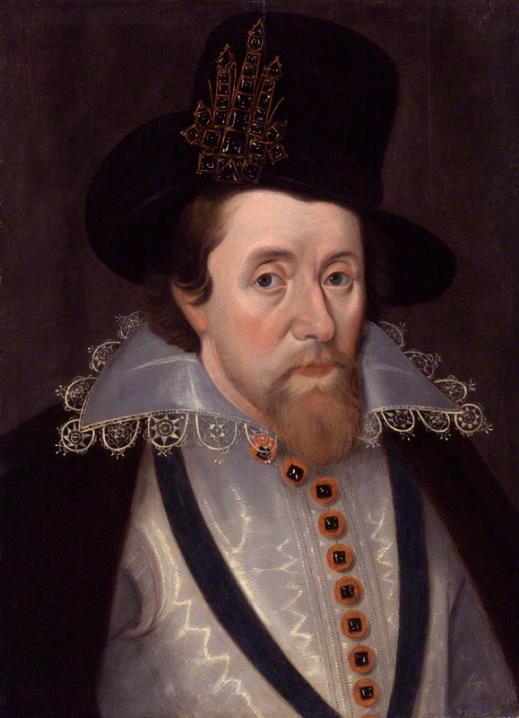 Conclusions
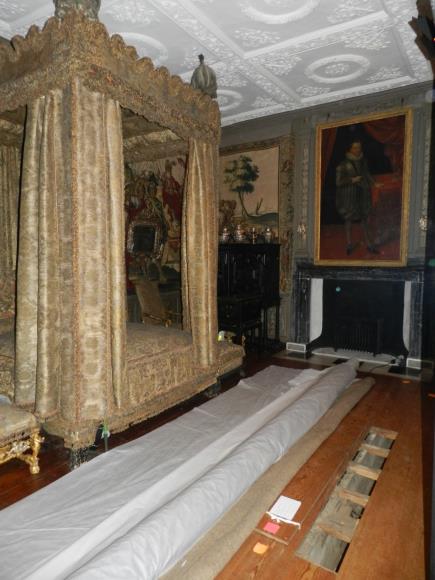 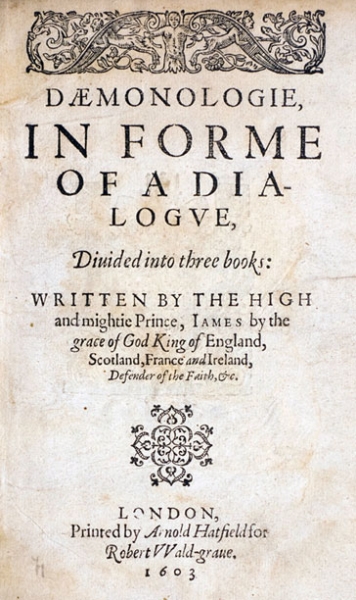 Conclusions
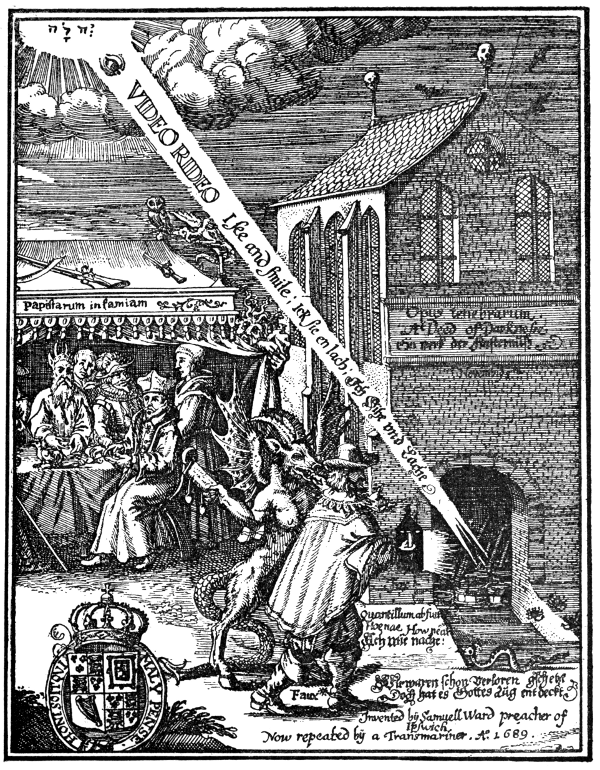 Conclusions
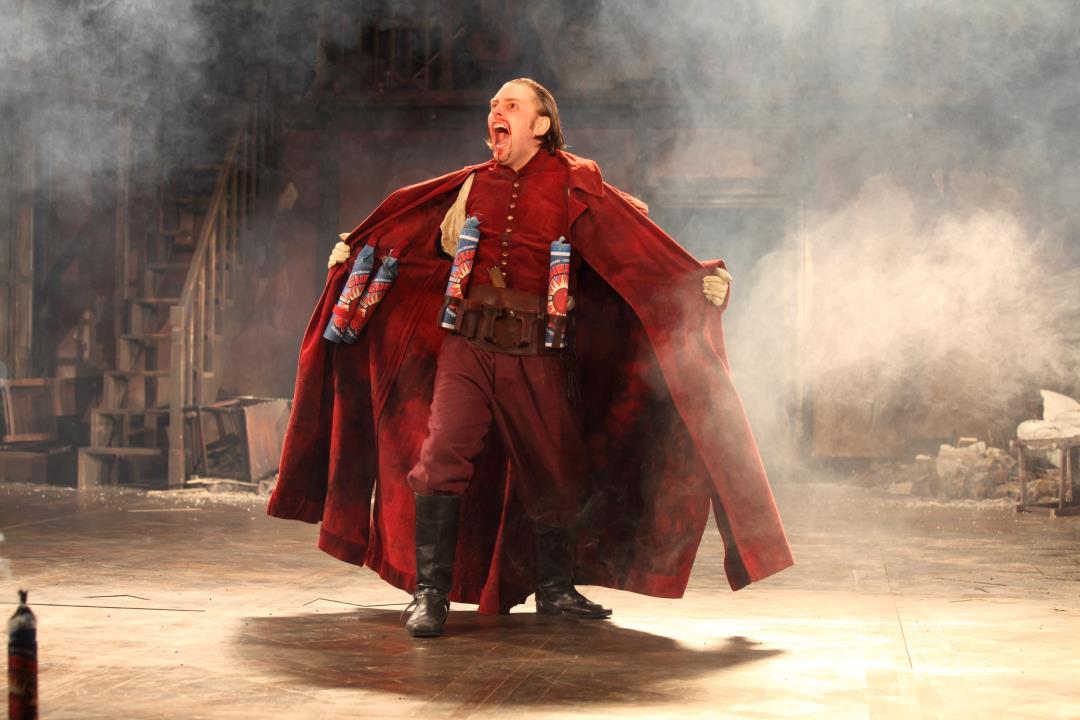 Conclusions
Image courtesy of the RSC
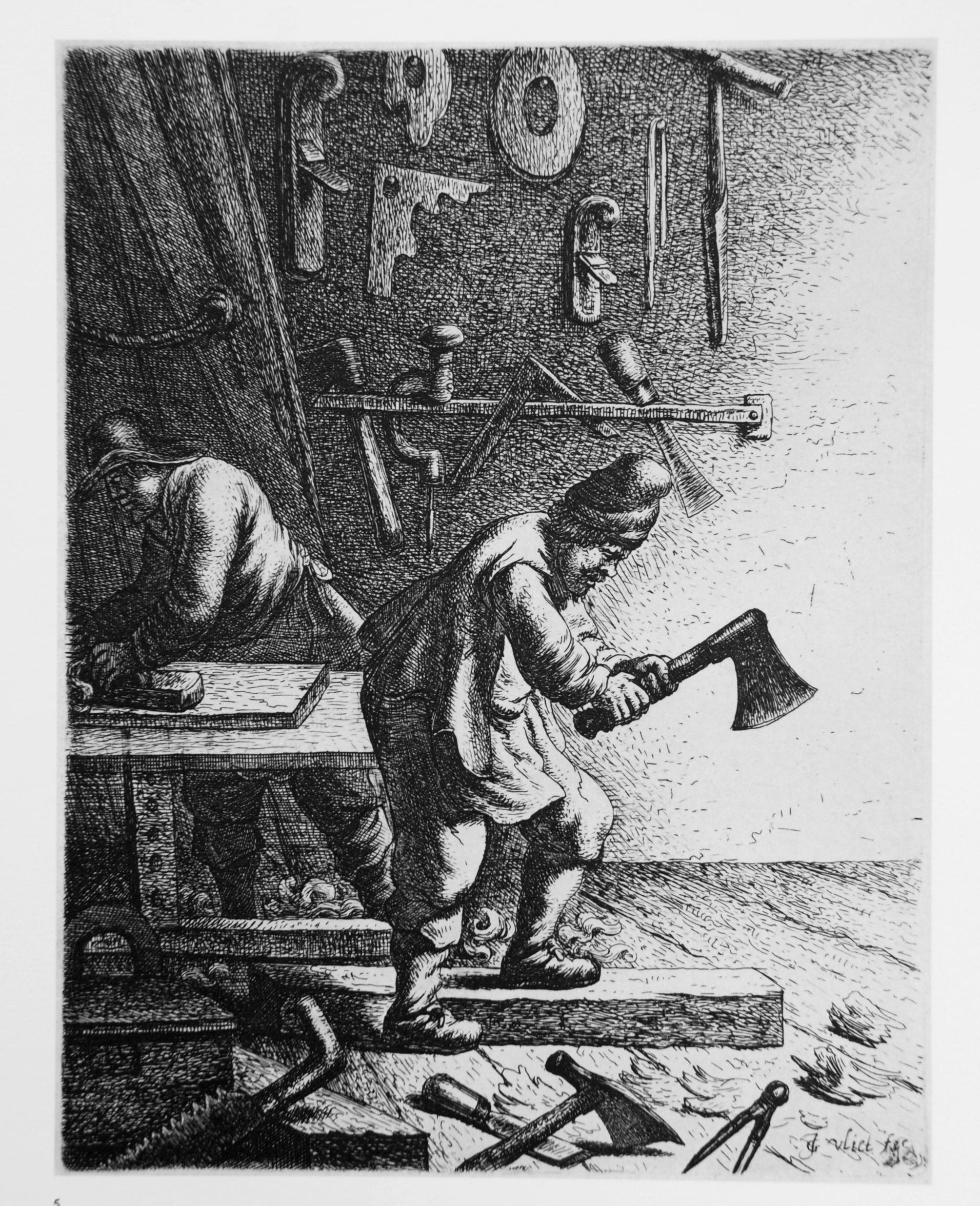 Image courtesy of the Art Institute of Chicago
Conclusions
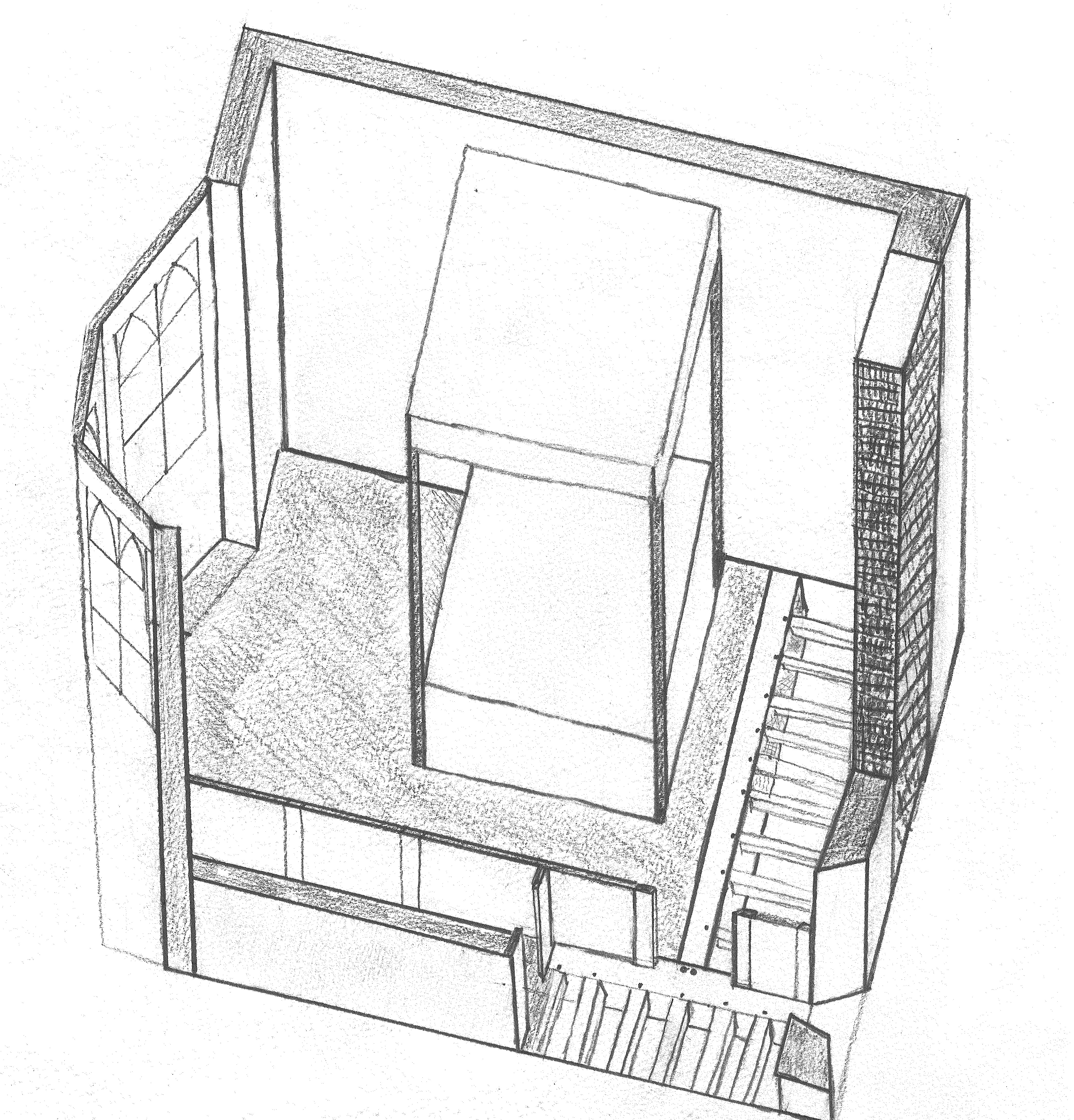 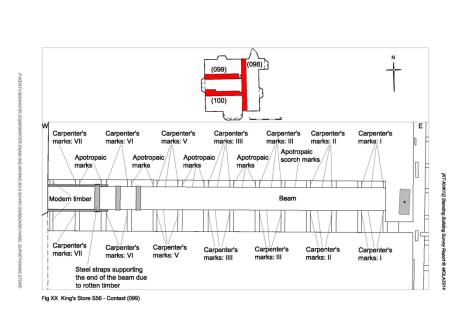 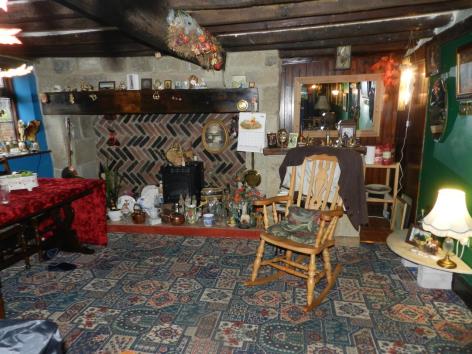 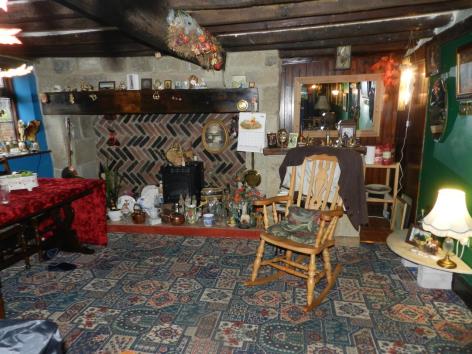 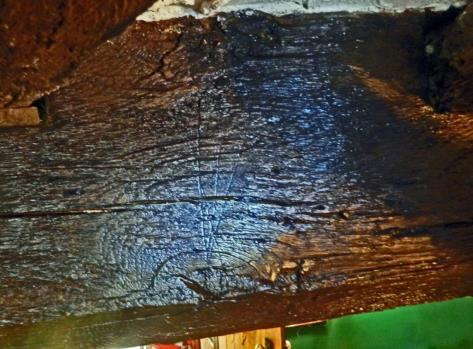 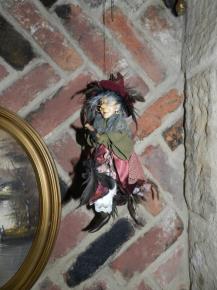 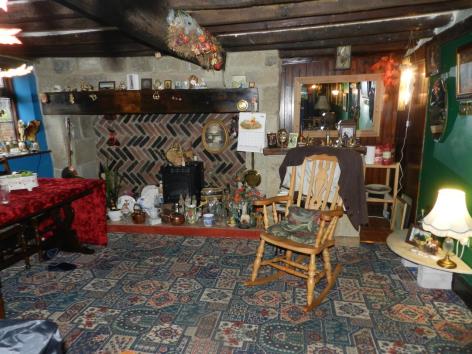 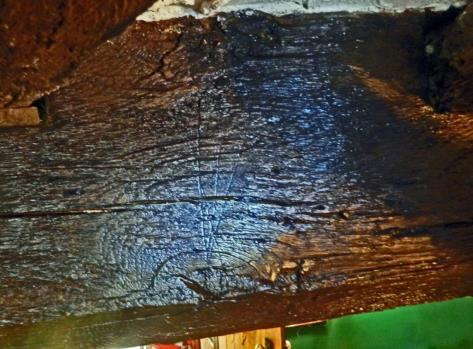 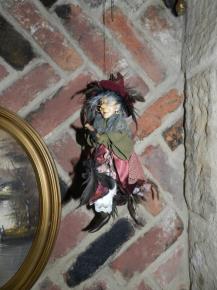 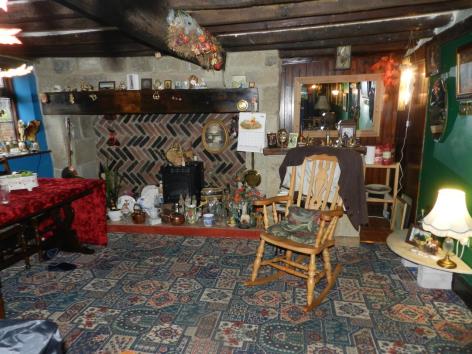 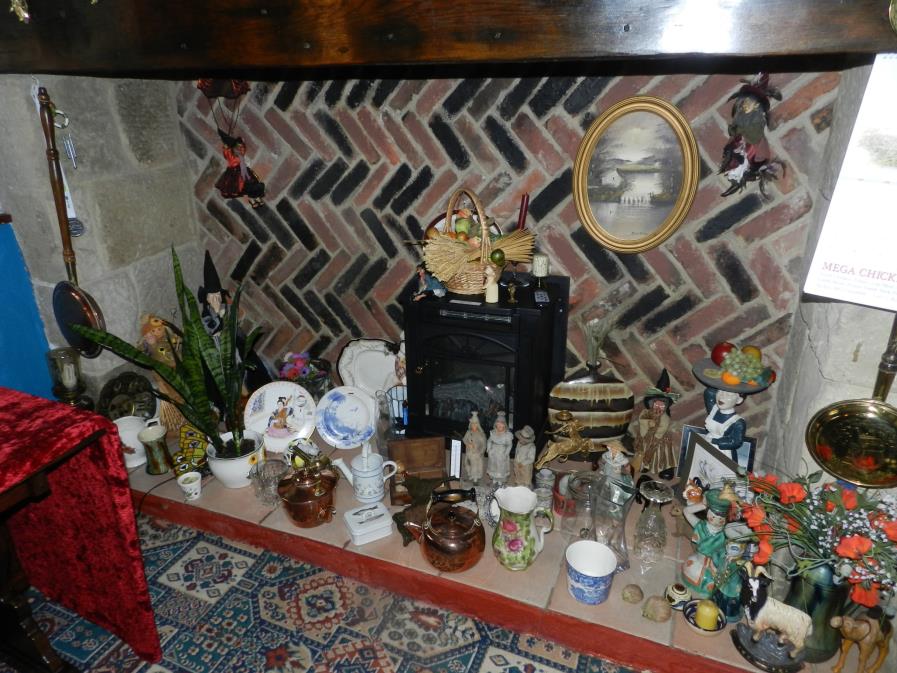 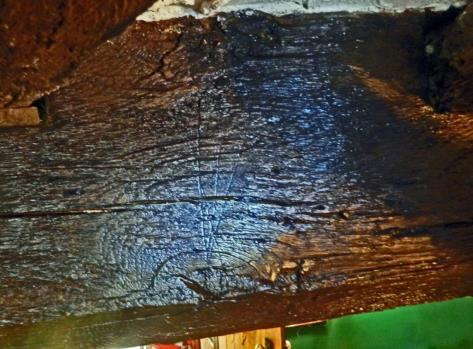 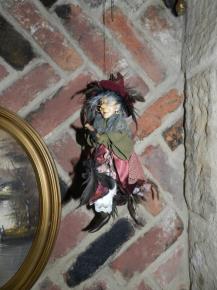 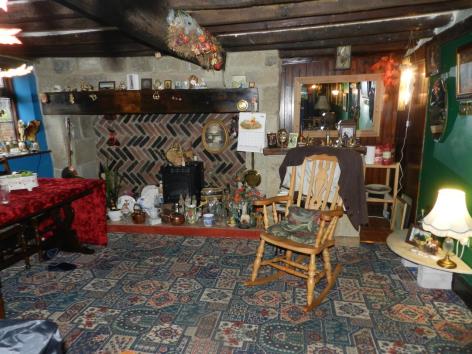 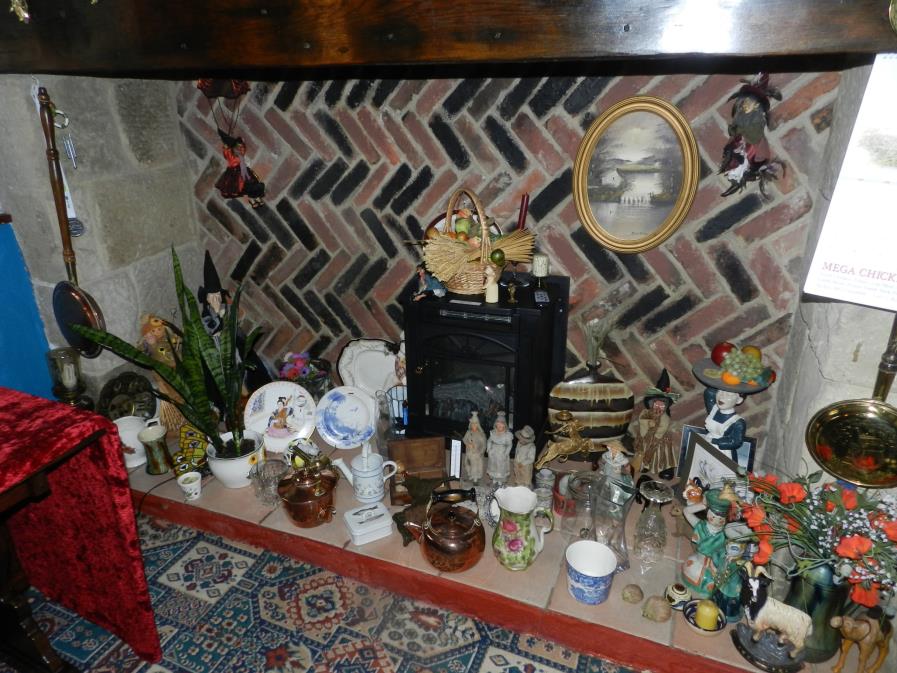 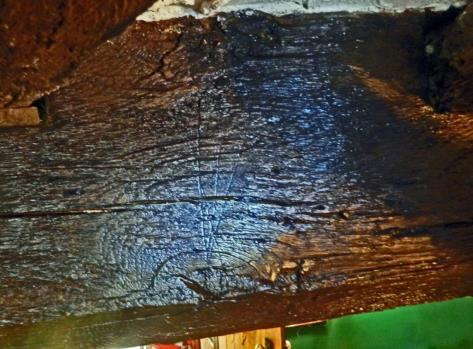 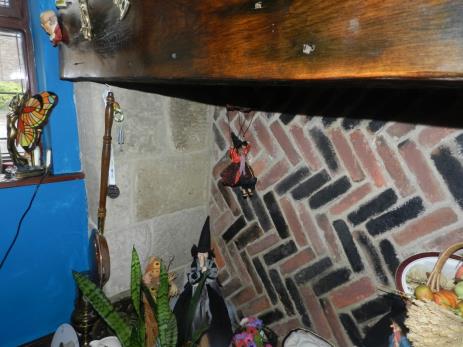 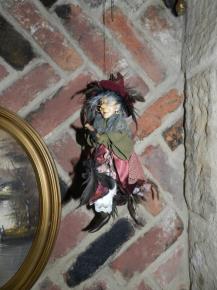 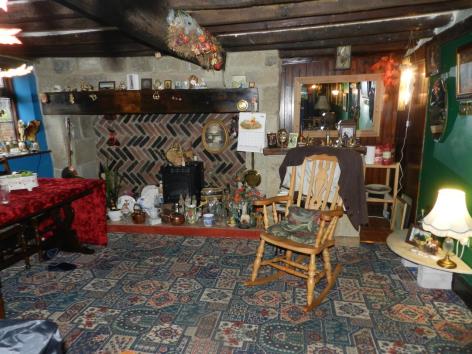 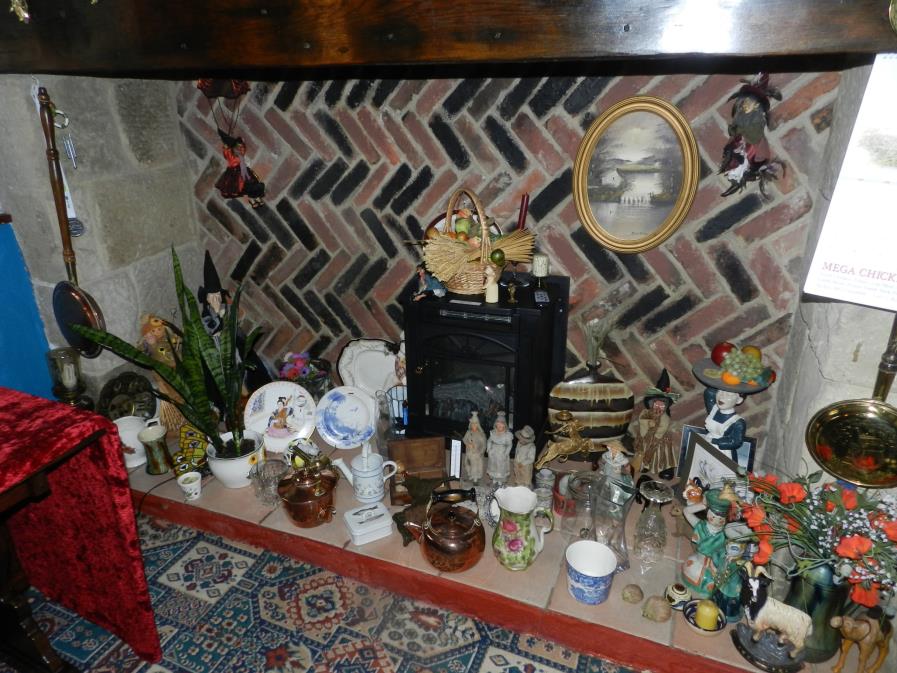 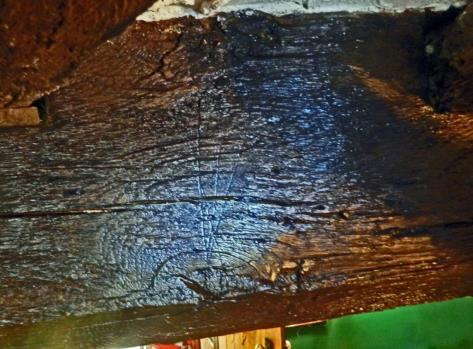 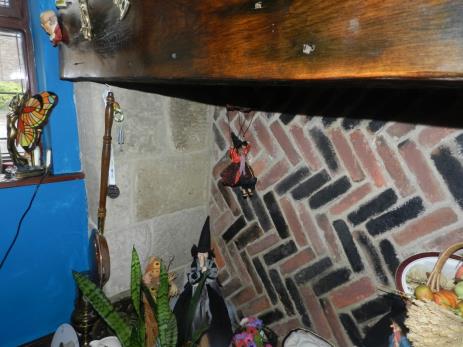 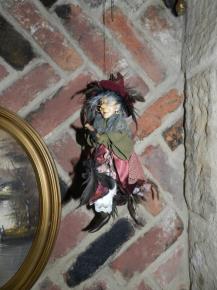 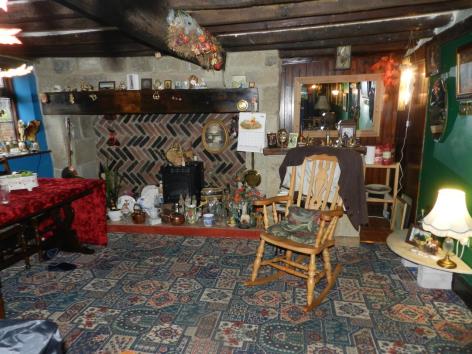 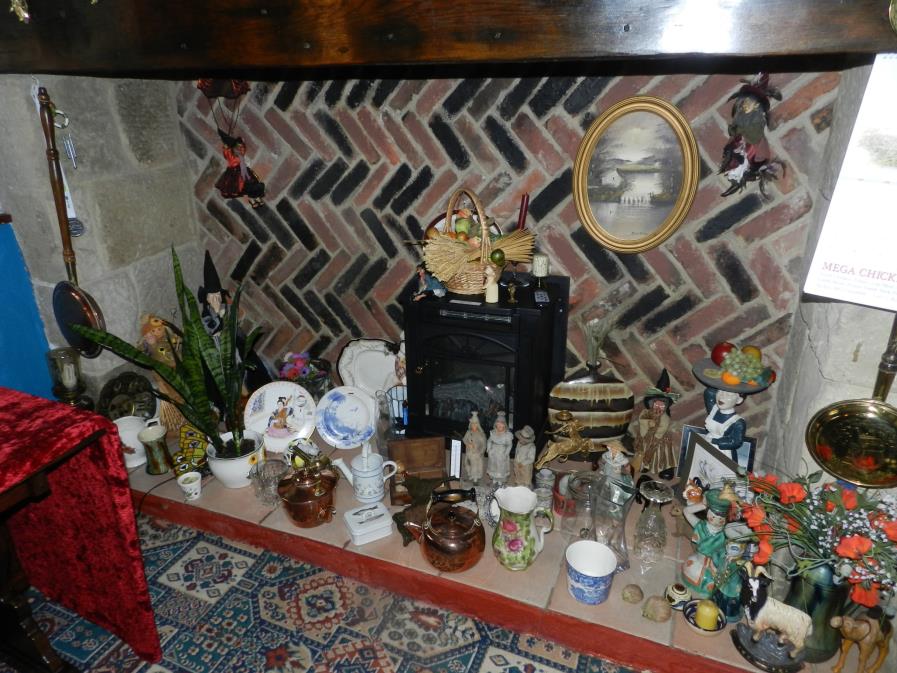 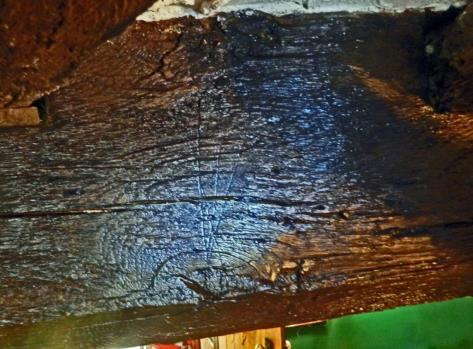 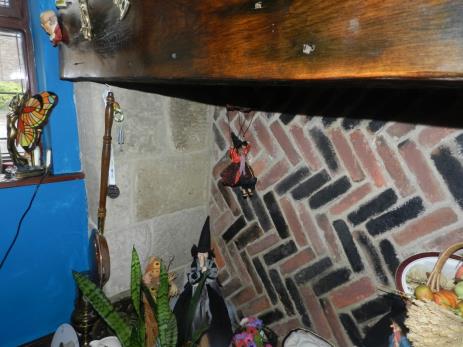 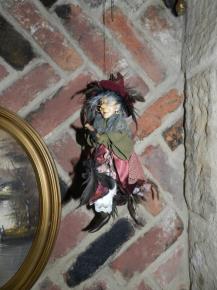 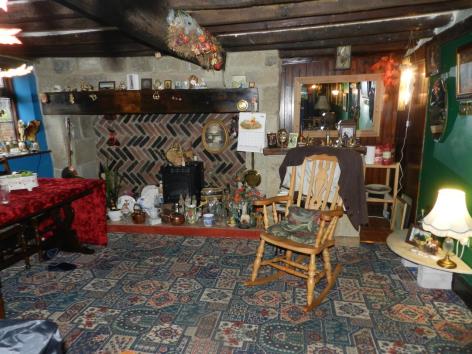 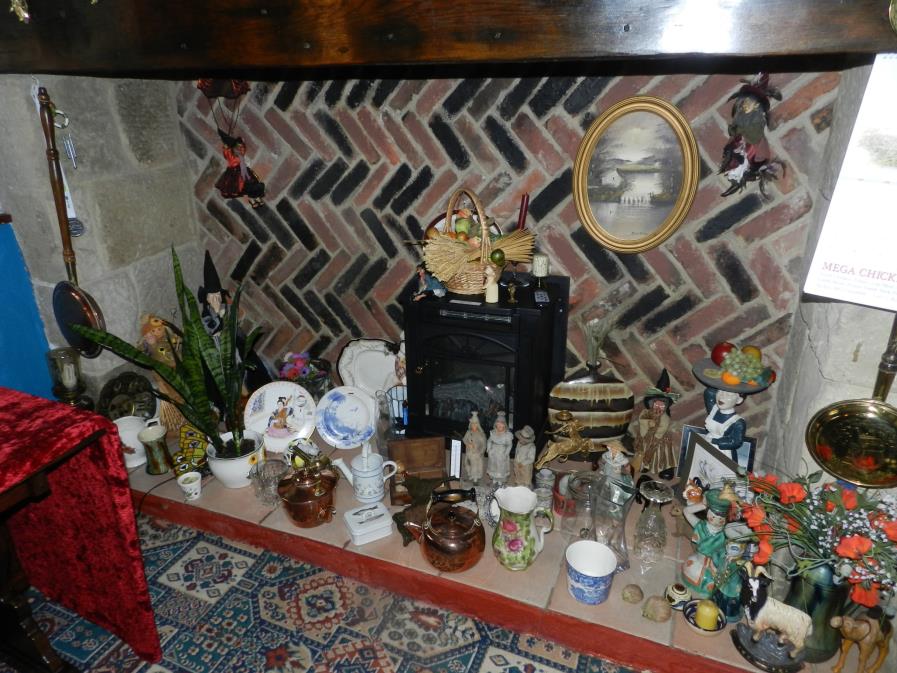 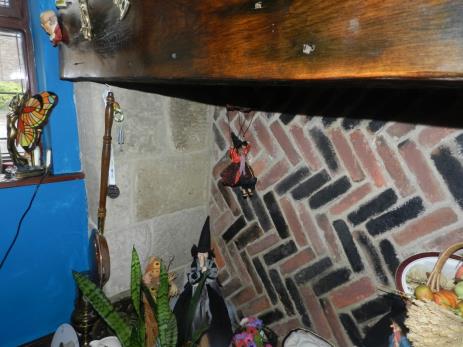 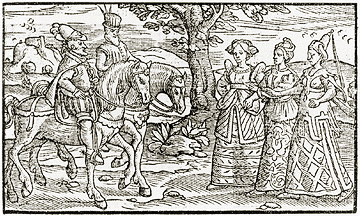 [Speaker Notes: End Slide. Please add this slide at the end of all presentations.]